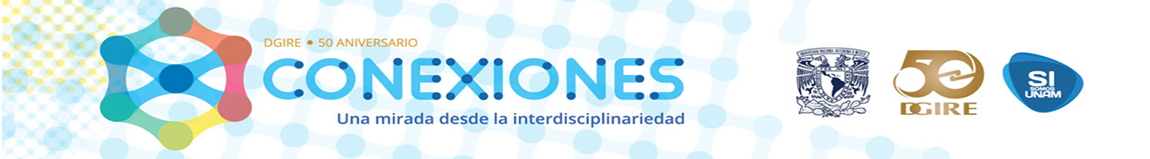 UNIVERSIDAD LASALLISTA BENAVENTE  
             CLAVE 6793, CICLO 2018 - 2019
Equipo   6Portafolio Virtual de Evidencias
Grupo: 6to económicos
¿Qué precio tiene para el mundo mi comodidad?
Proyecto  realizado por: 
Lic. AIME ALEJANDRA flores flores
Lic. LUZ MARIA bolio paz
C.P. Juan Humberto barrera ríos
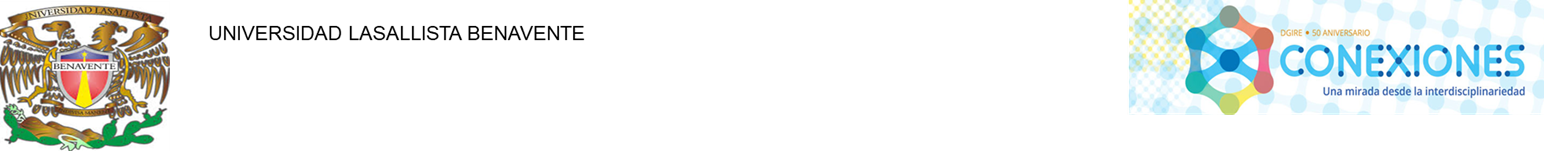 ÍNDICE
1.-  PRESENTACIÓN 
3.-  TEMA DEL PROYECTO E INTEGRANTES 
4.- INTRODUCCIÓN 
5.- OBJETIVO GENERAL
6.-  OBJETIVO POR ASIGNATURA
7.- PRODUCTO FINAL 
8.- PLANEACIÓN Y ELABORACIÓN DE PROYECTO
13.- PLANEACIÓN MENSUAL 2018 
18.- APERTURA DE ACTIVIDAD 
19.-  planeación mensual 2019
20.- presentación de campaña
ORGANIZADOR Gráfico
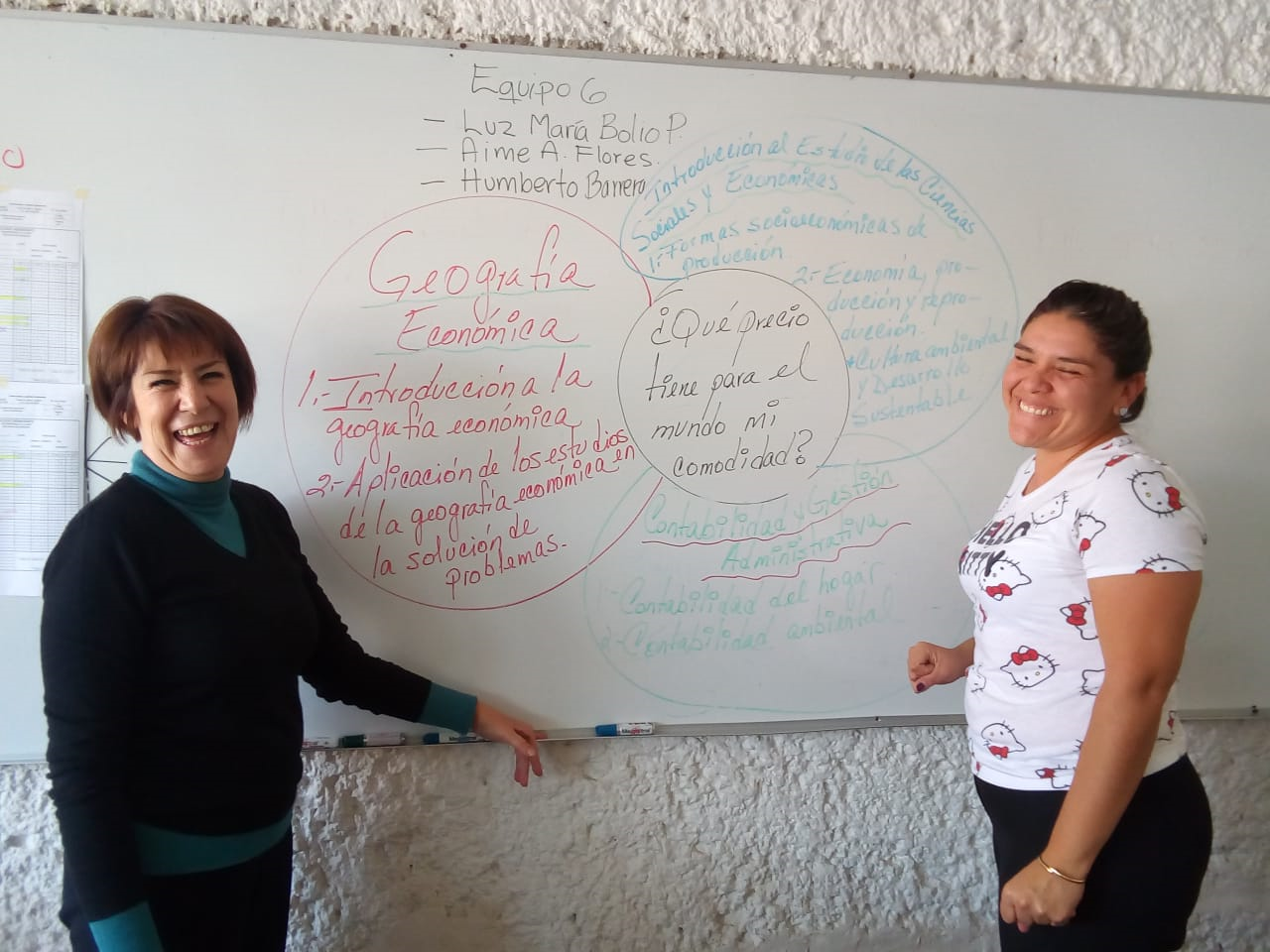 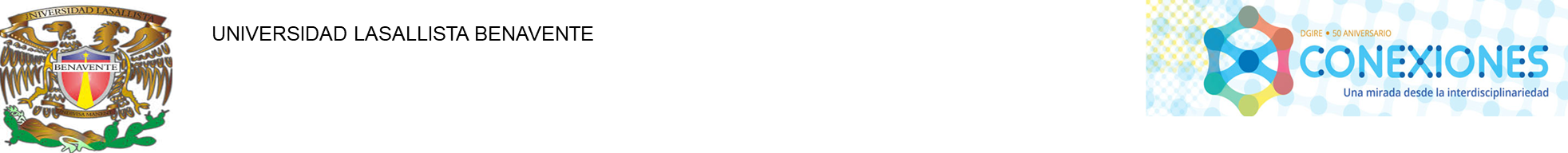 INTRODUCCIÓN
Actualmente se presentan muchos problemas ambientales como falta de agua, cambio climático, extinción de especies entre otros, debido a las prácticas económicas tradicionales y al crecimiento poblacional de los seres humanos. los estudiantes, aunque conocen sobre esto, no sienten que sea un tema en el que ellos se vean involucrados o que les vaya a afectar algún día.  
Por lo que se llevarán a cabo actividades las cuales los concientice de dicha problemática.
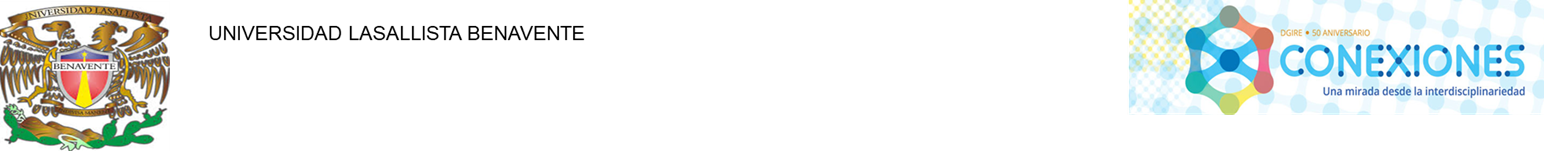 Objetivo general
Que los estudiantes entiendan las causas y propongan soluciones a los problemas ambientales debido al crecimiento poblacional y económico, desde su contexto familiar y escolar.
Objetivo POR ASIGNATURA
Objetivos de Introducción al estudio de las Ciencias Sociales y Económicas:
 que los estudiantes entiendan y comprendan los problemas socioeconómicos y su relación con los problemas ambientales. 
Objetivos de Contabilidad y Gestión Administrativa:
Relacionar los recursos que utilizan Las PERSONAS para llevar a cabo sus FINANZAS, así como Conocer las políticas Económicas nacionales para LA disminución de efectos Problemáticos ambientales.
 Objetivos de Geografía Económica:
Conocer los efectos de las actividades humanas en los cambios ambientales del planeta y Reconocer la importancia de las acciones globales, locales e individuales en la conservación de recursos.
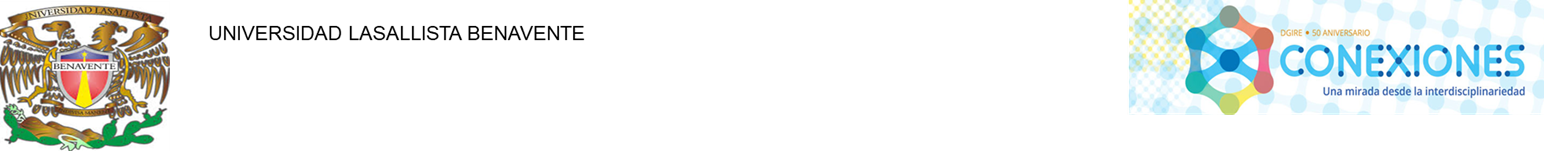 El producto final
Campaña de concientización en las áreas de secundaria y preparatoria dentro de la universidad lasallista Benavente:  sobre el impacto de las actividades cotidianas en el ambiente y cómo se puede reducir el daño causado por éstas.
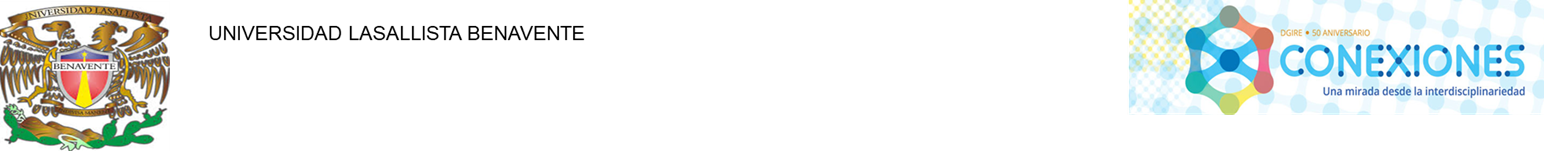 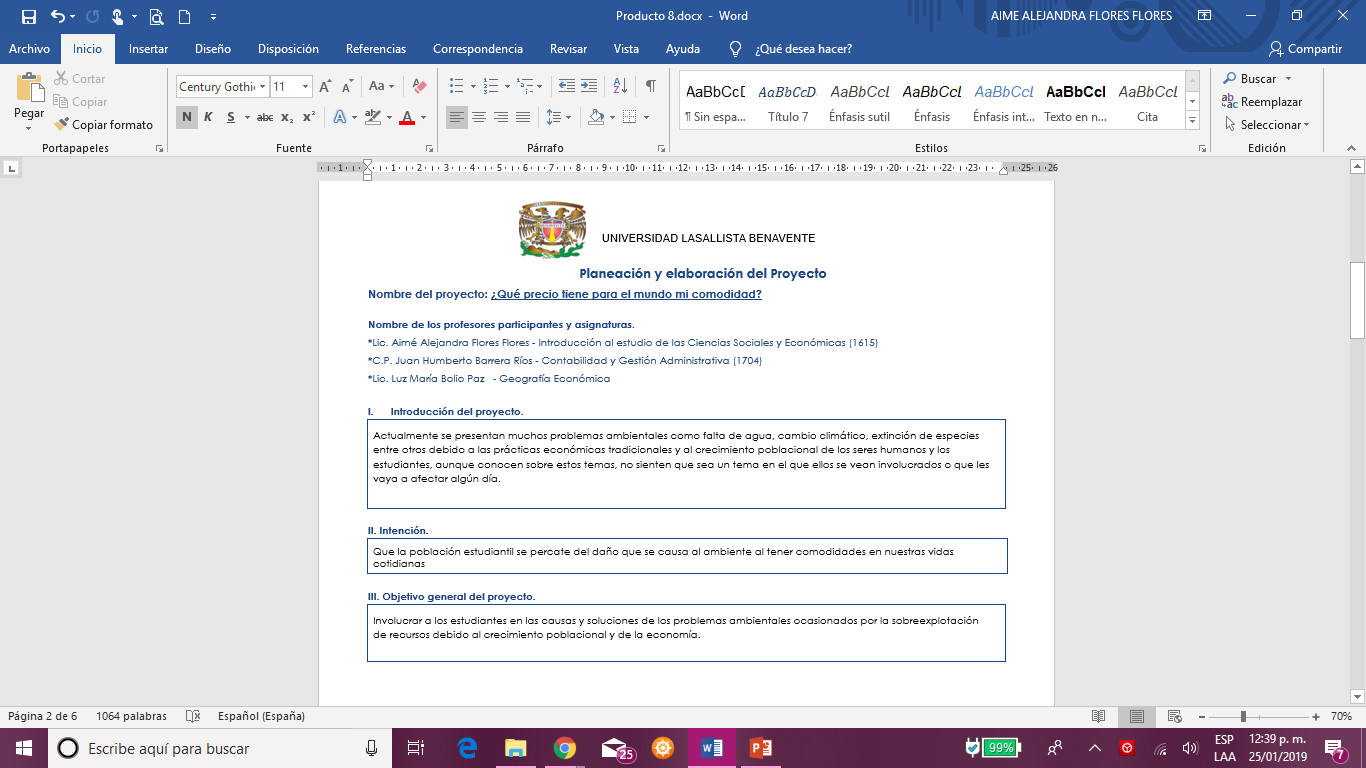 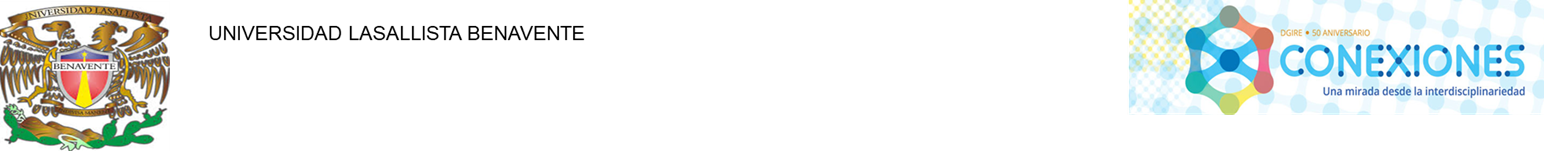 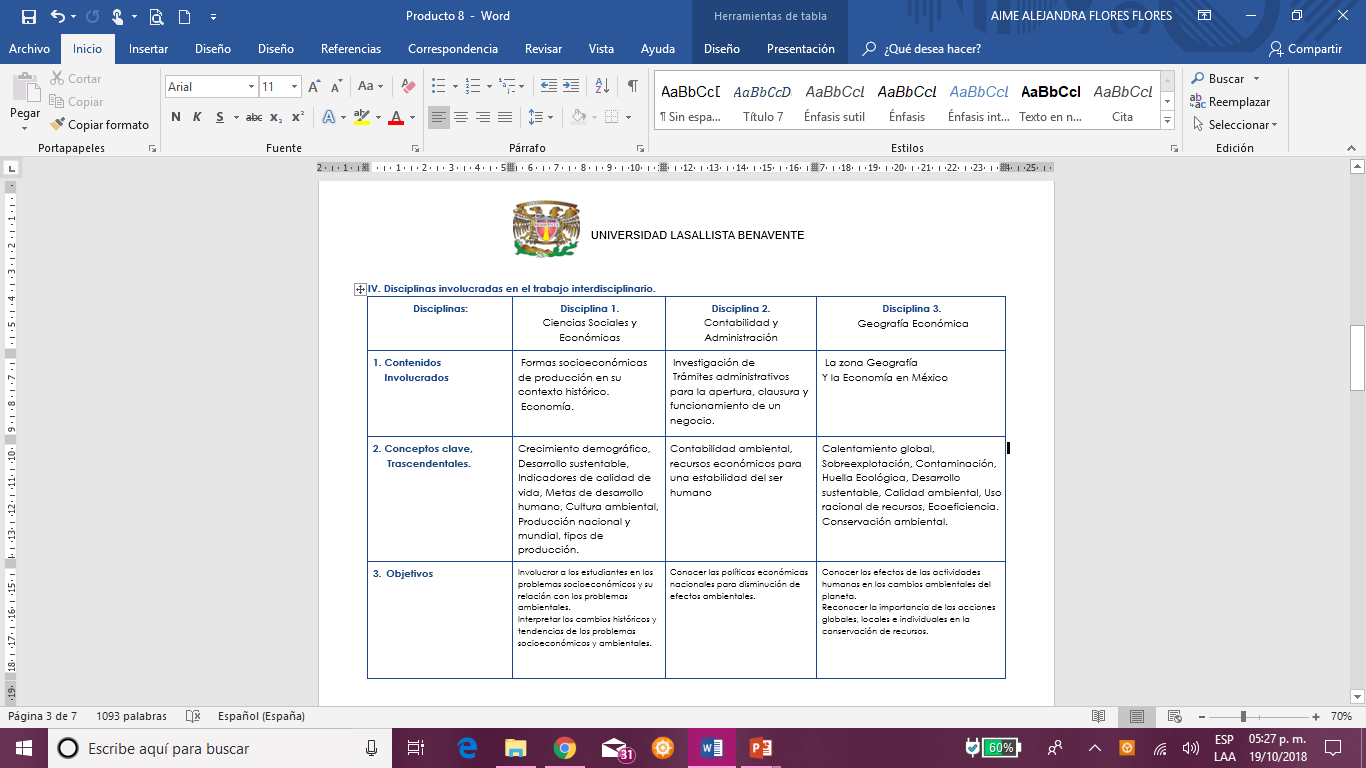 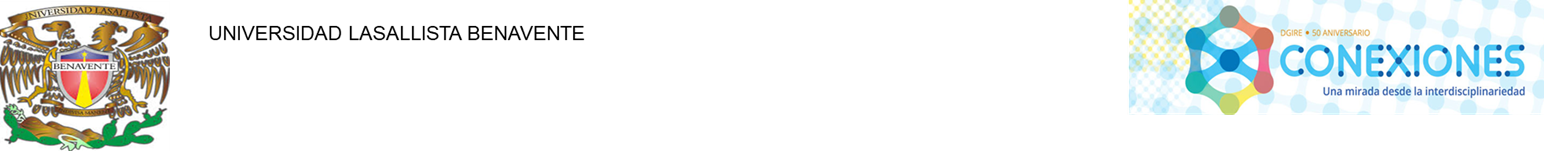 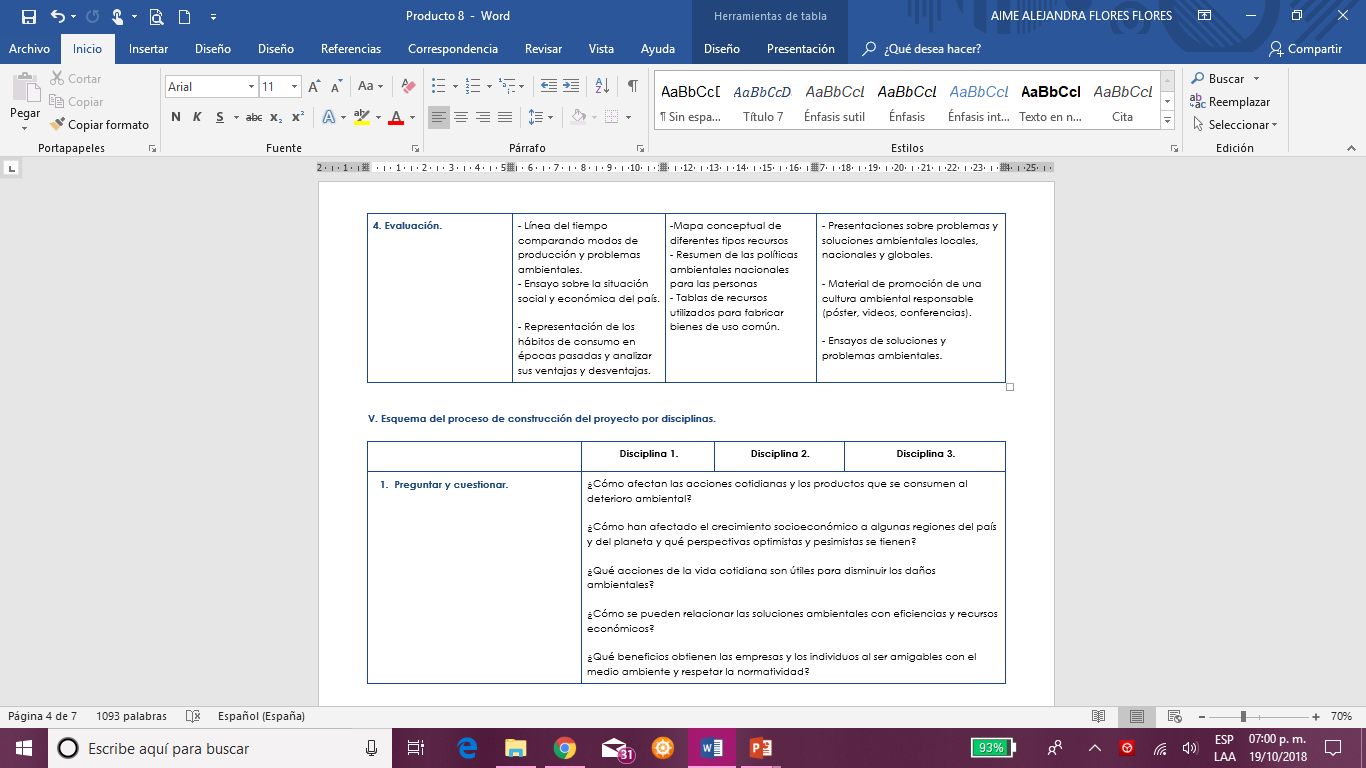 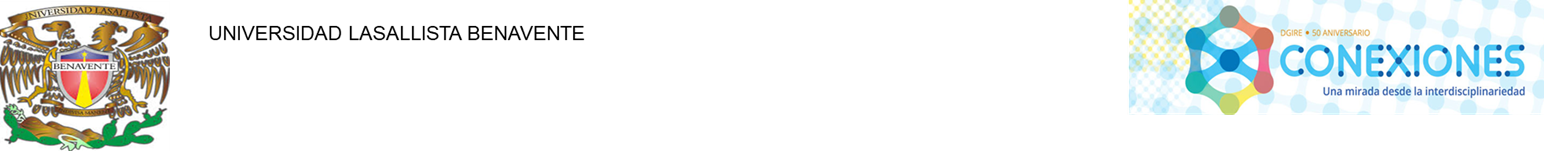 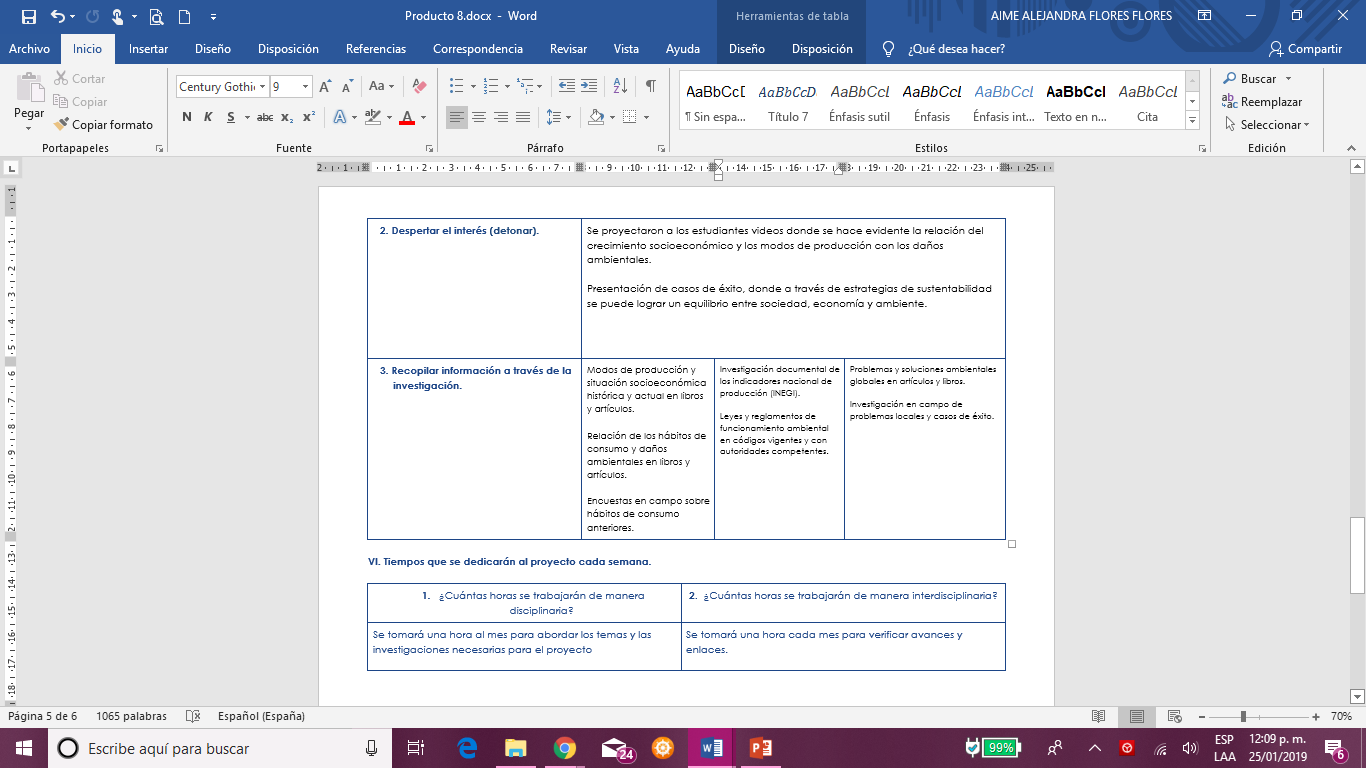 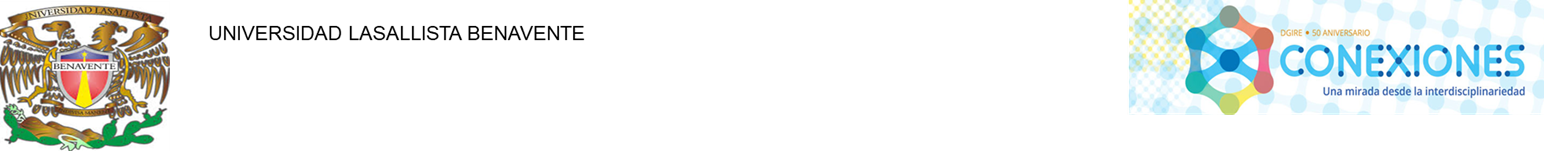 PLANEACIÓN mensual
2018
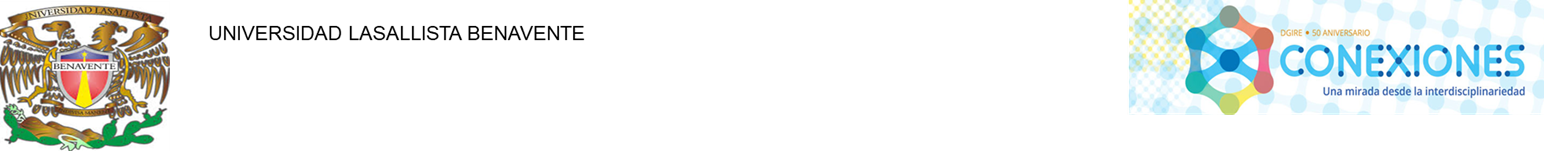 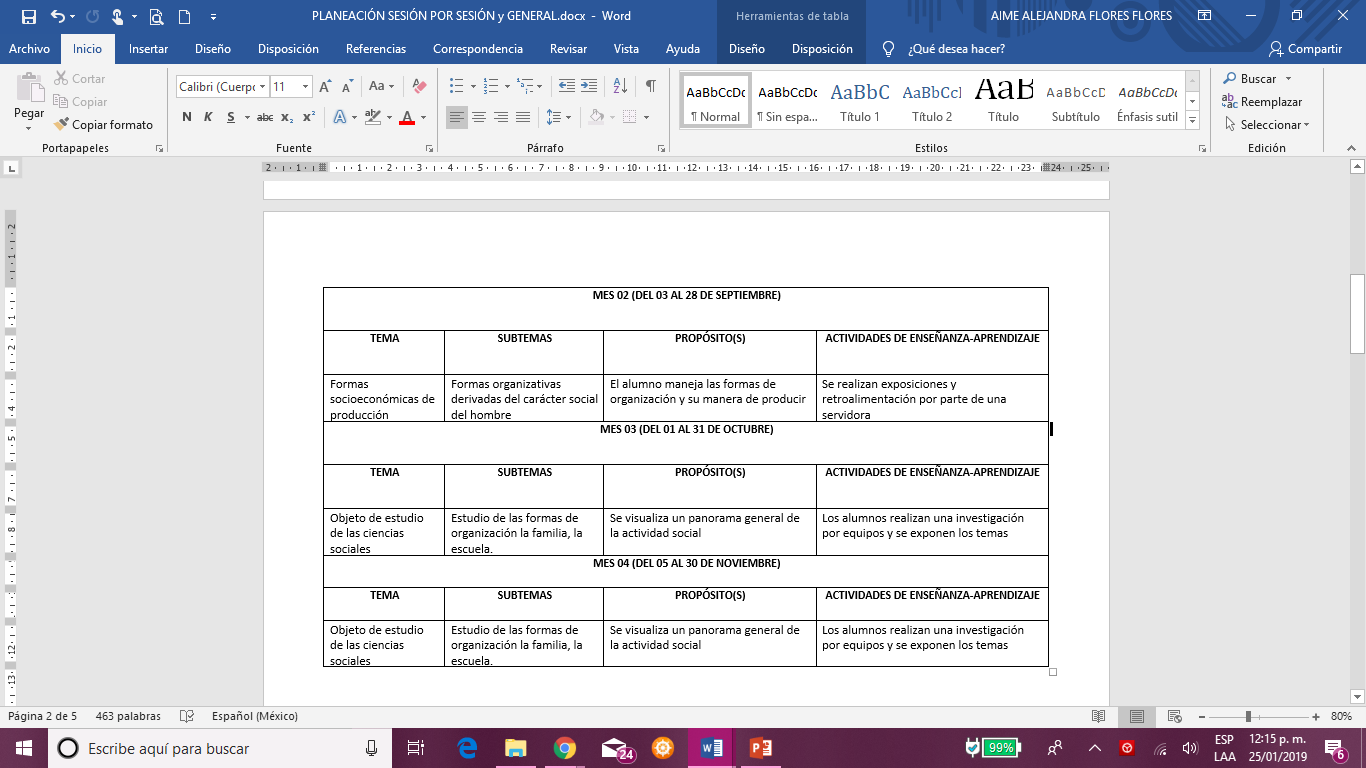 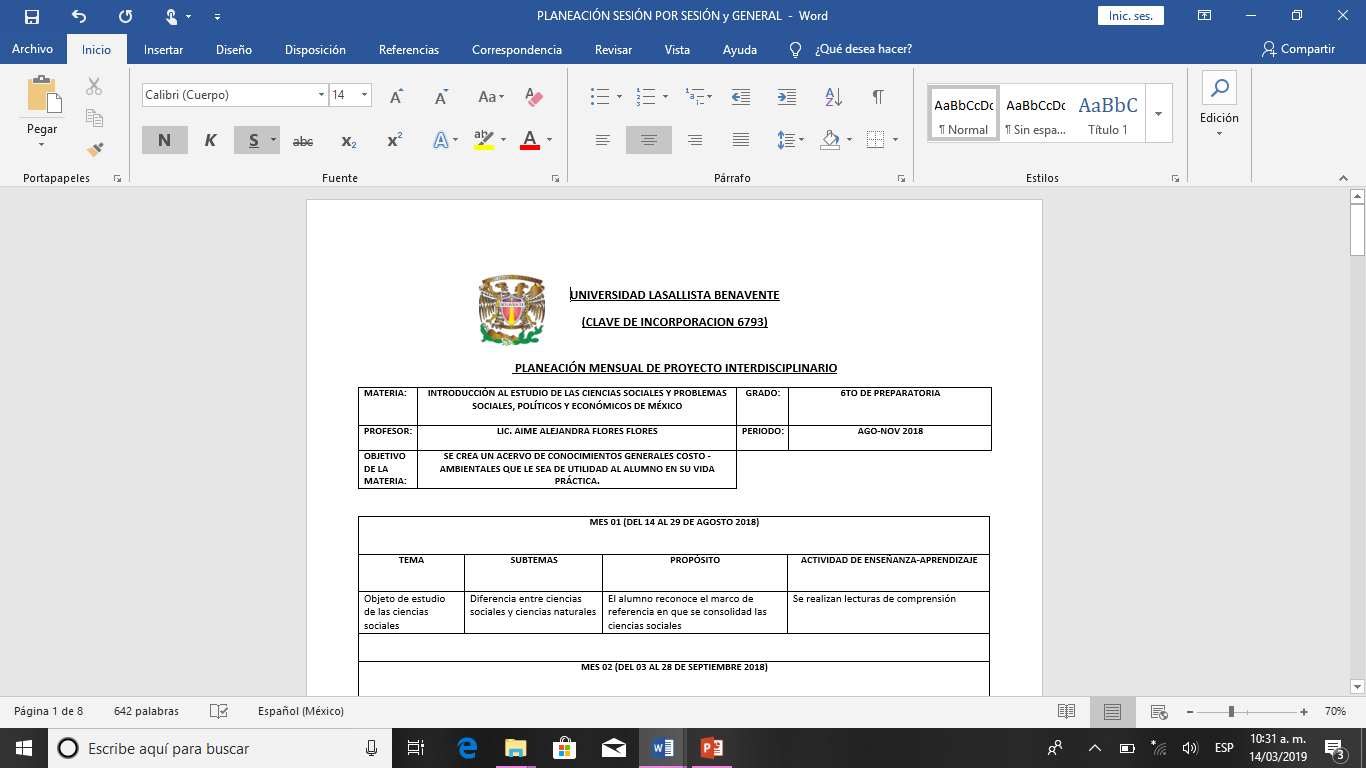 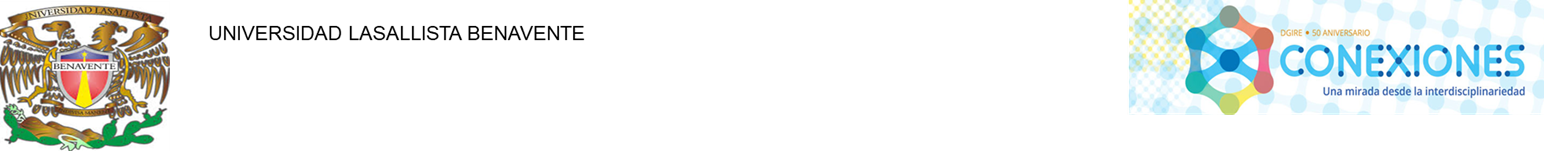 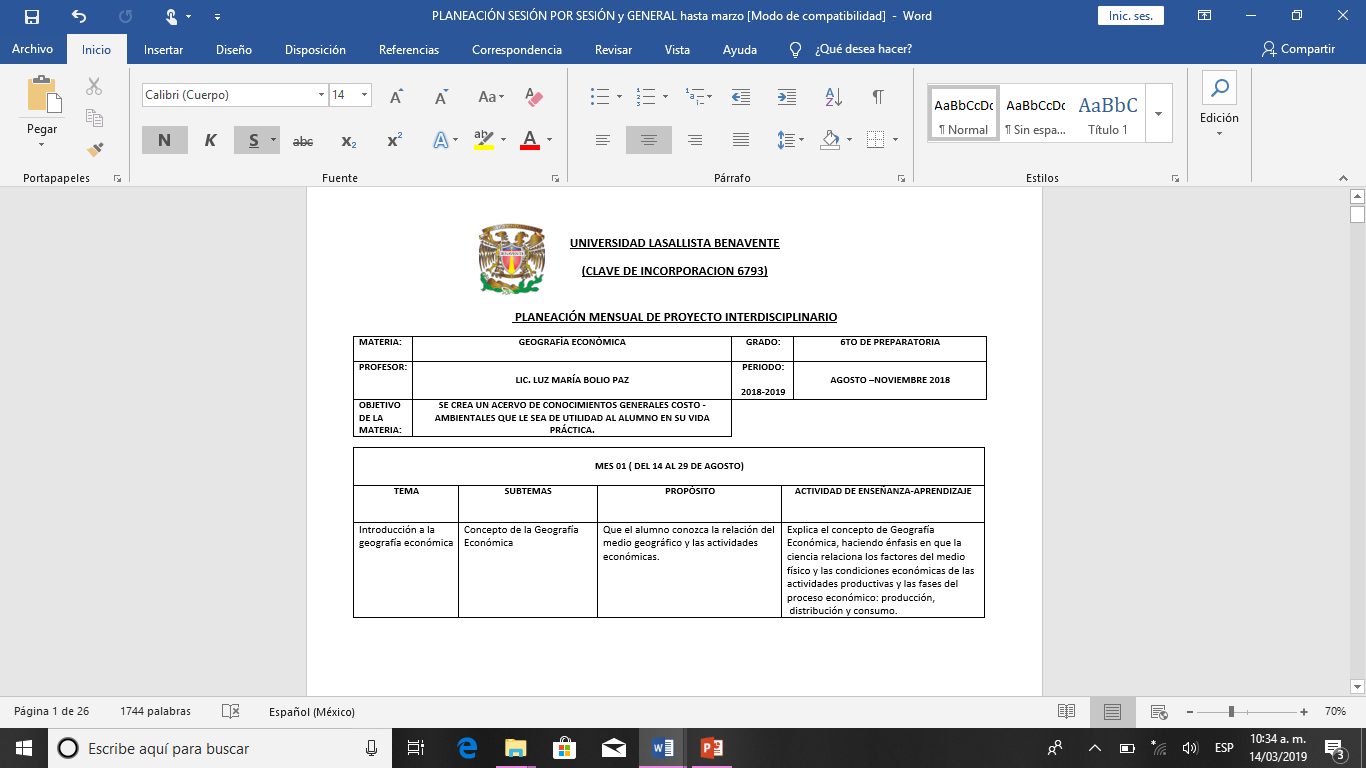 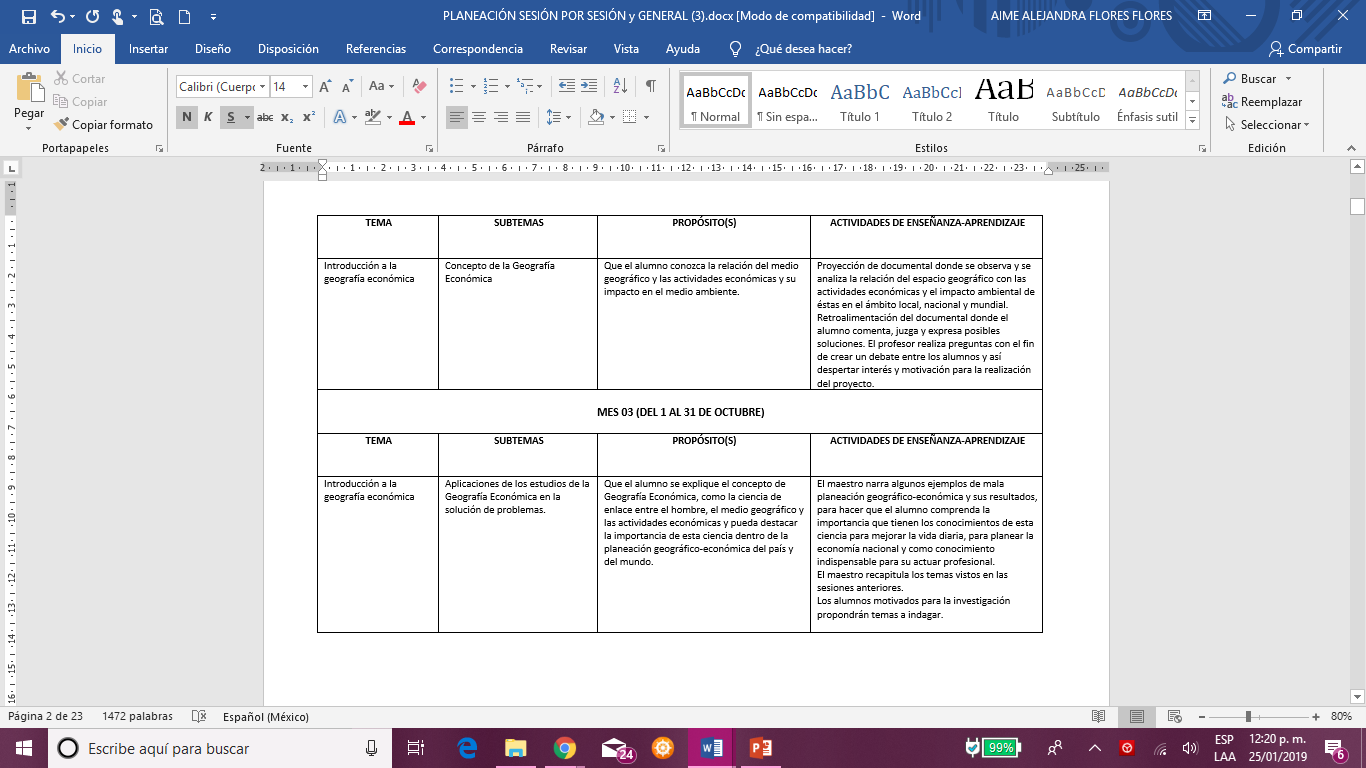 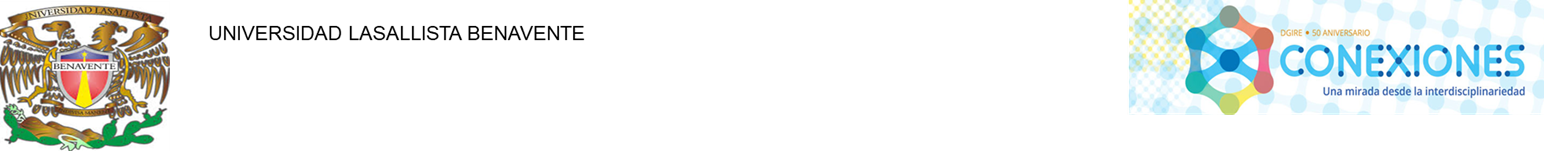 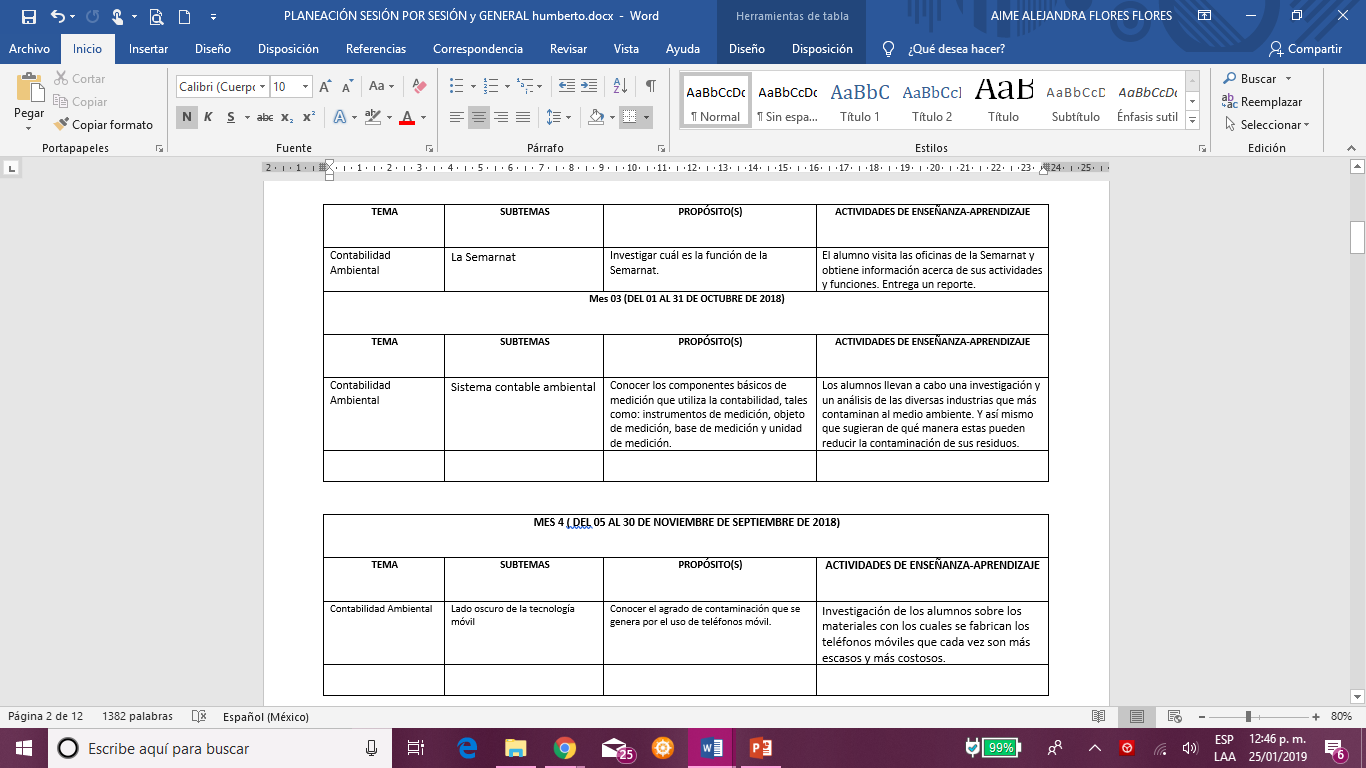 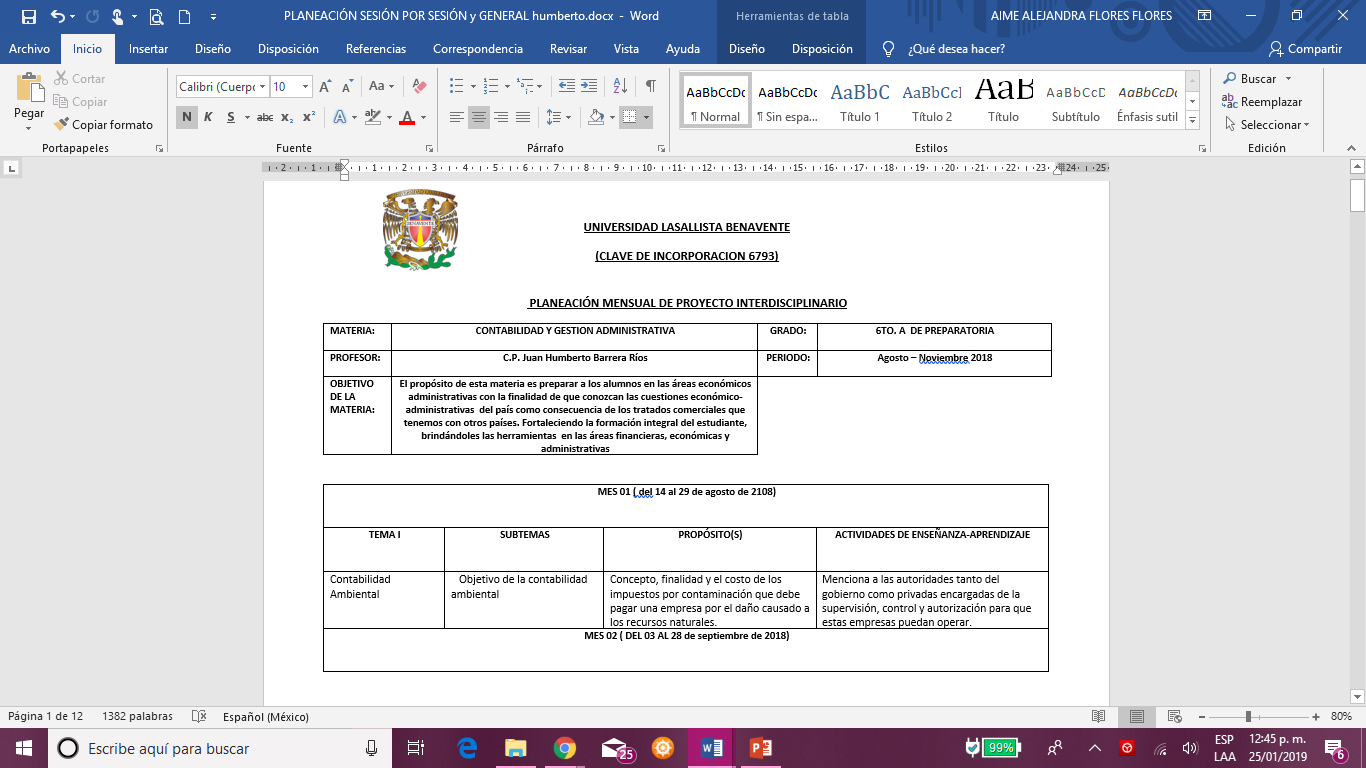 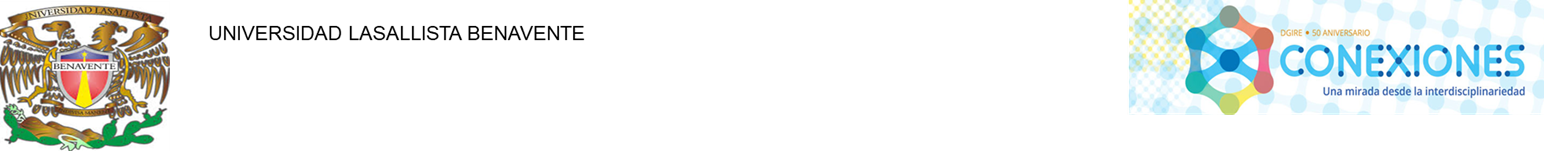 APERTURA DE ACTIVIDAD
LOS DOCENTES que participan en este proyecto interdisciplinario  EXPLICAN A LOS ALUMNOS DE SEXTO DE BACHILLERATO DEL ÁREA DE ECONÓMICOS SOBRE como llevar a cabo las actividades a desempeñar.
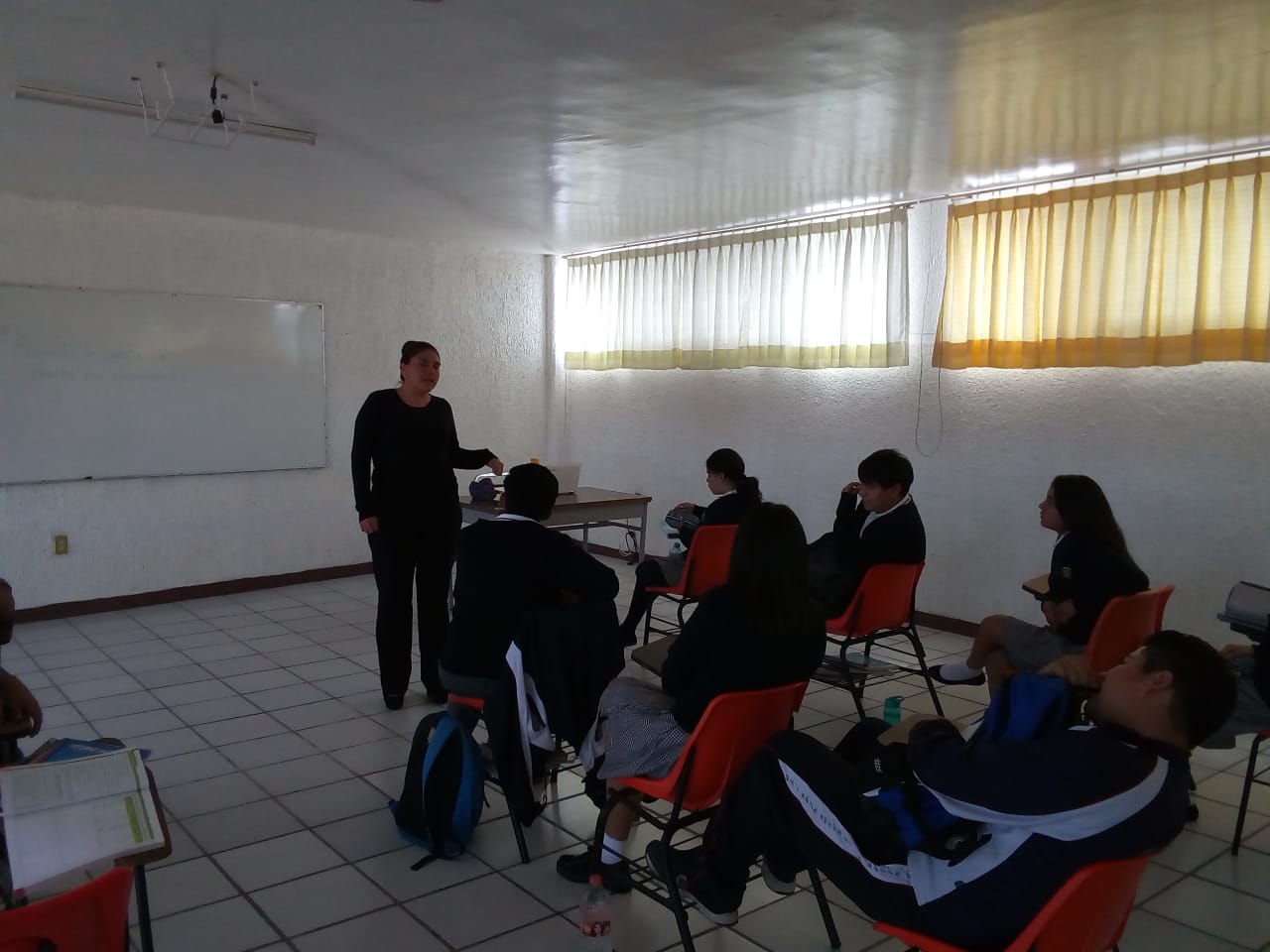 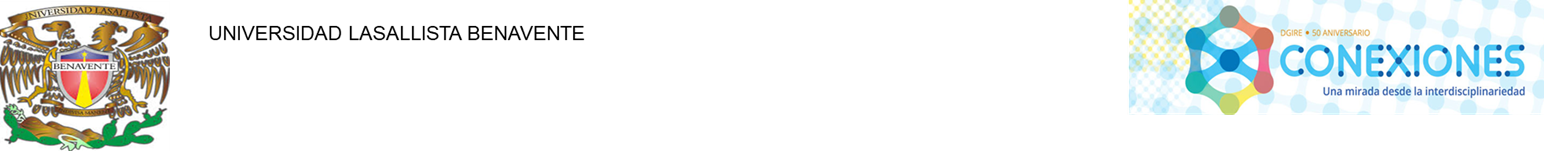 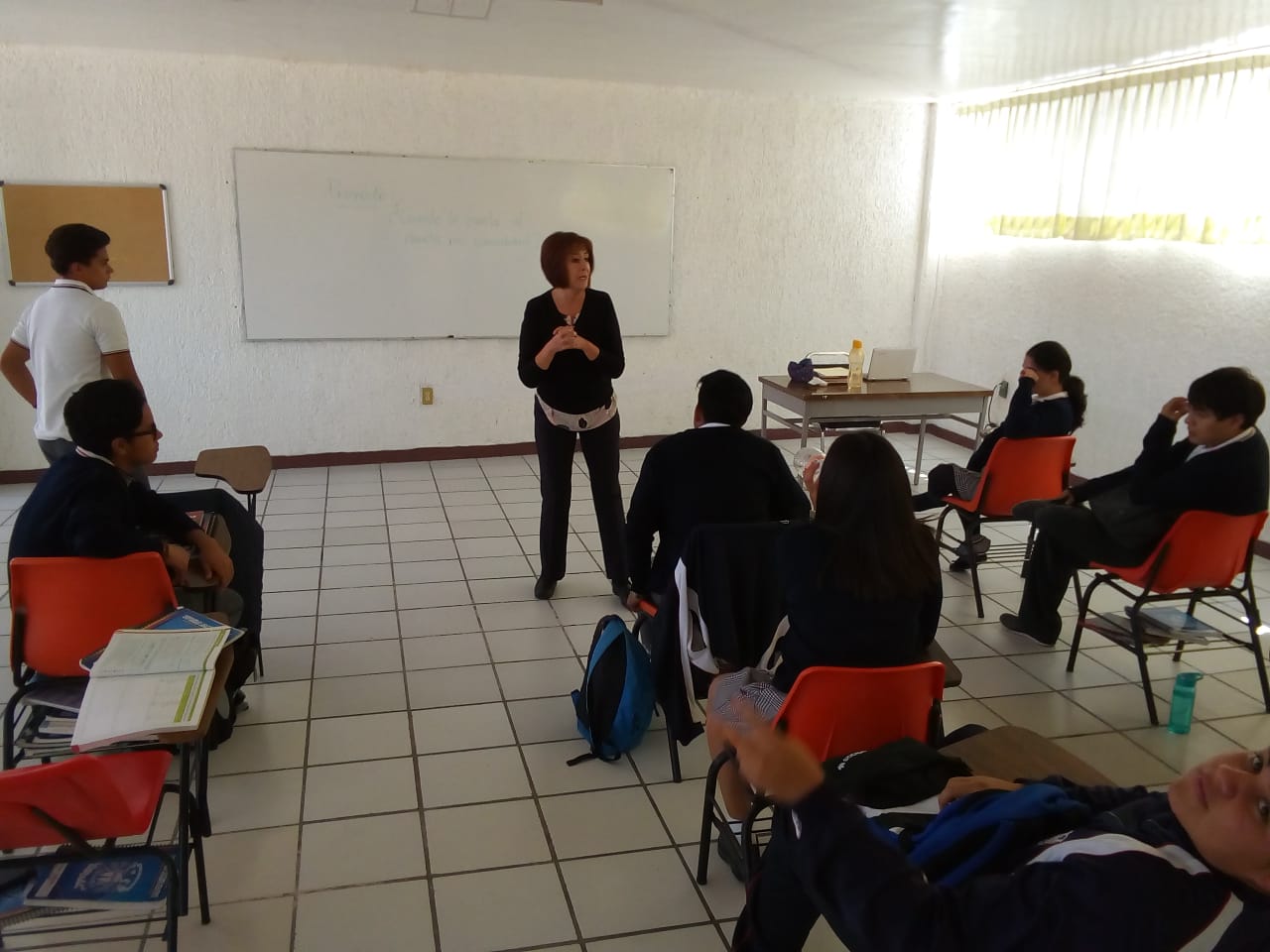 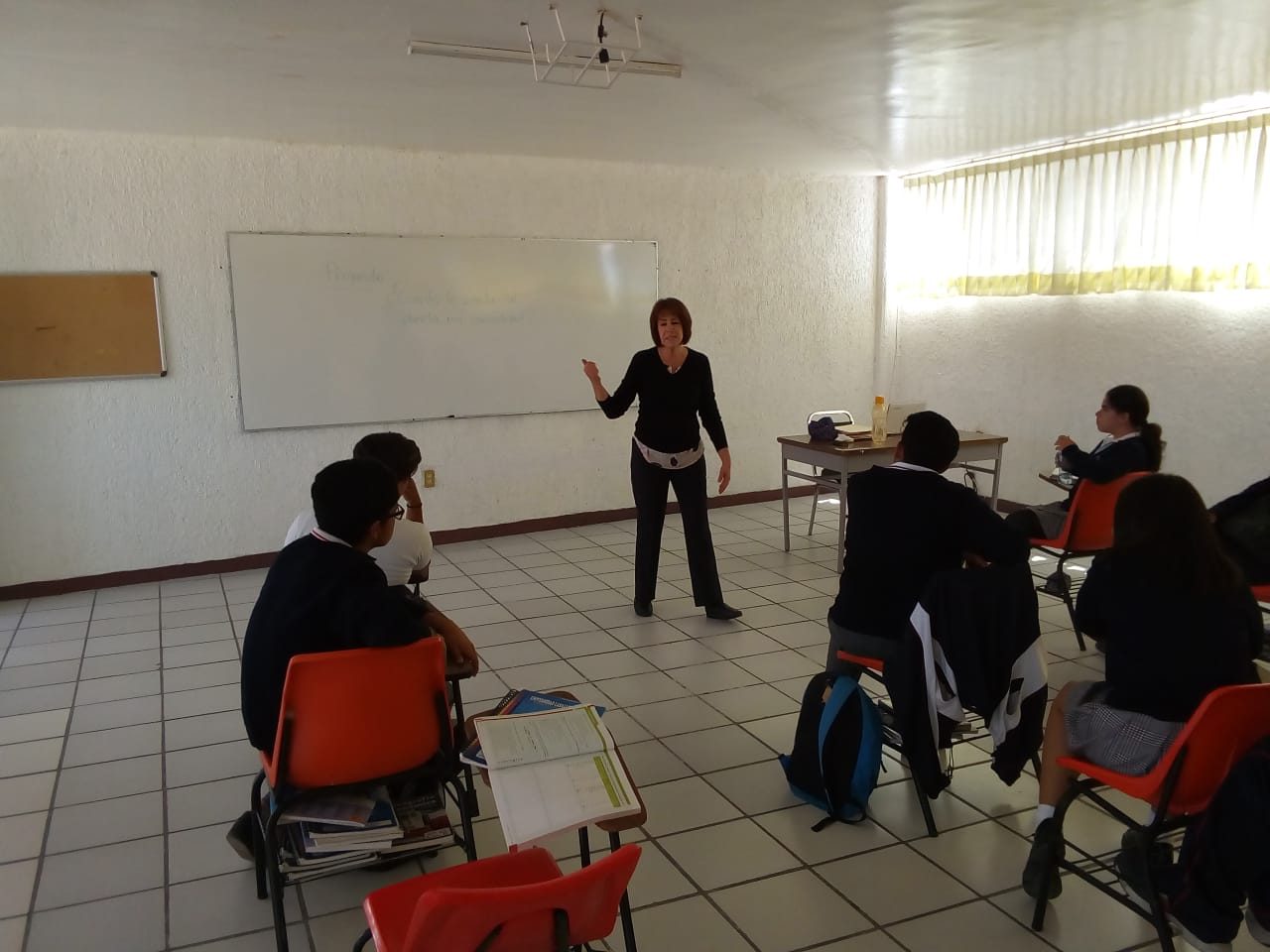 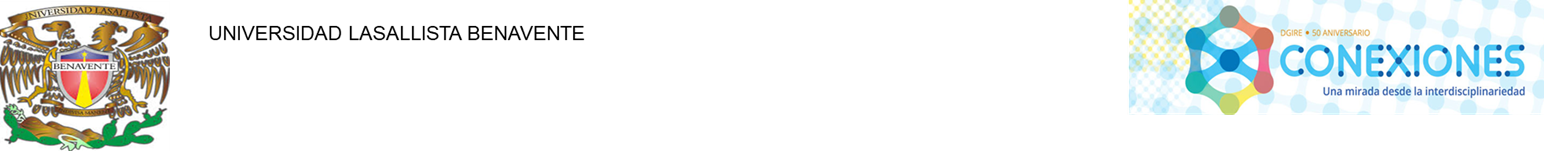 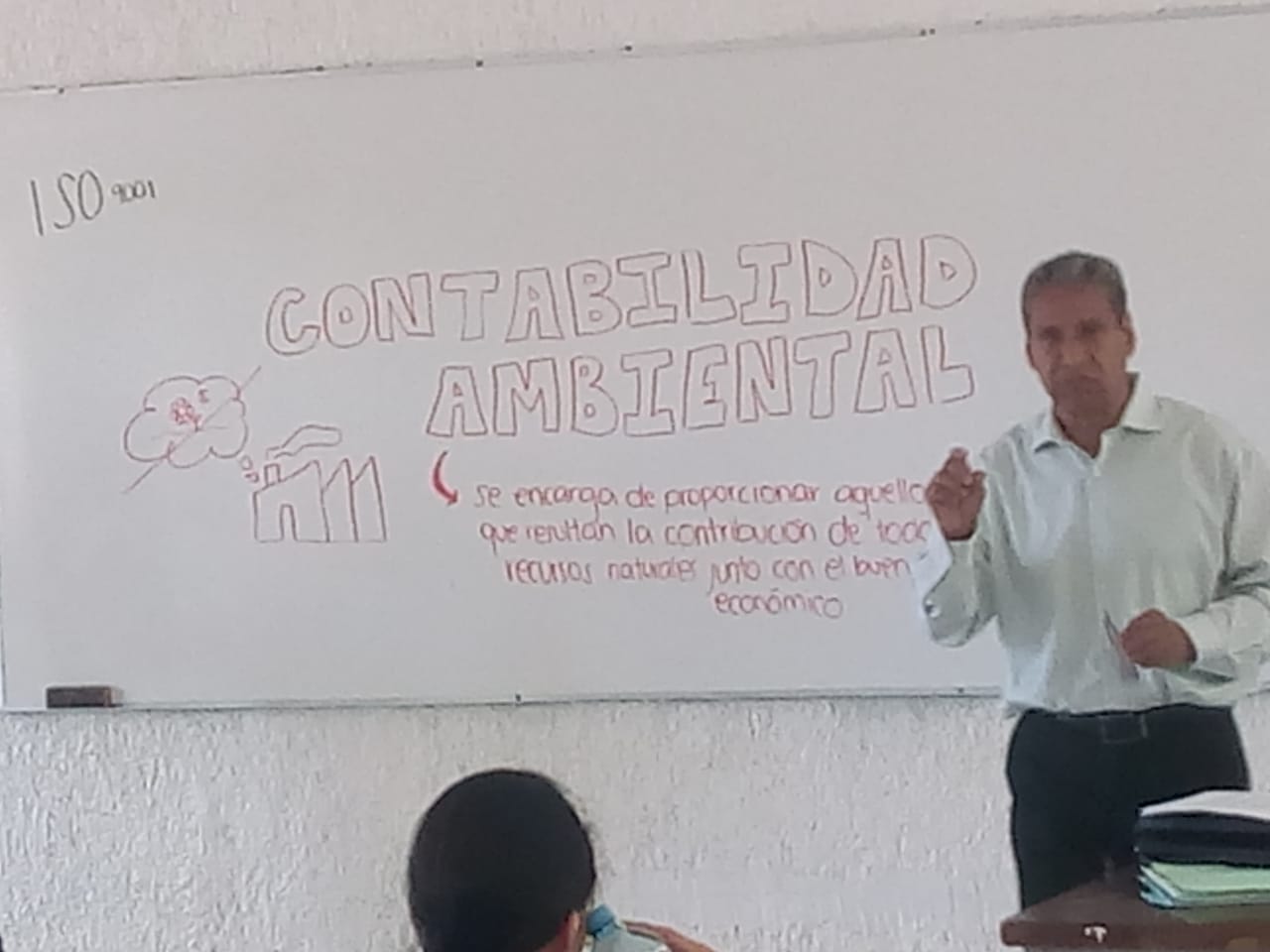 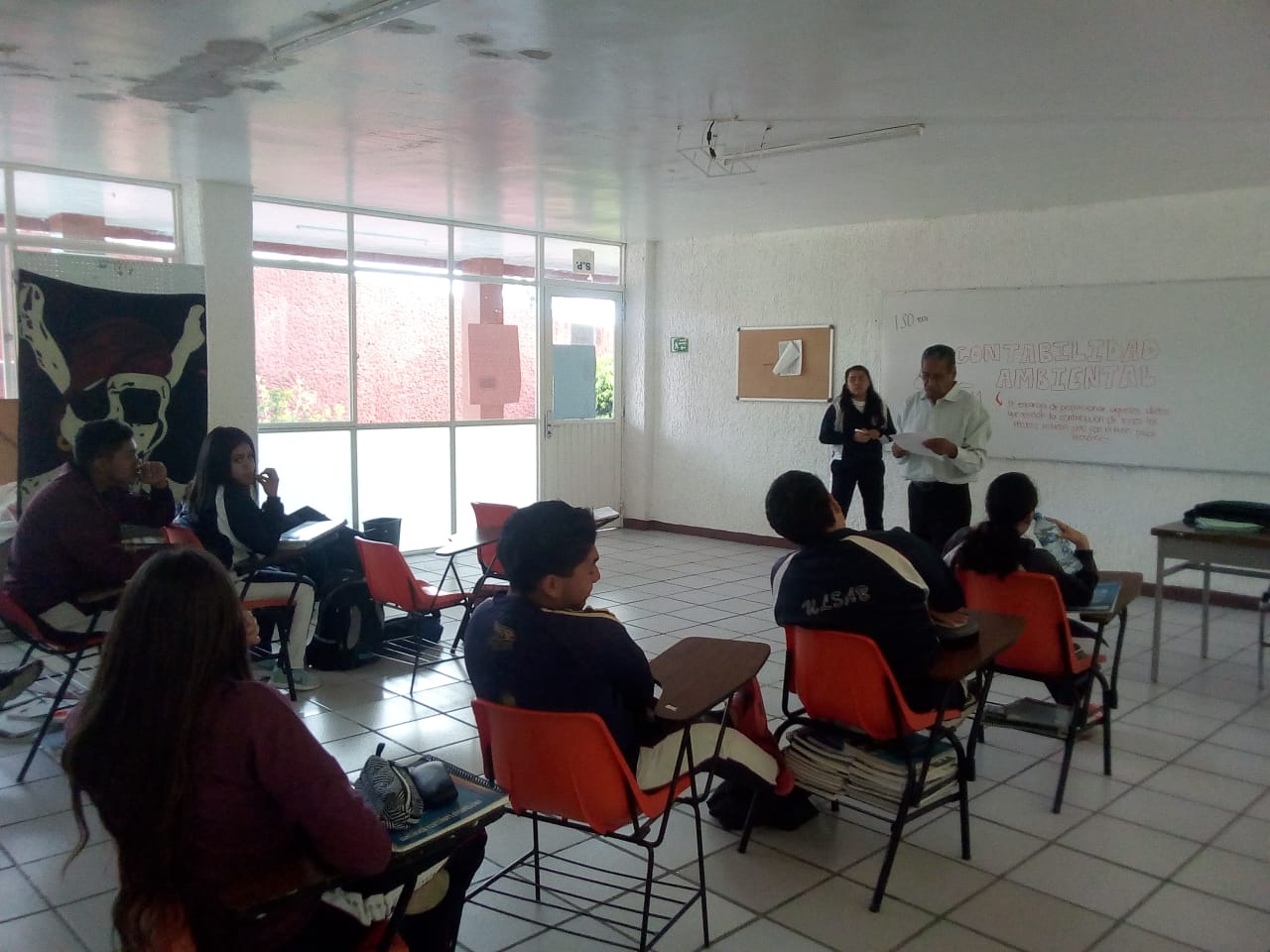 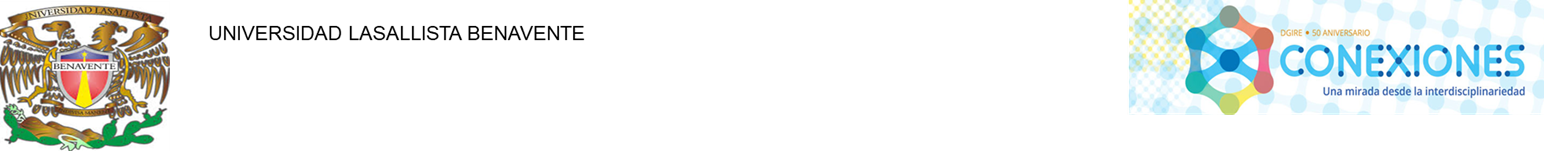 A través de la presentación a los alumnos de un documental llamado “Antes que sea tarde” de Nat-Geo, se pretende hacer evidente la relación del crecimiento socioeconómico y los modos de producción que ocasionan daños ambientales.
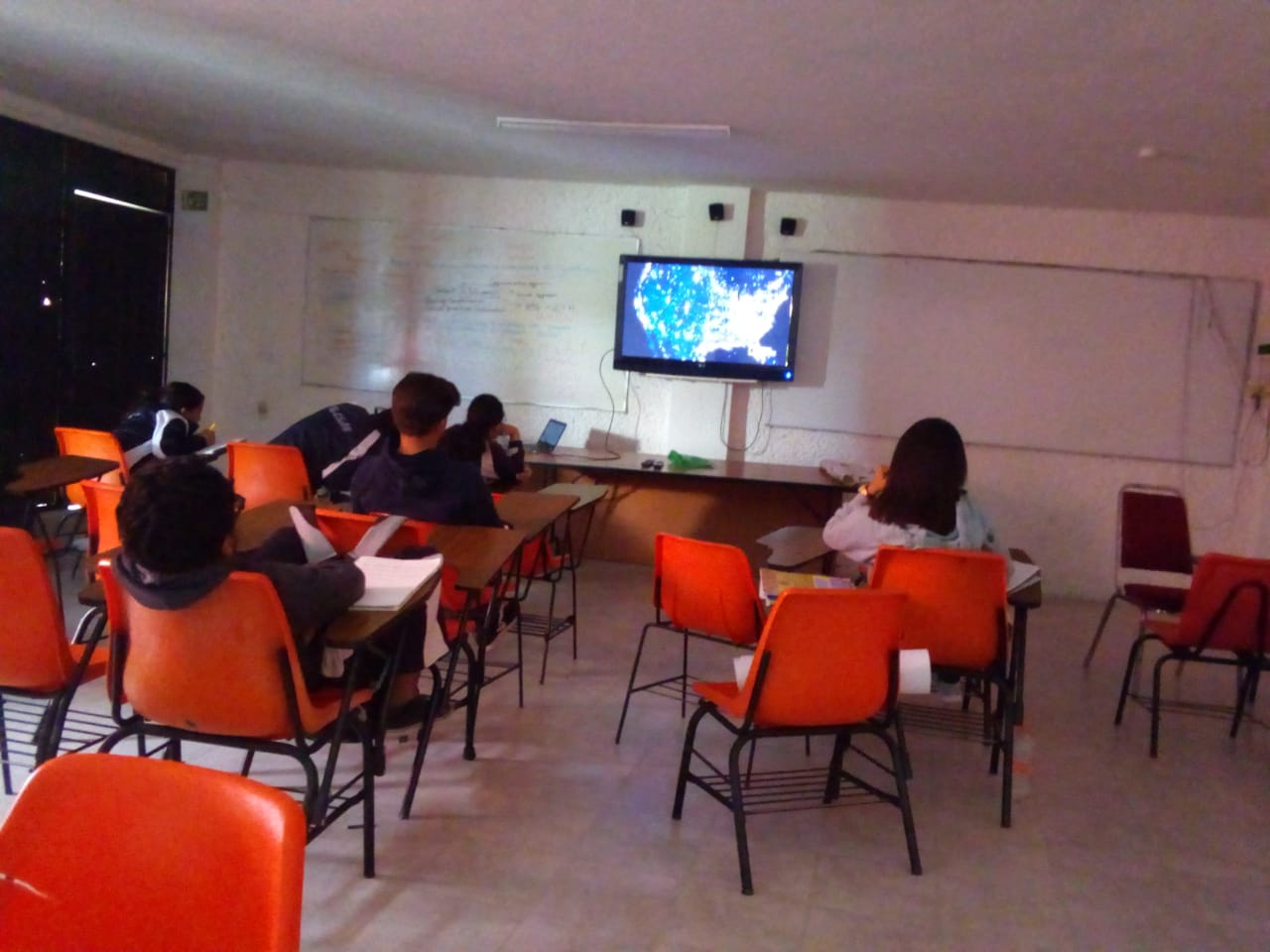 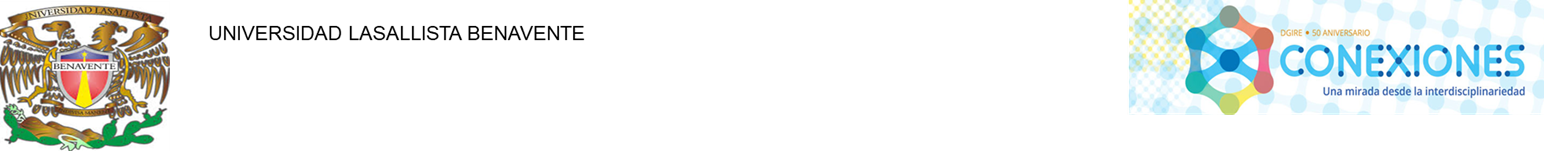 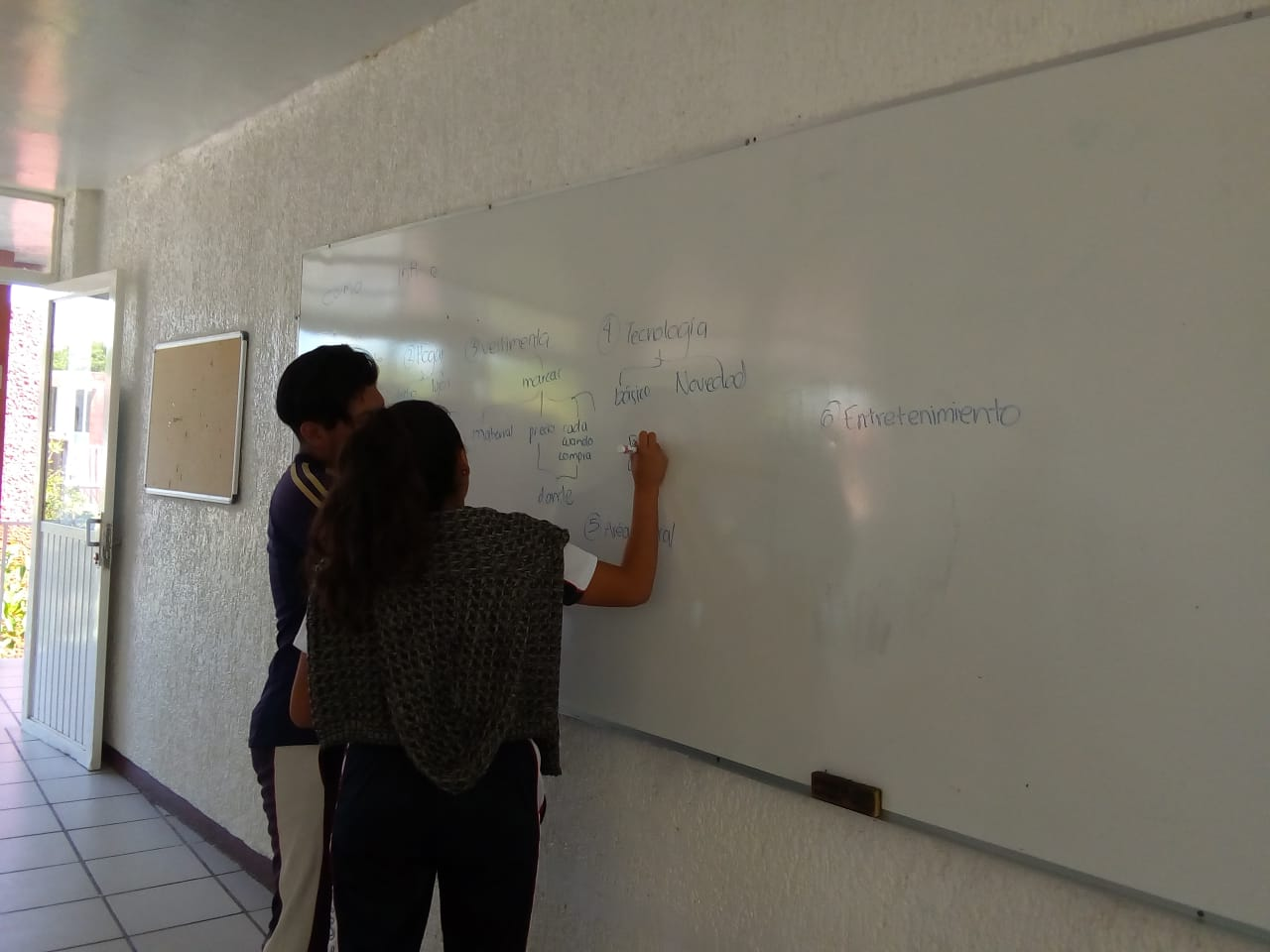 Los alumnos ANALIZAN el proyecto y PROPONEN actividades para la realización del mismo.
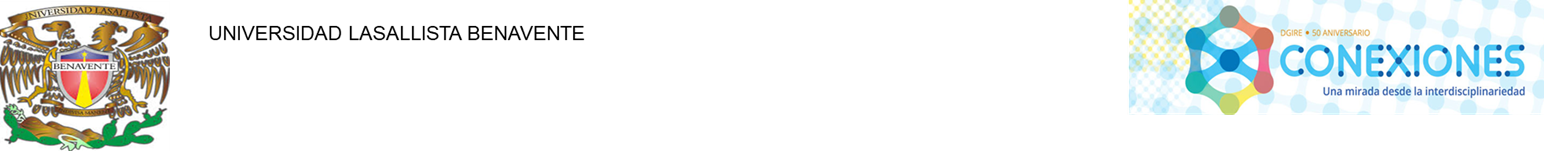 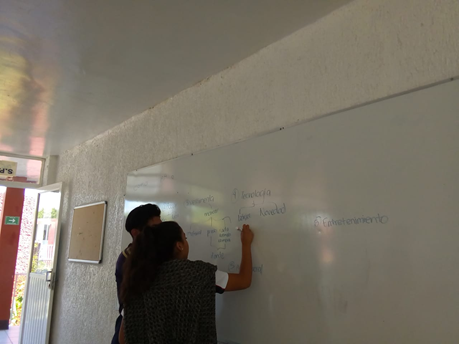 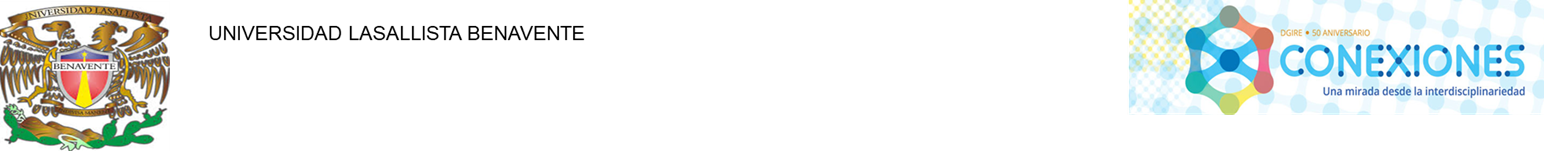 UNA VEZ hechas LAS PROPUESTAS, determinan PRESENTAR UNA PLÁTICA A ALUMNOS DEL MISMO COLEGIO PARA CONCIENTIZARLOS SOBRE TODO LO QUE CONLLEVA EL VIVIR CON COMODIDADES EXTRAORDINARIAS Y QUE ELLOS CONSIDERAN PARTE DE SU VIDA COTIDIANA causando Problemas Ambientales.
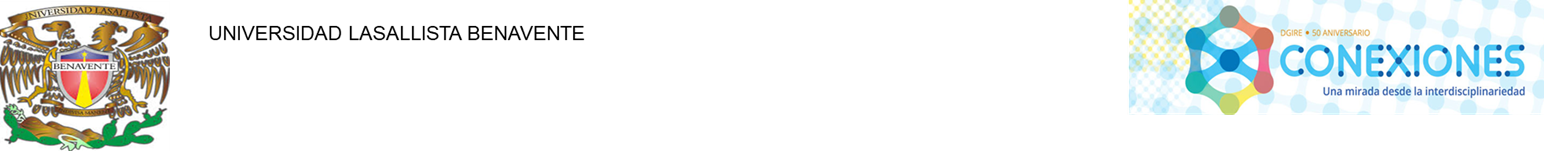 PLANEACIÓN mensual
2019
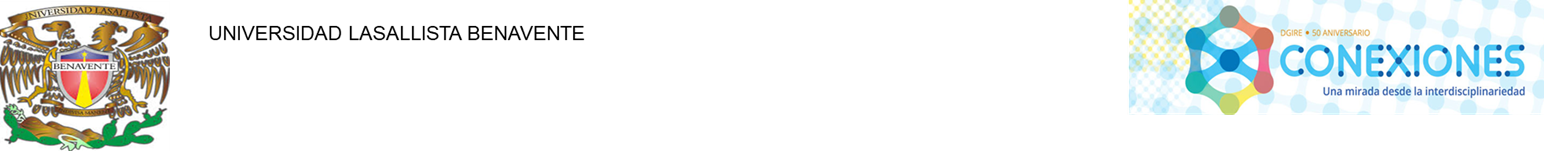 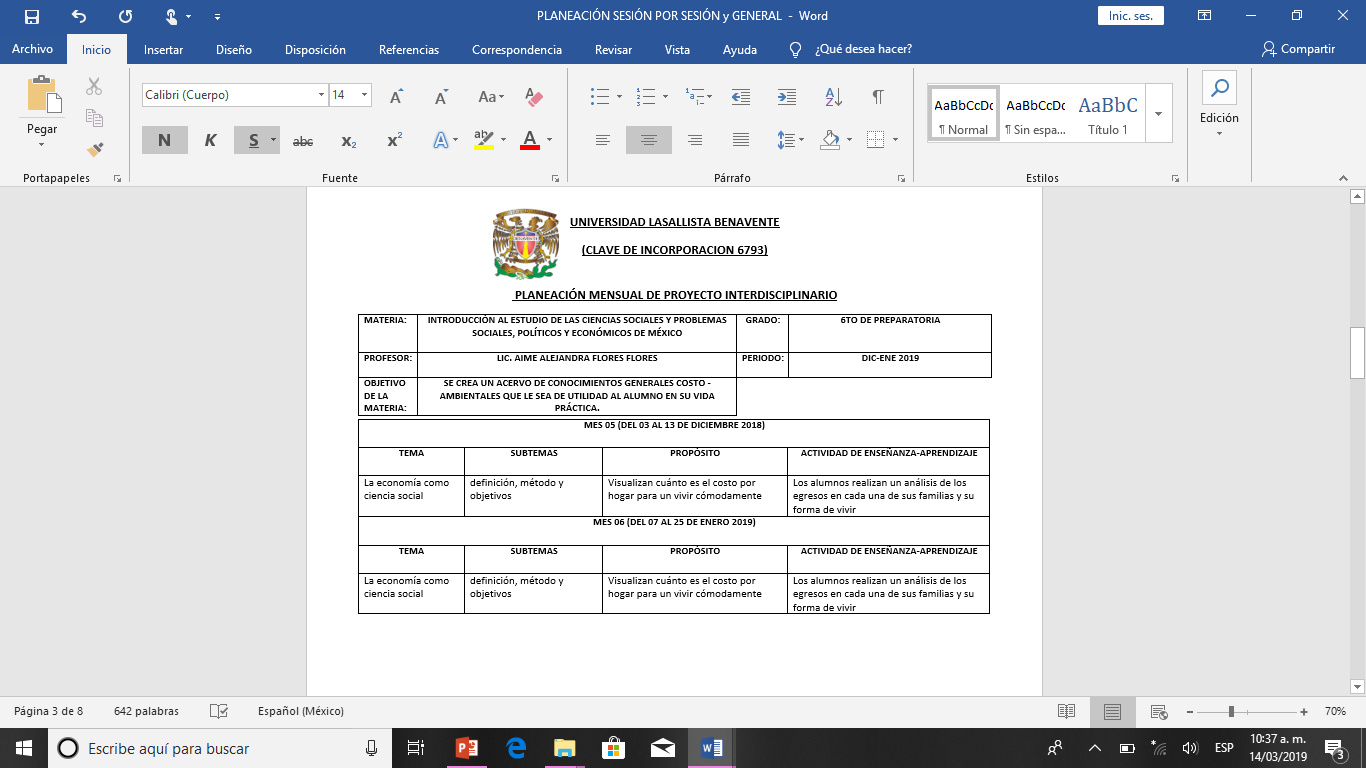 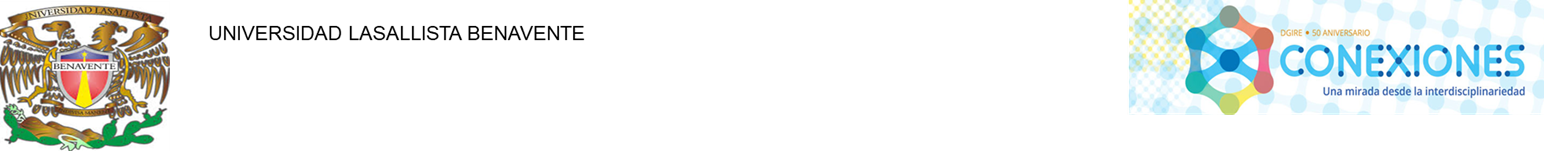 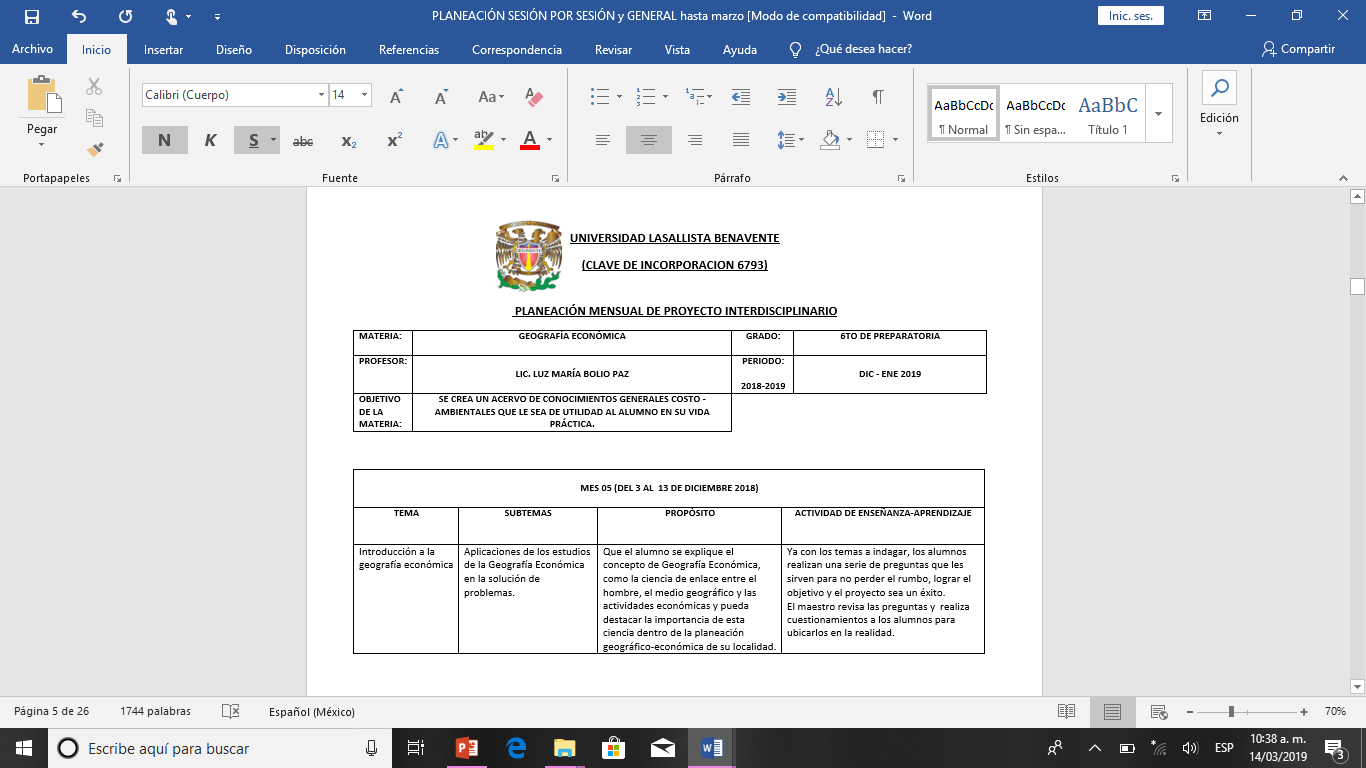 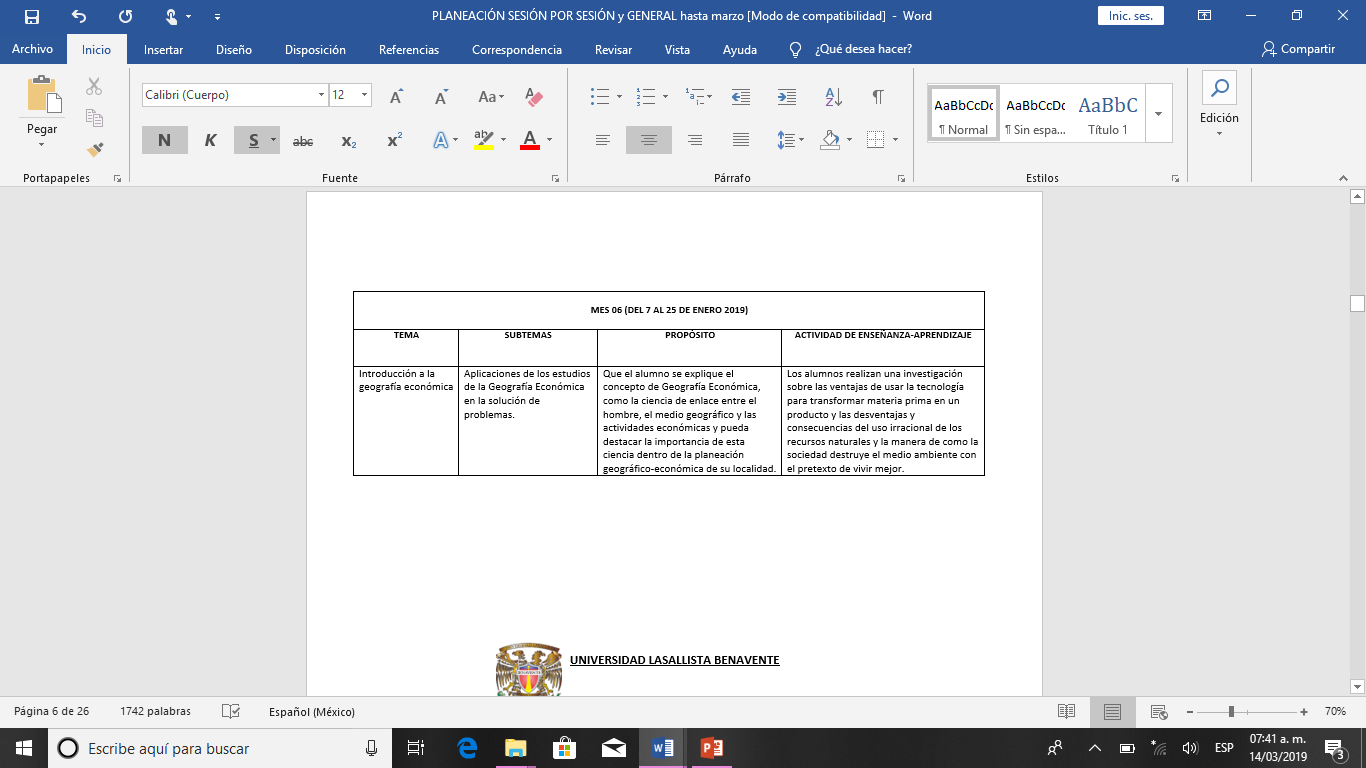 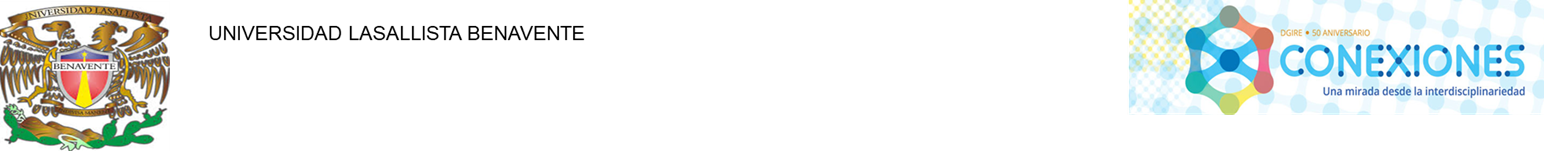 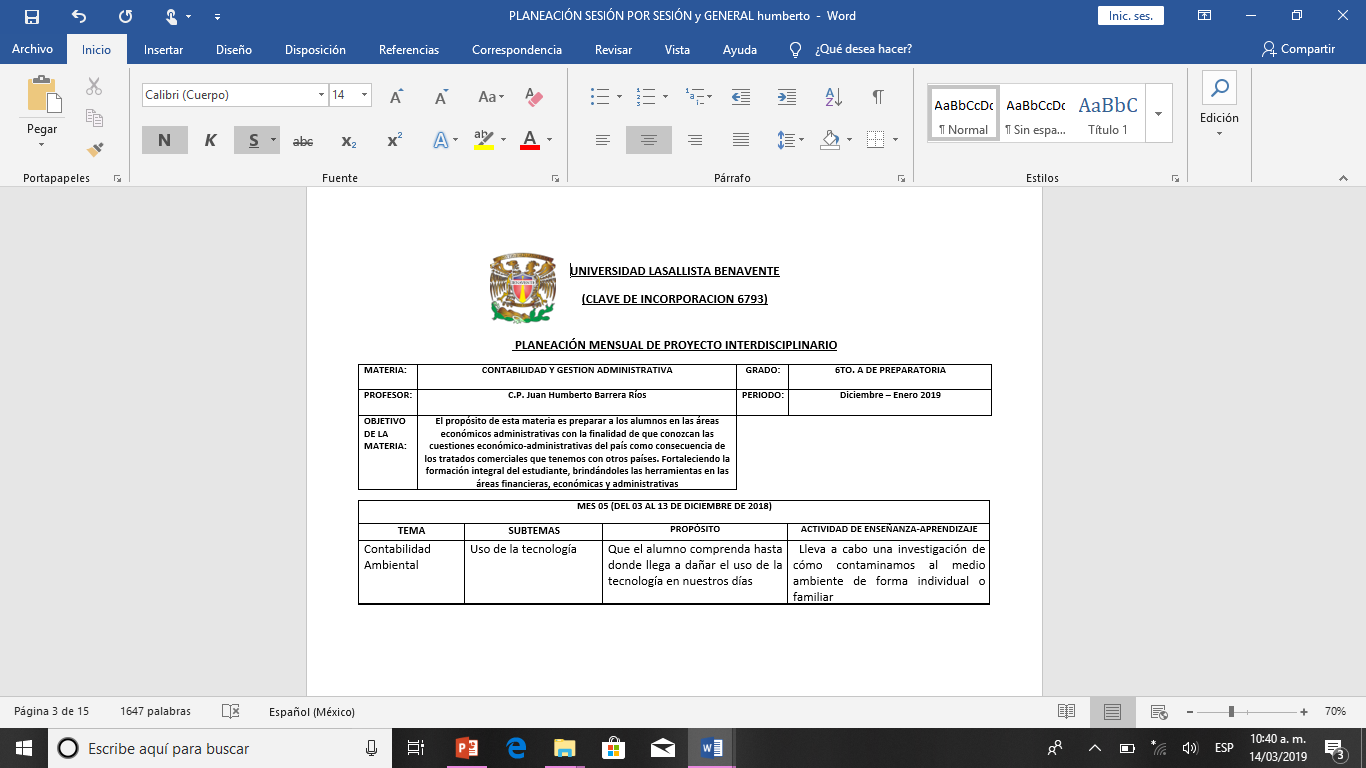 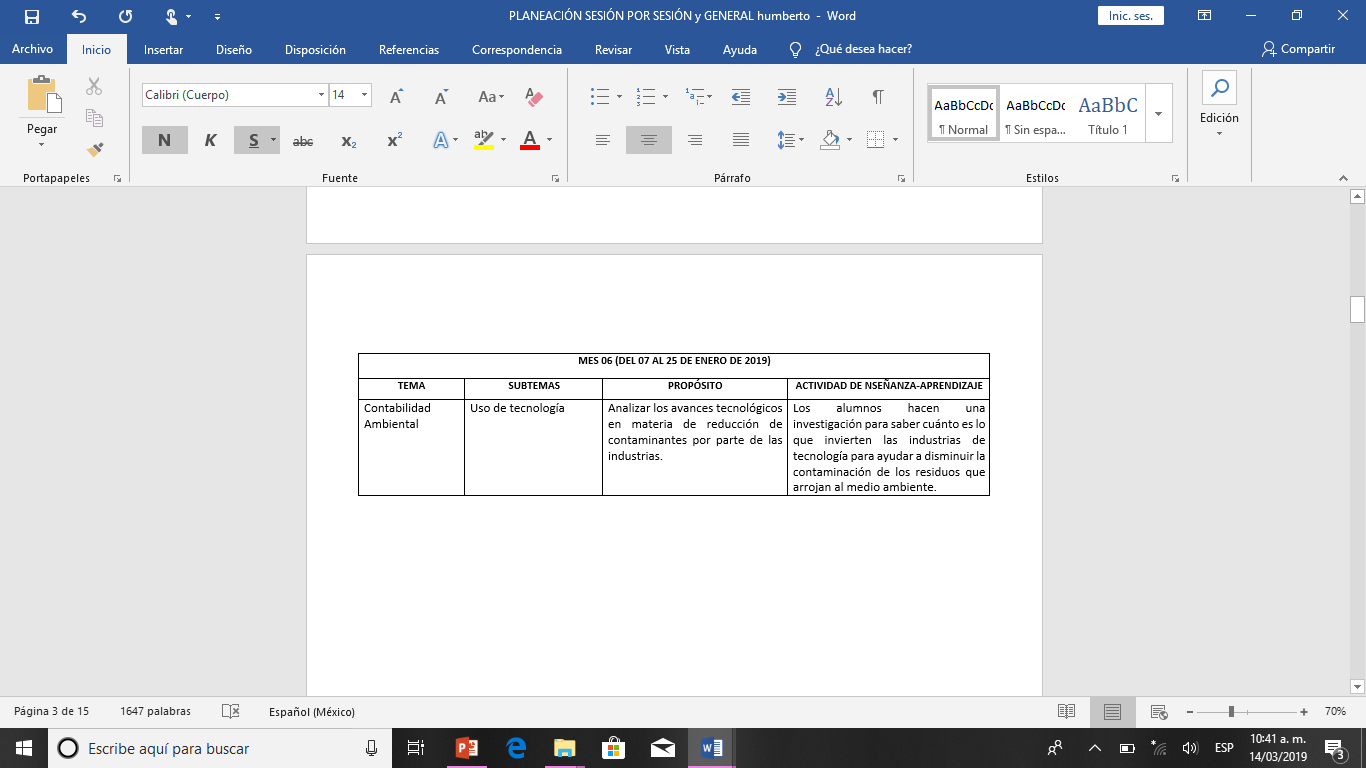 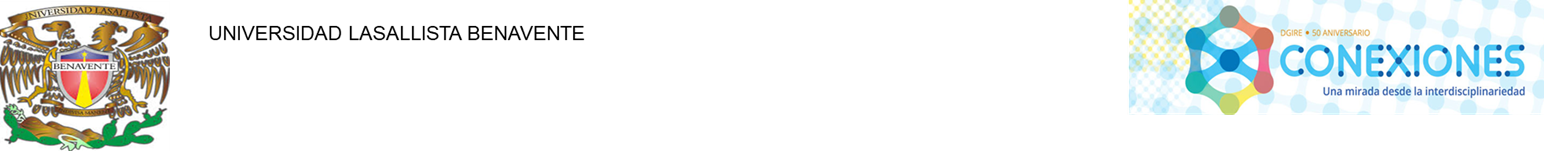 LOS ALUMNOS REALIZAN UNA ENCUESTA AL ENCARGADO DE CAFETERÍA PARA SABER EL CONSUMO DE BOTELLAS DE AGUA PROMEDIO AL DÍA, CON LA FINALIDAD DE DARSE CUENTA CÓMO “LO POCO” GENERA MUCHO DESECHO, OBTENIENDO EL RESULTADO QUE ABAJO SE DESCRIBE:
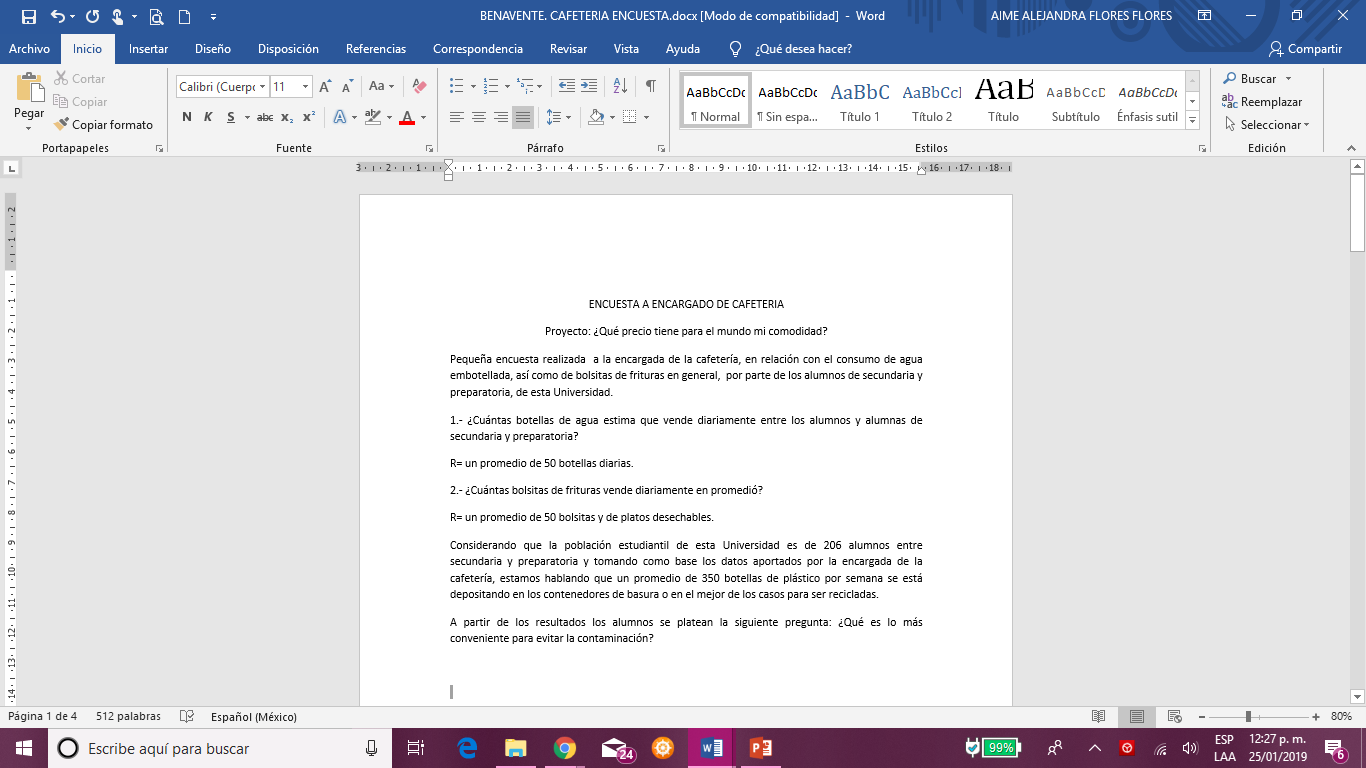 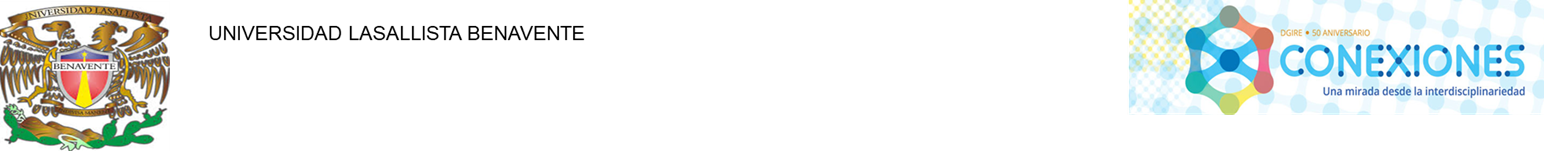 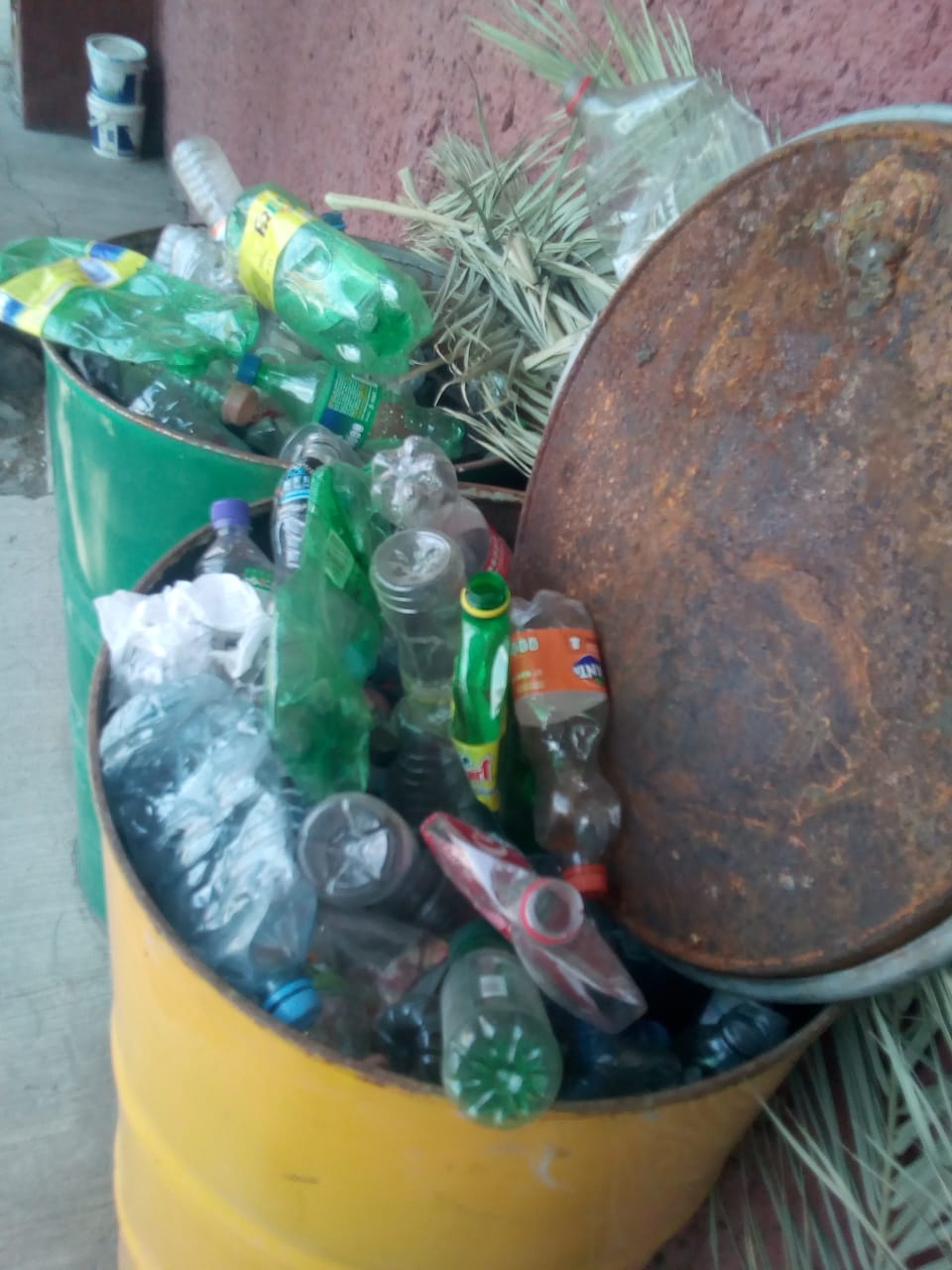 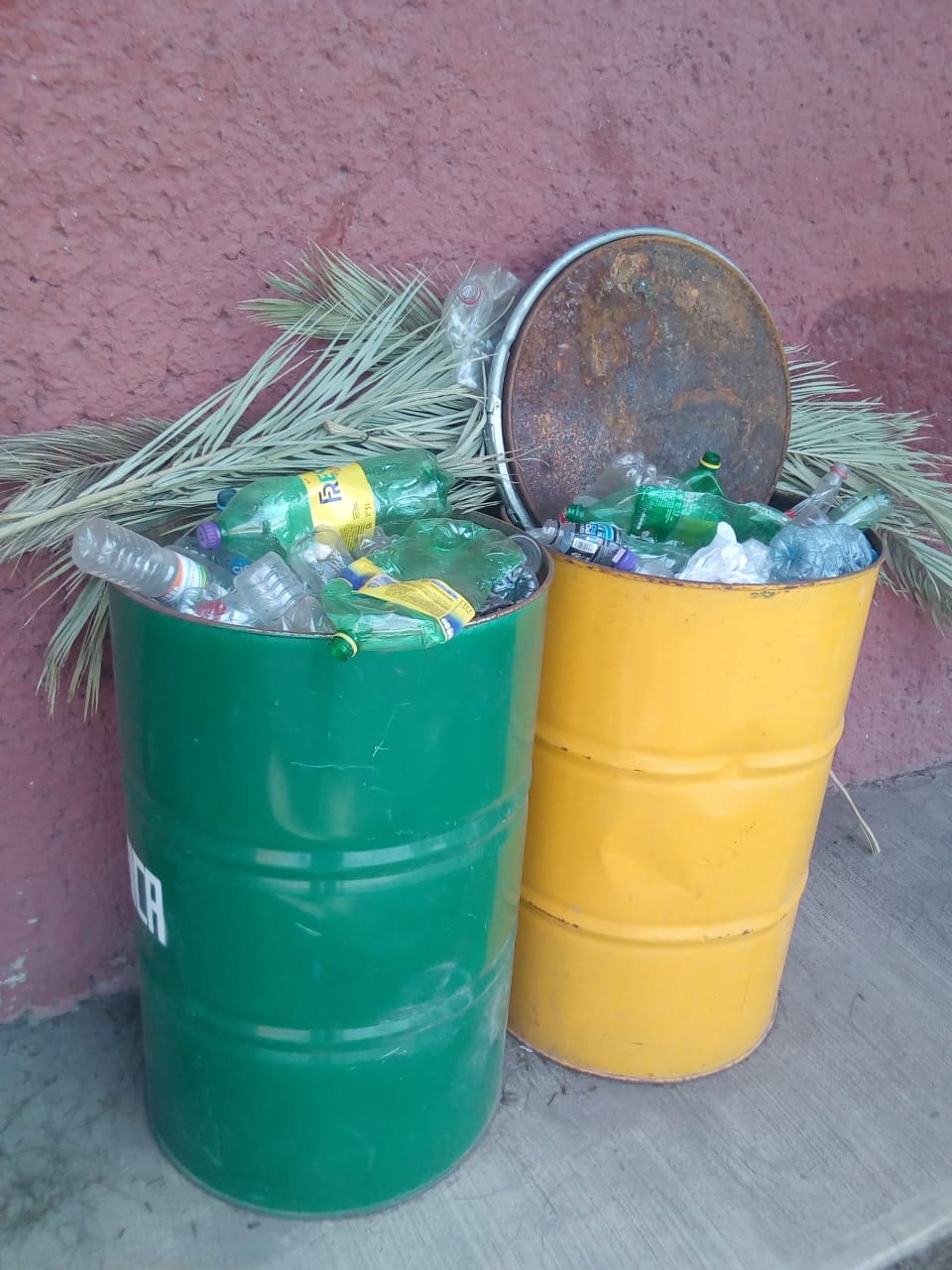 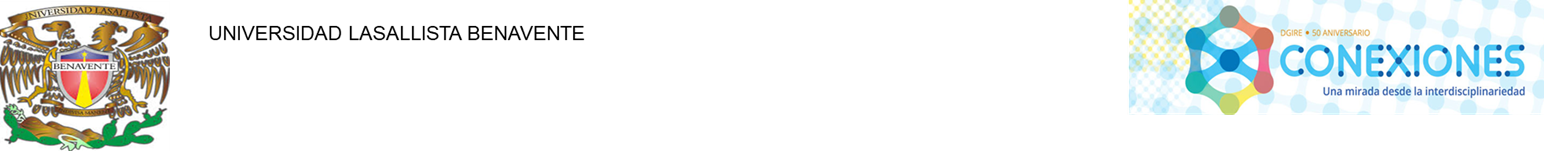 LOS ALUMNOS REALIZAN UNA INVESTIGACIÓN SOBRE LAS VENTAJAS DE USAR LA TECNOLOGÍA PARA TRANSFORMAR MATERIA PRIMA EN UN PRODUCTO, LAS DESVENTAJAS Y CONSECUENCIAS DEL USO IRRACIONAL DE LOS RECURSOS NATURALES Y LA MANERA DE CÓMO LA SOCIEDAD DESTRUYE EL MEDIO AMBIENTE CON EL PRETEXTO DE VIVIR MEJOR.
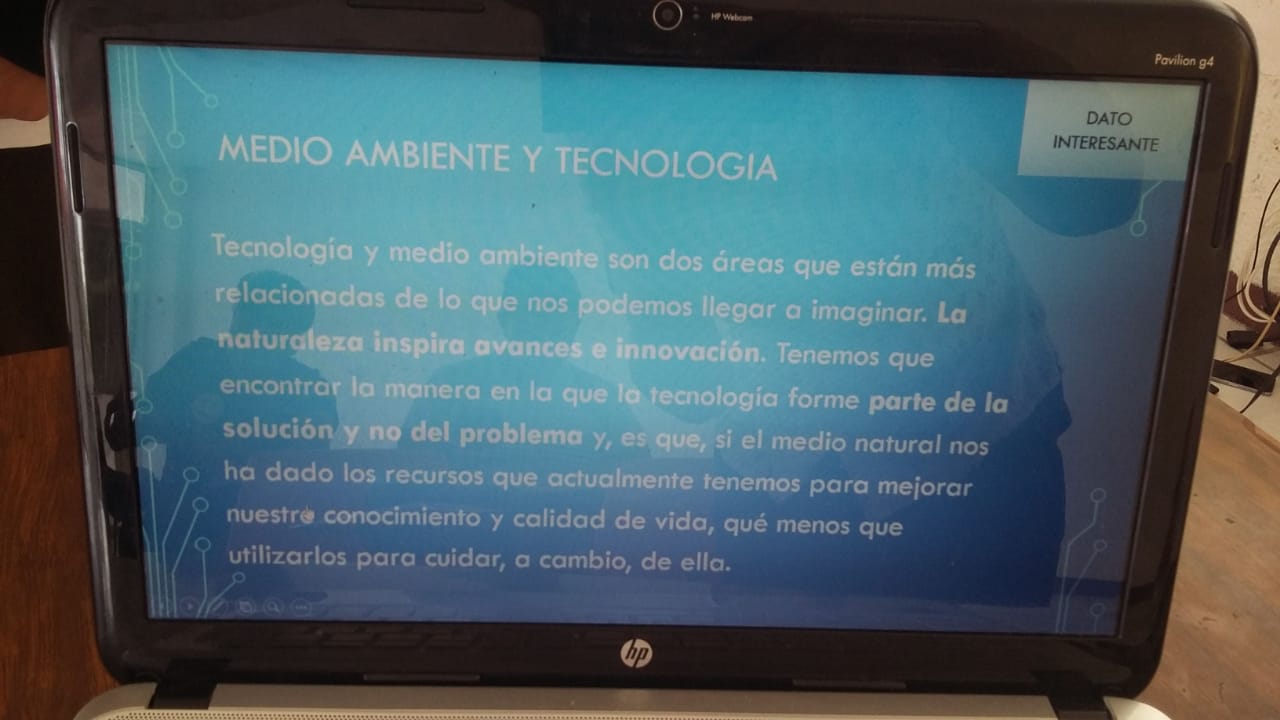 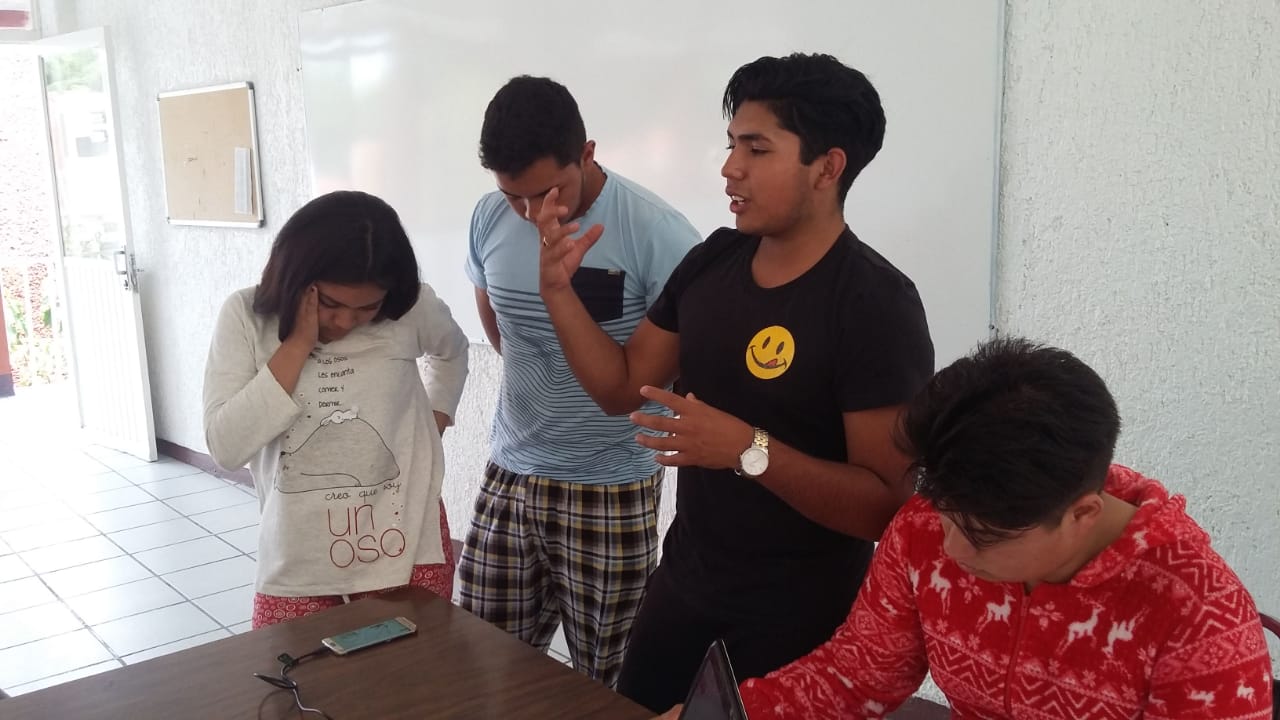 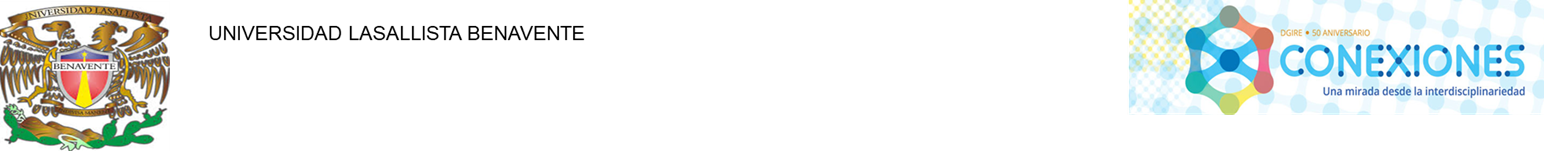 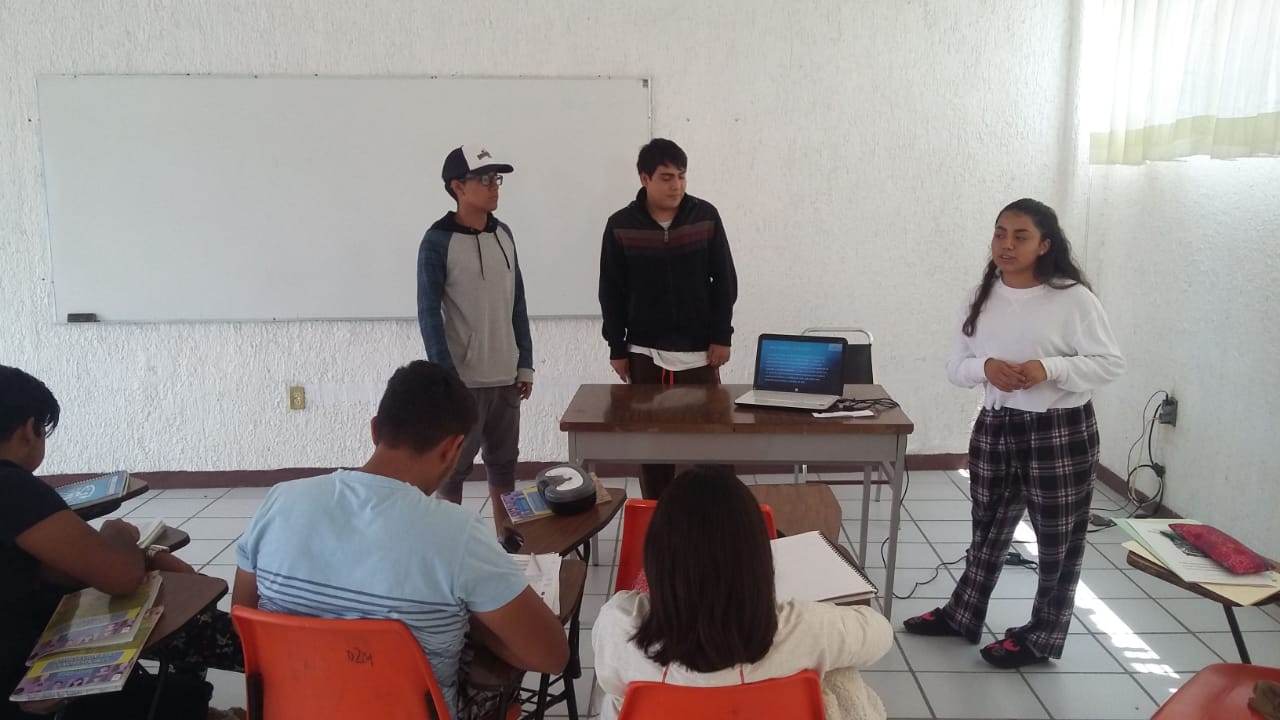 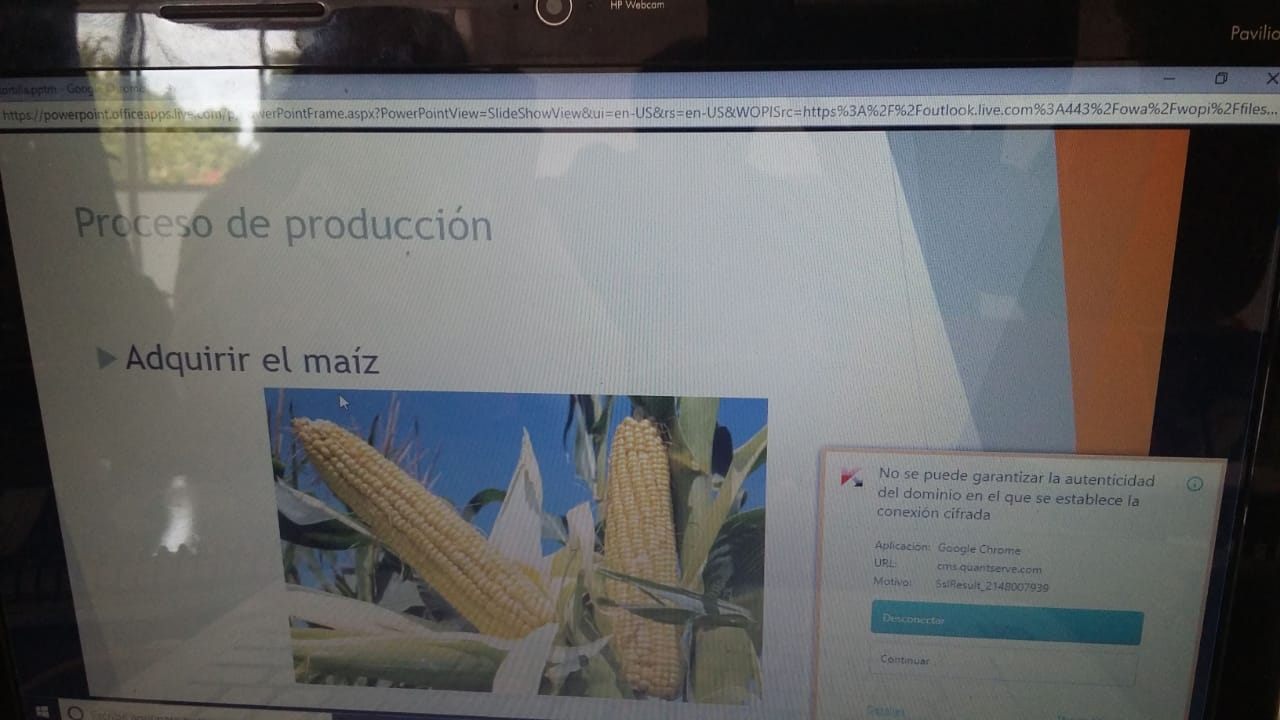 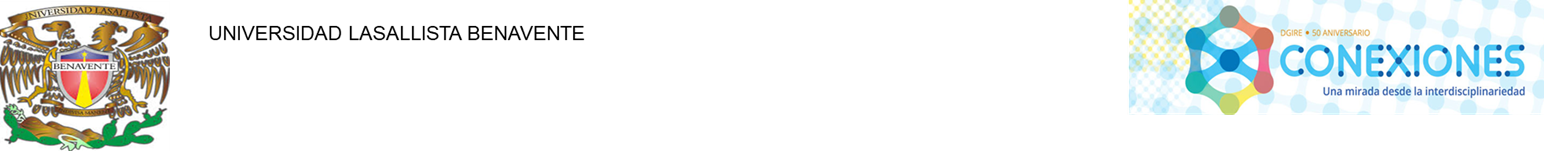 Los alumnos realizan un estudio general  económico del gasto mensual que actualmente genera su familia en las comodidades de la misma. dándose cuenta de todas las cosas que son innecesarias para la supervivencia.
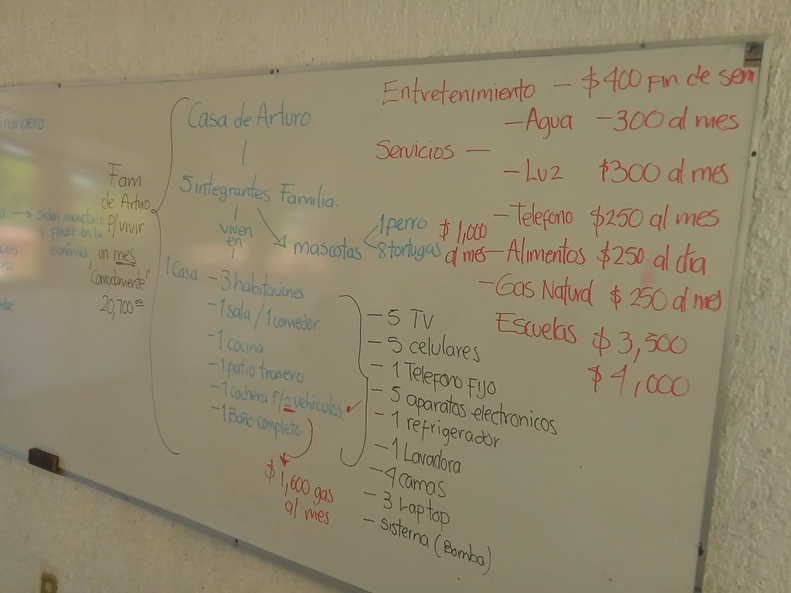 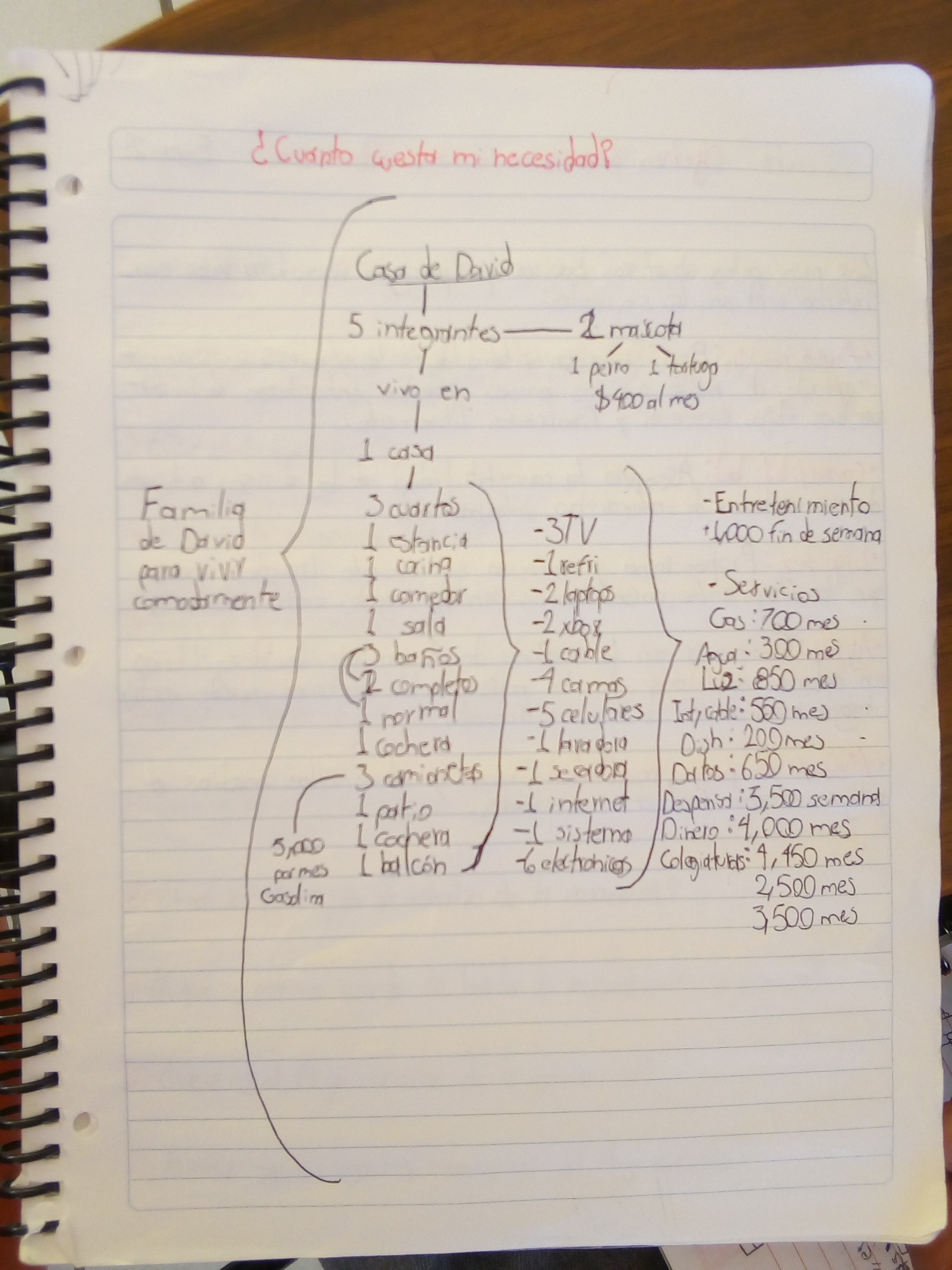 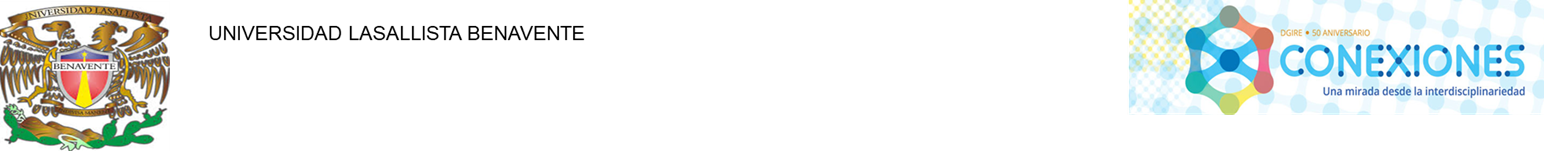 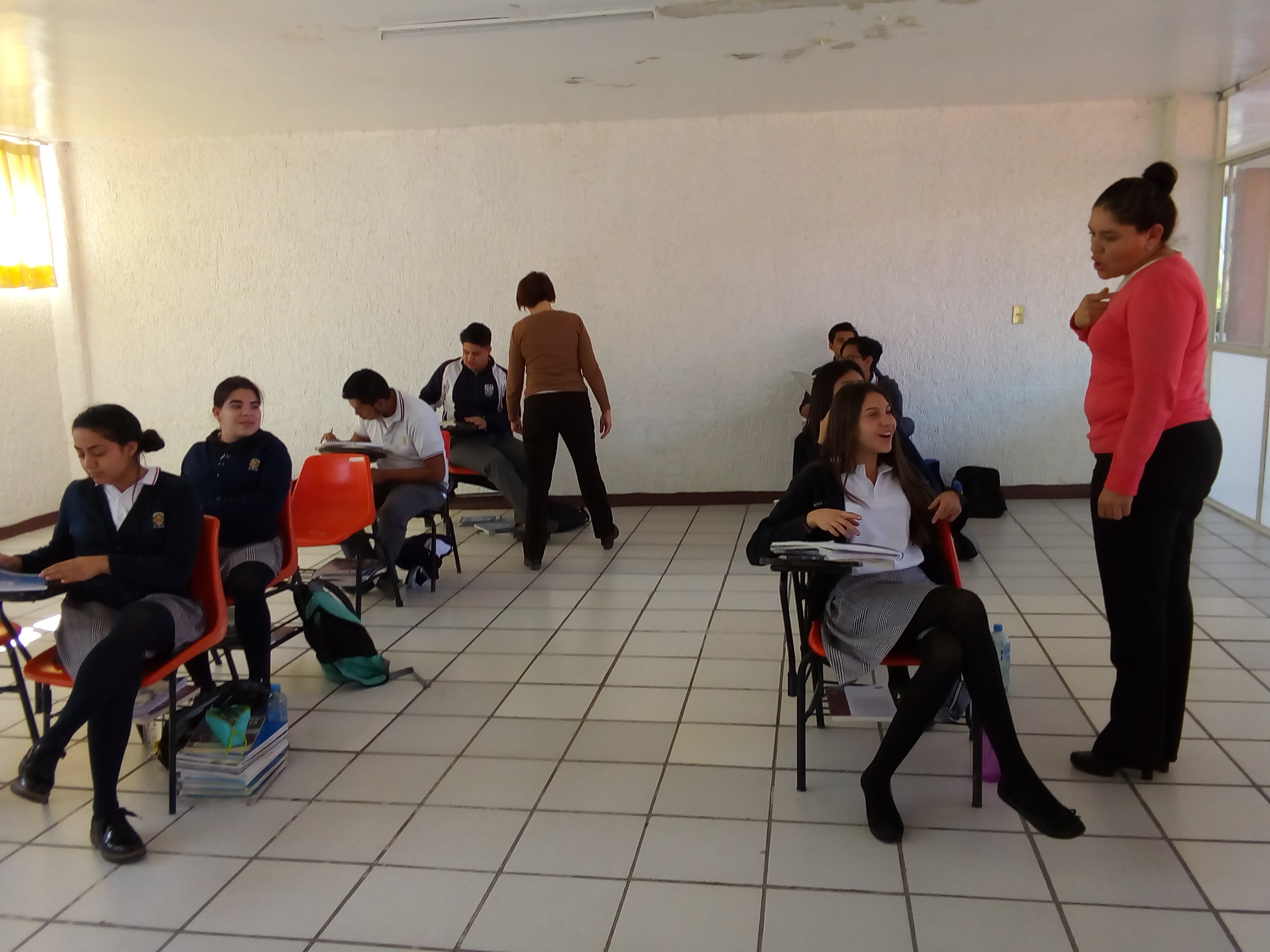 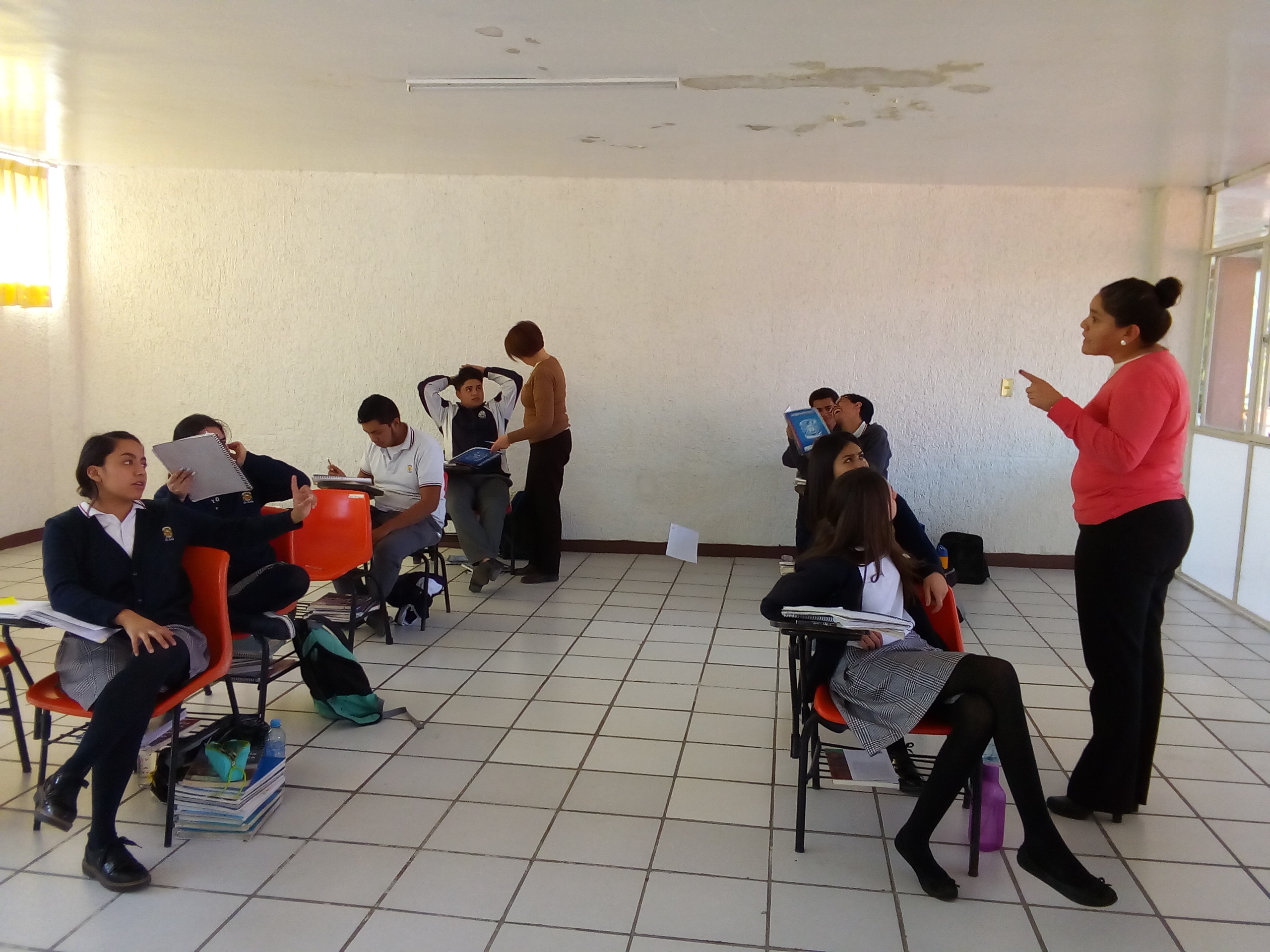 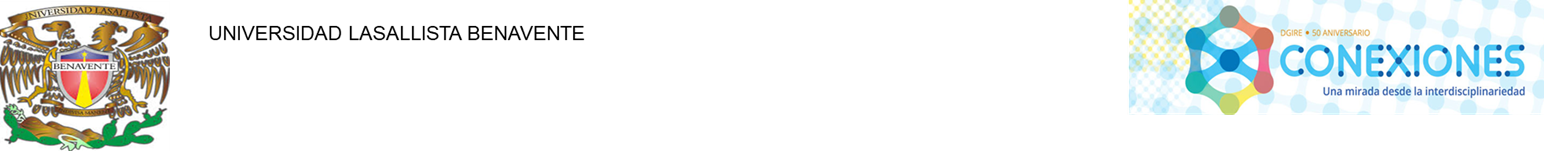 PLANEACIÓN mensual
Febrero-marzo 2019
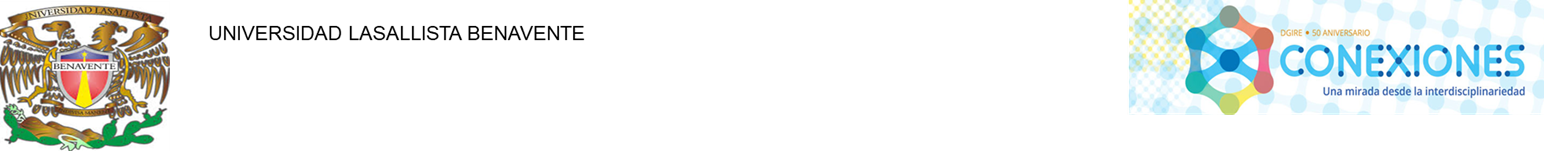 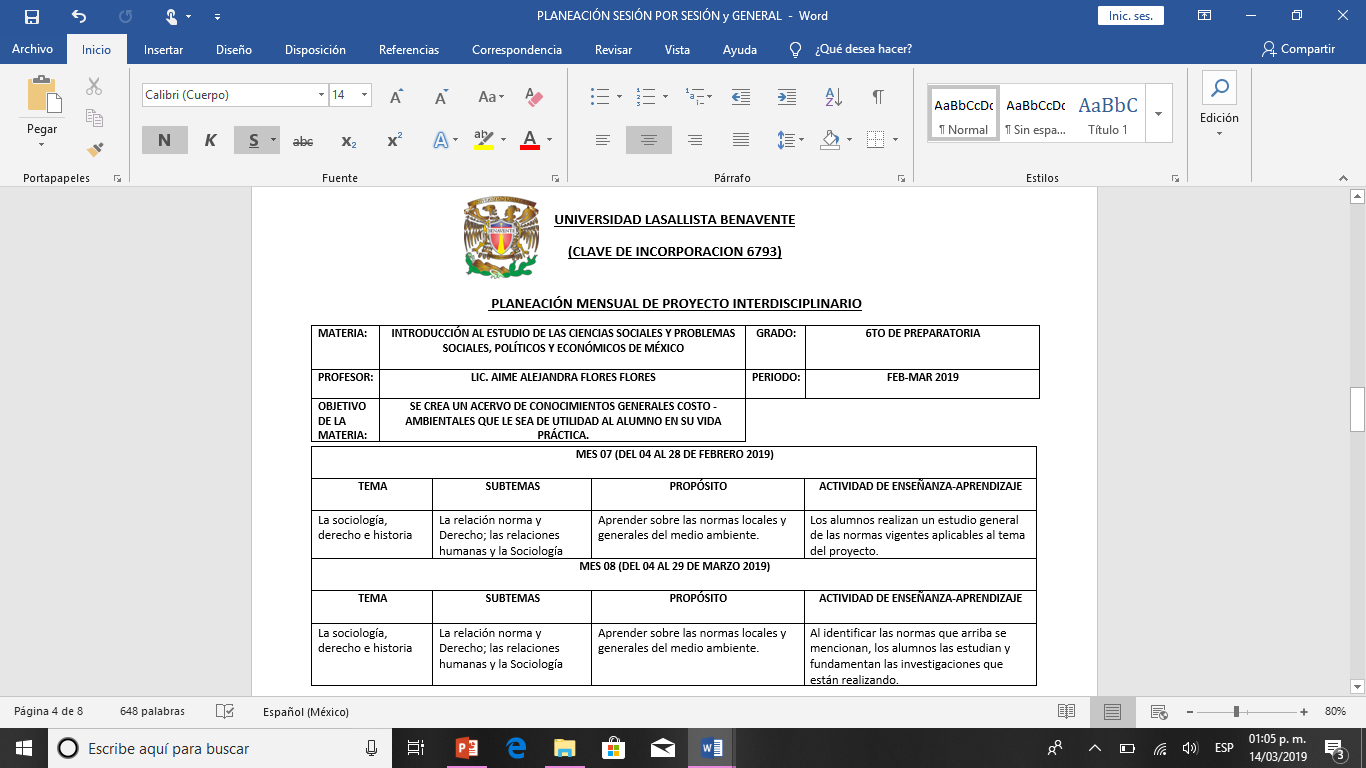 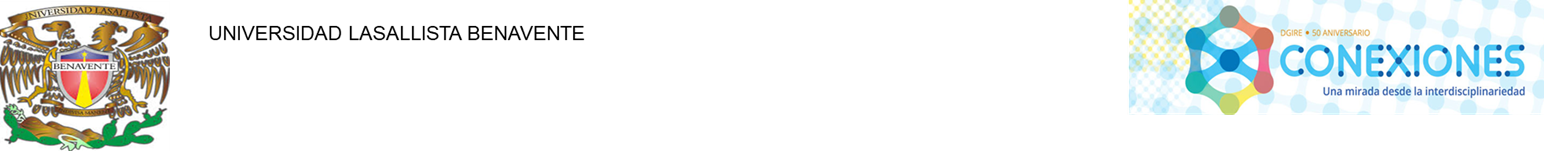 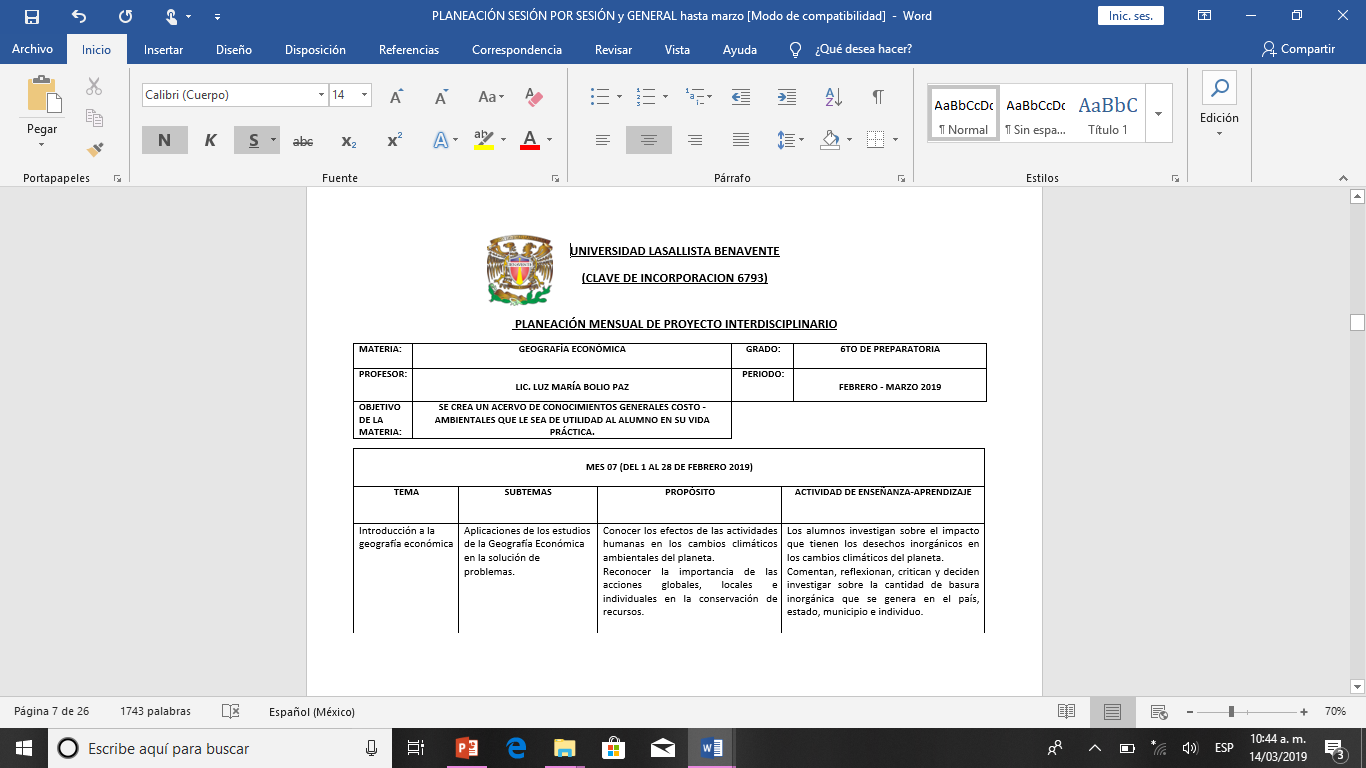 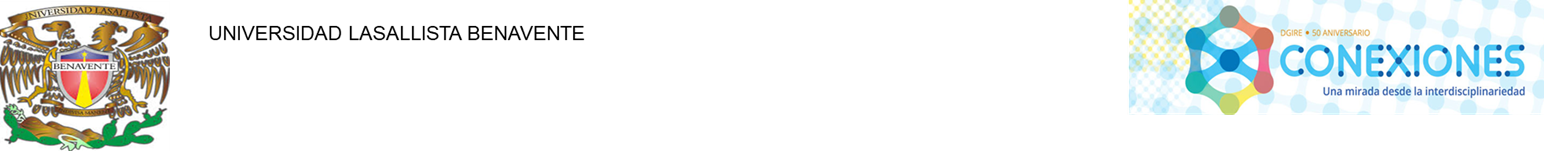 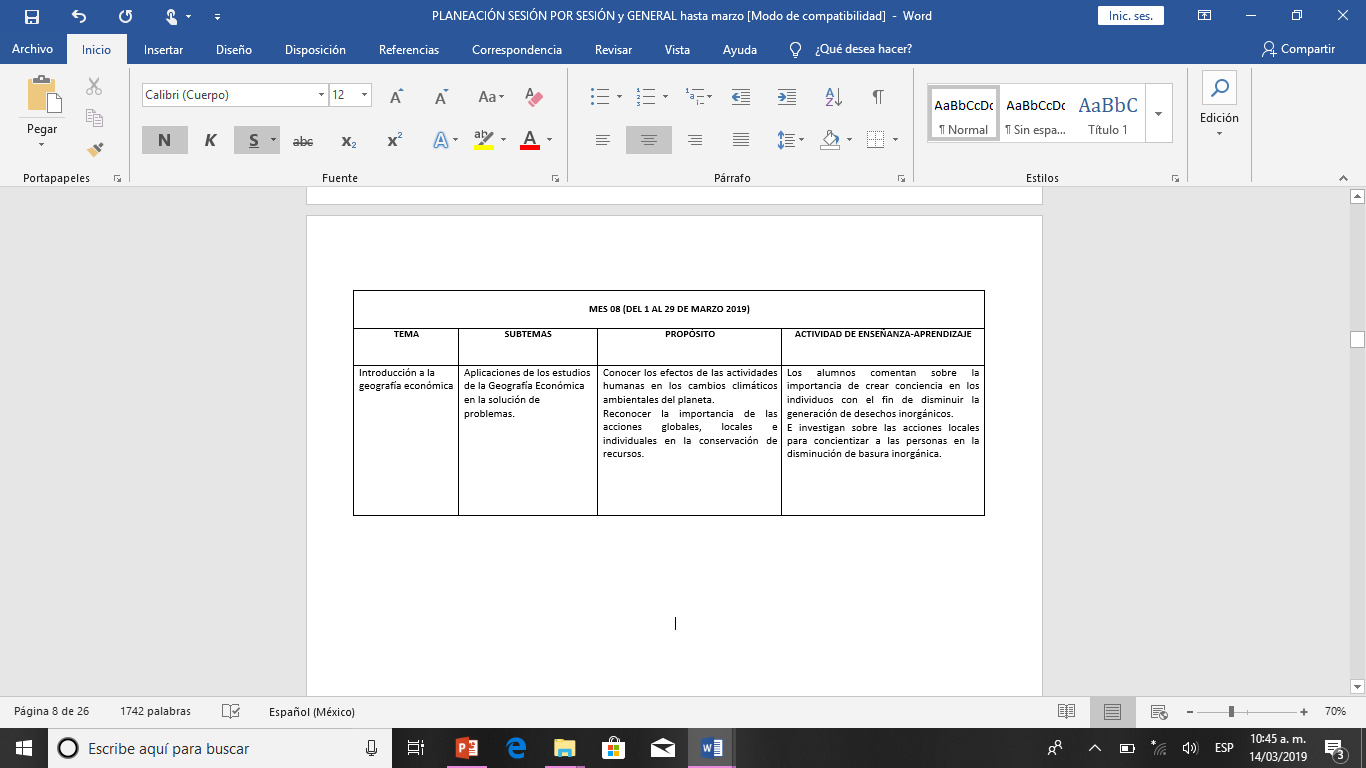 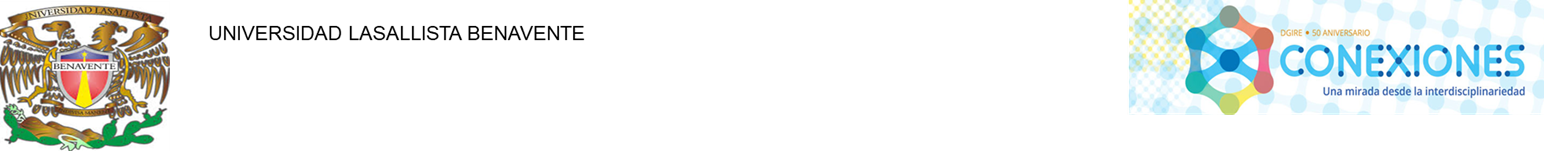 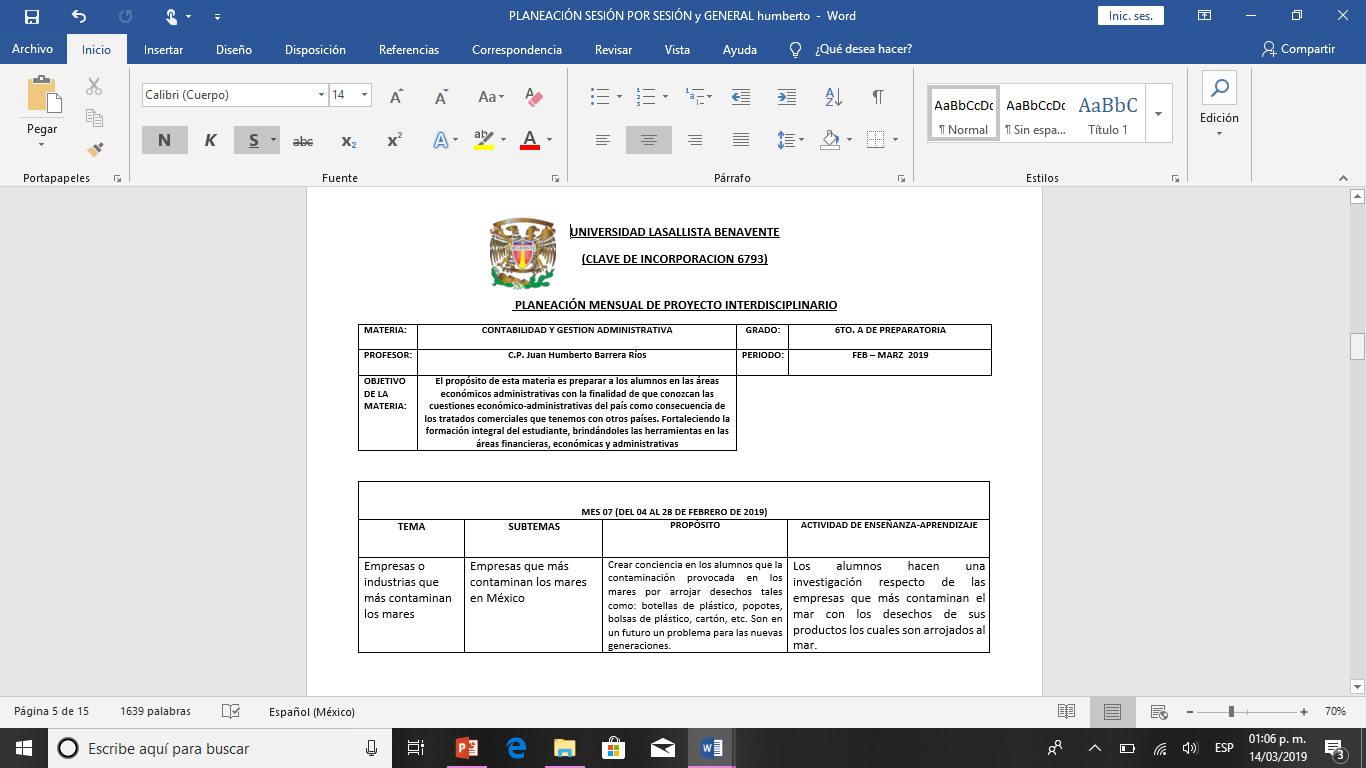 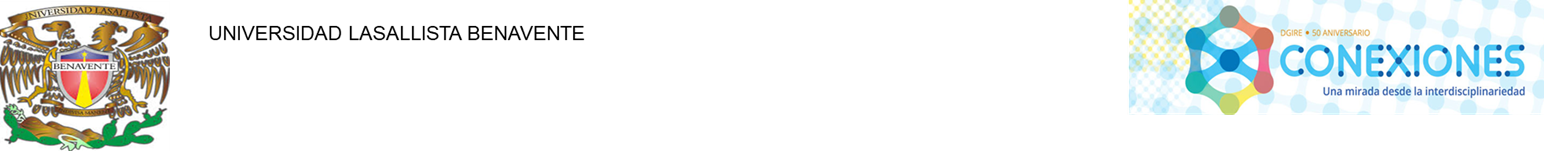 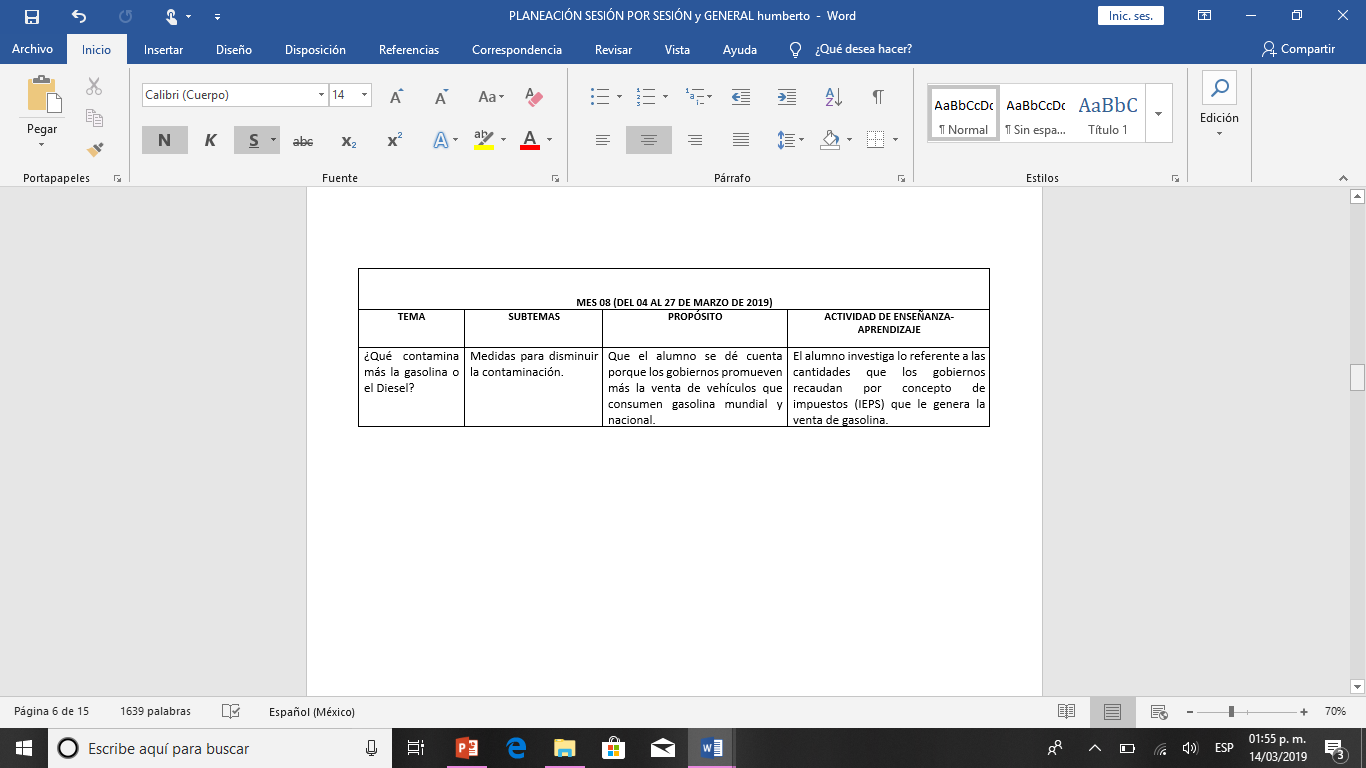 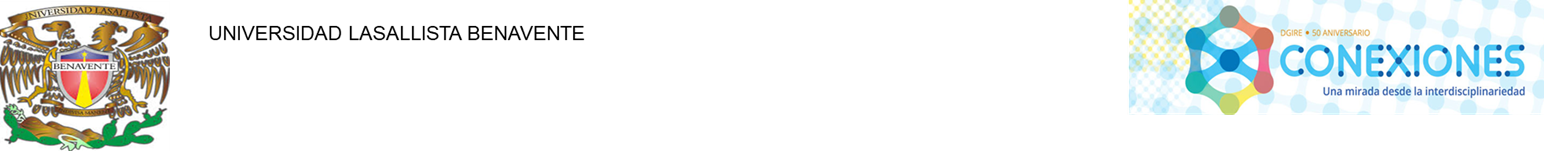 Los alumnos realizan diversas investigaciones sobre el impacto que tienen los desechos inorgánicos PARTICULARES Y EMPRESARIALES  en el ambiente, con ésto reflexionan sobre el poder que ellos cuentan para poder hacer la campaña de concientización.

ASÍ MISMO INVESTIGAN sobre la normativa vigente que es aplicable al tema AMBIENTAL, con la finalidad de dar fundamento a  los puntos a tratar en el proyecto final.
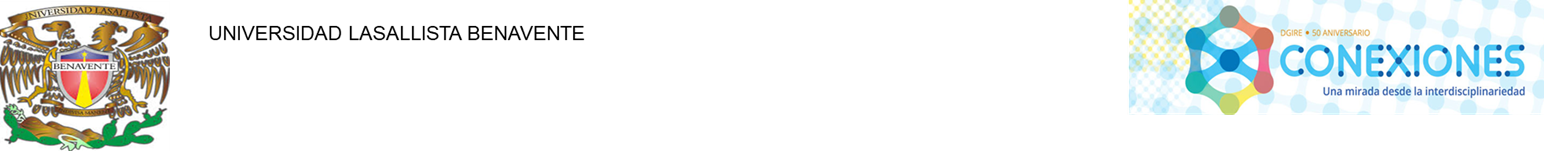 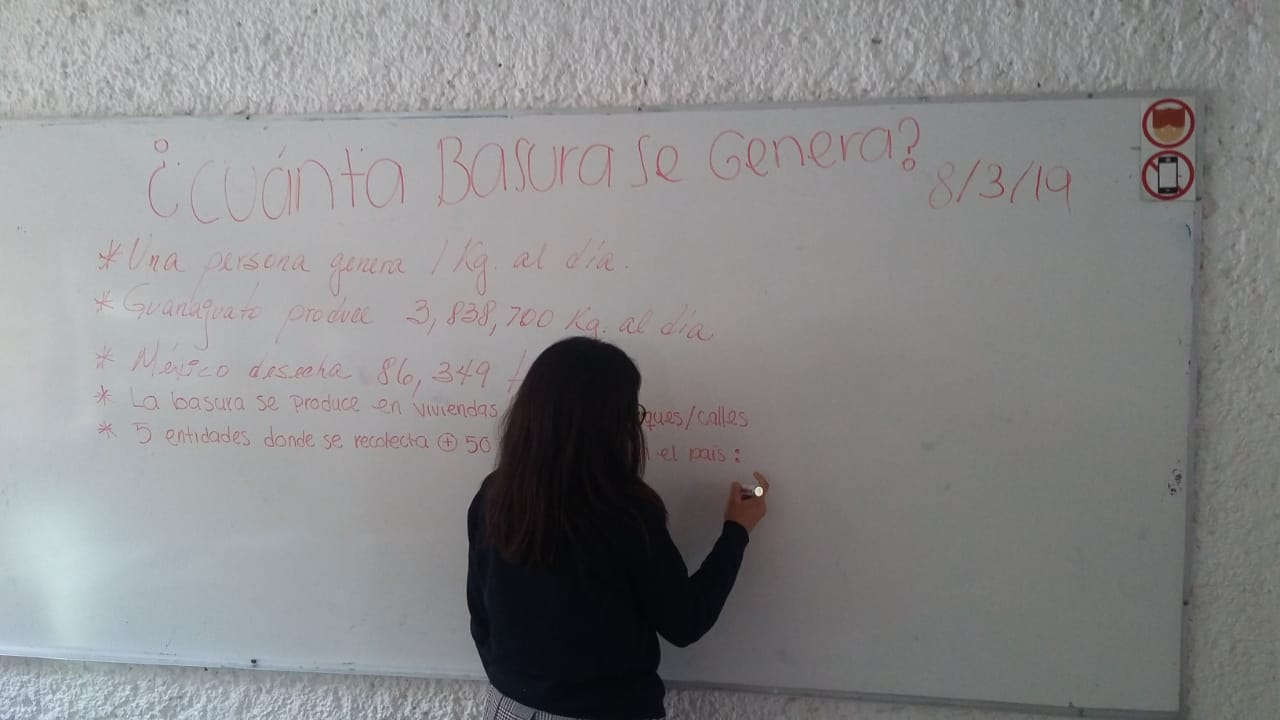 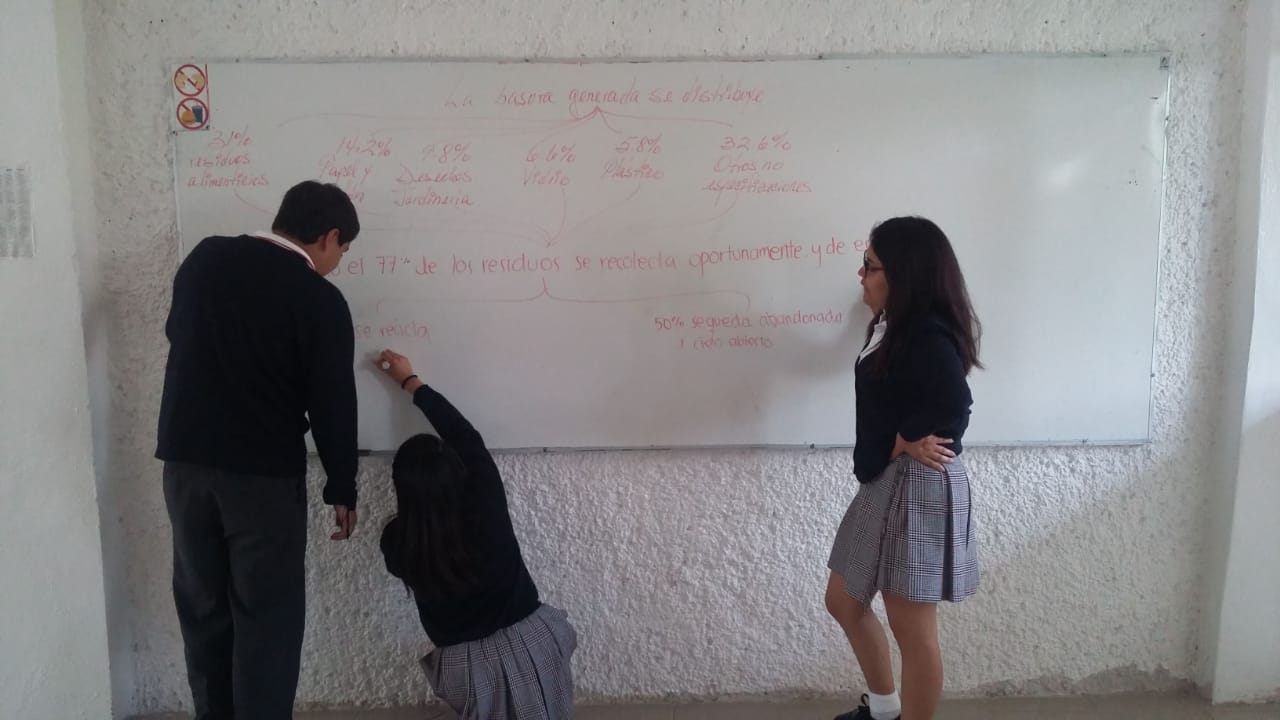 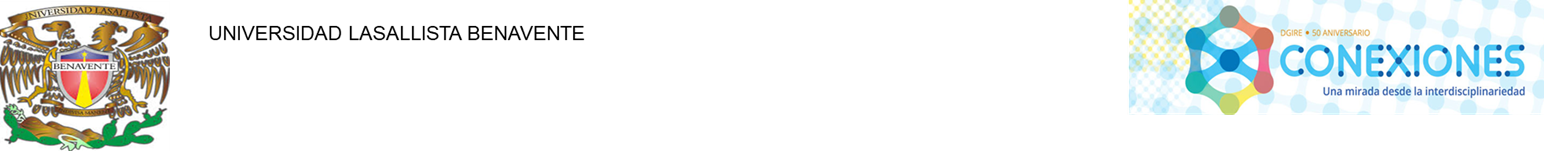 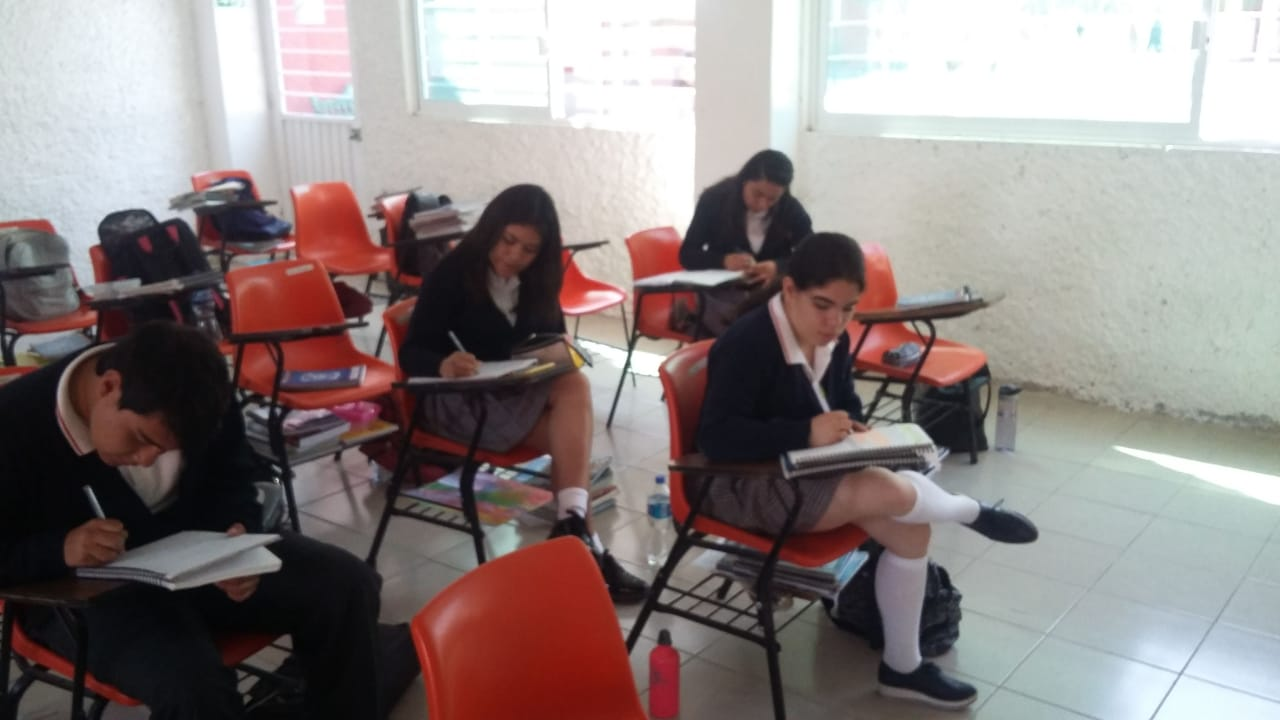 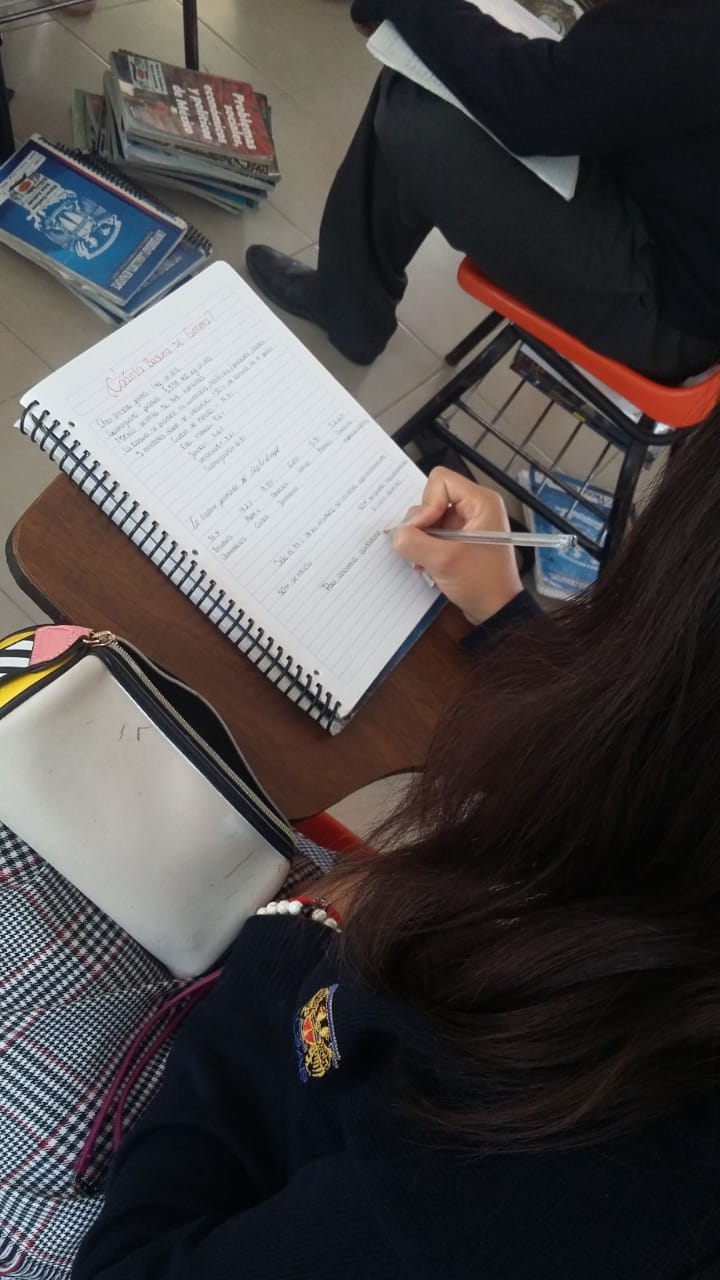 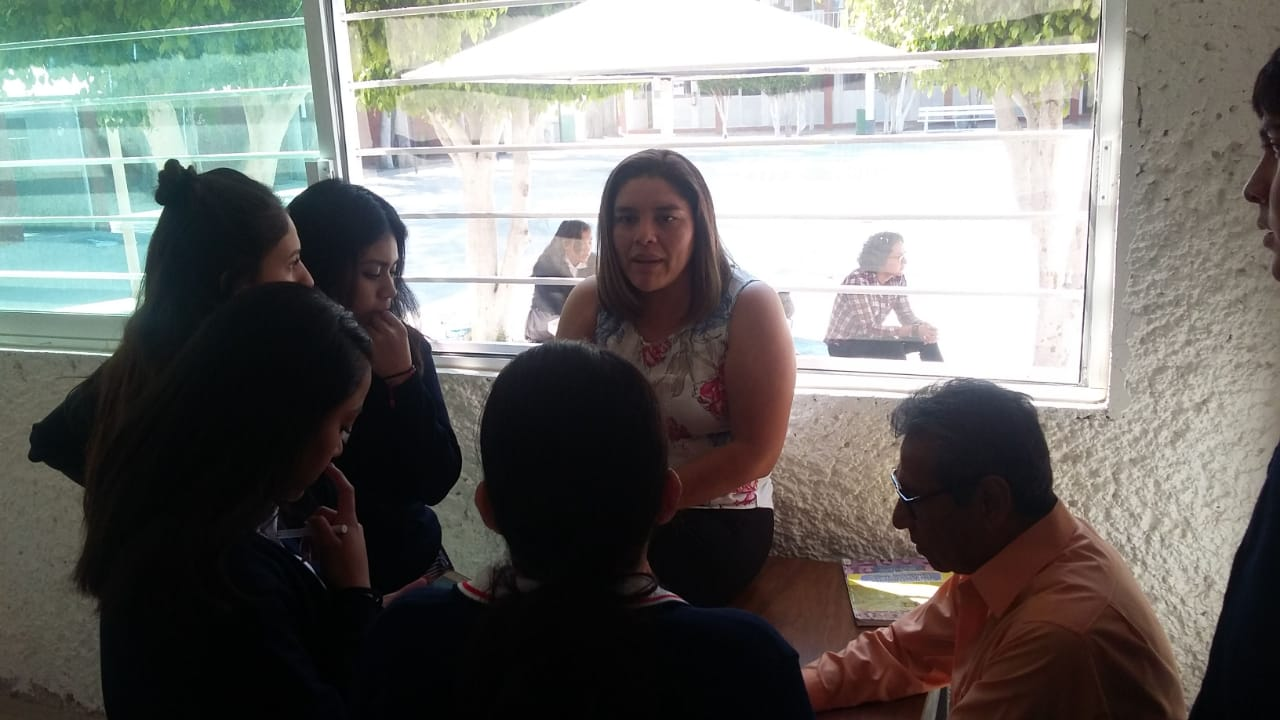 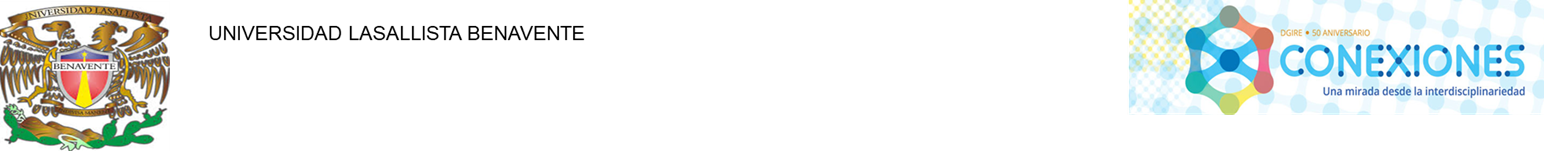 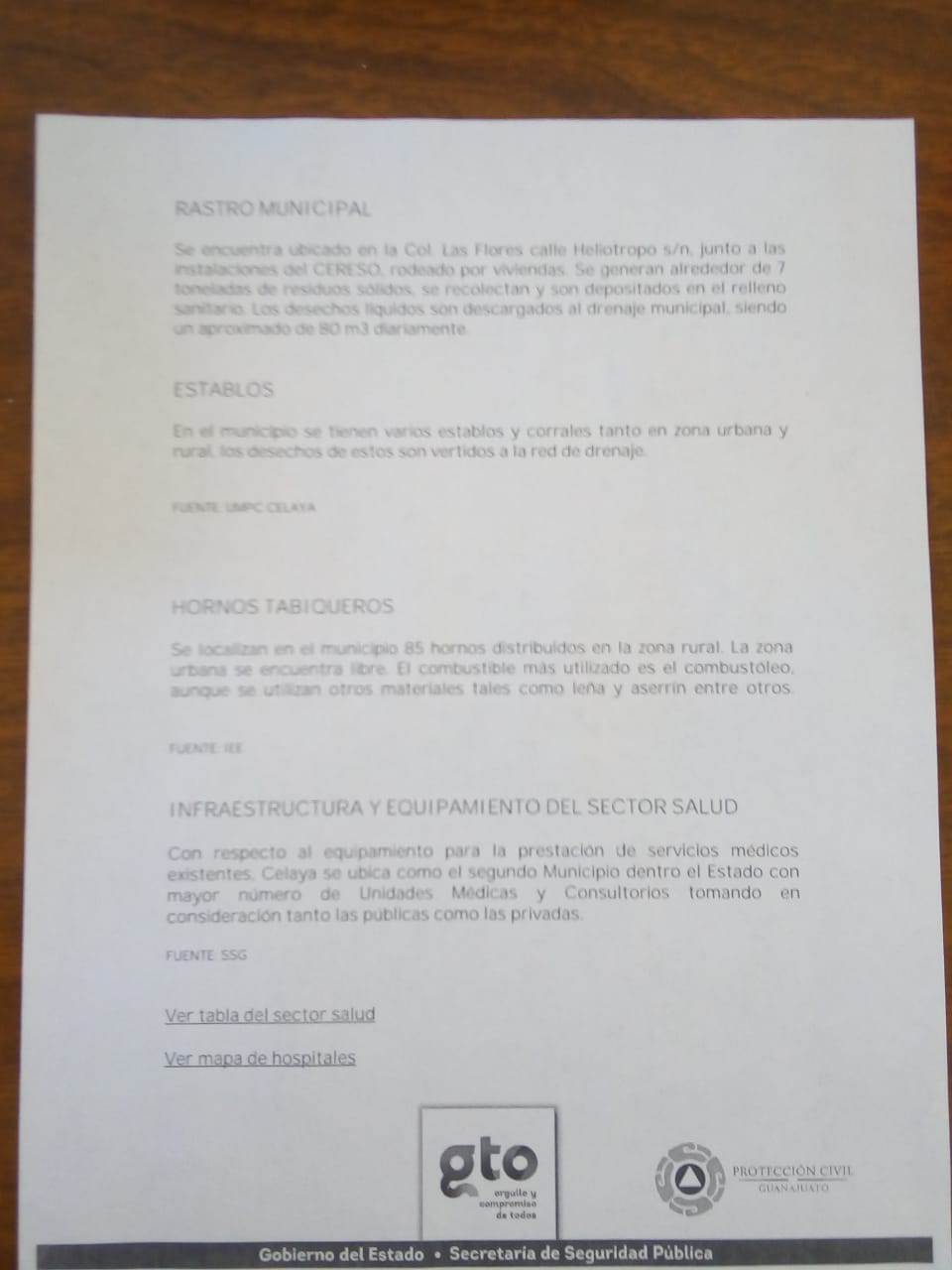 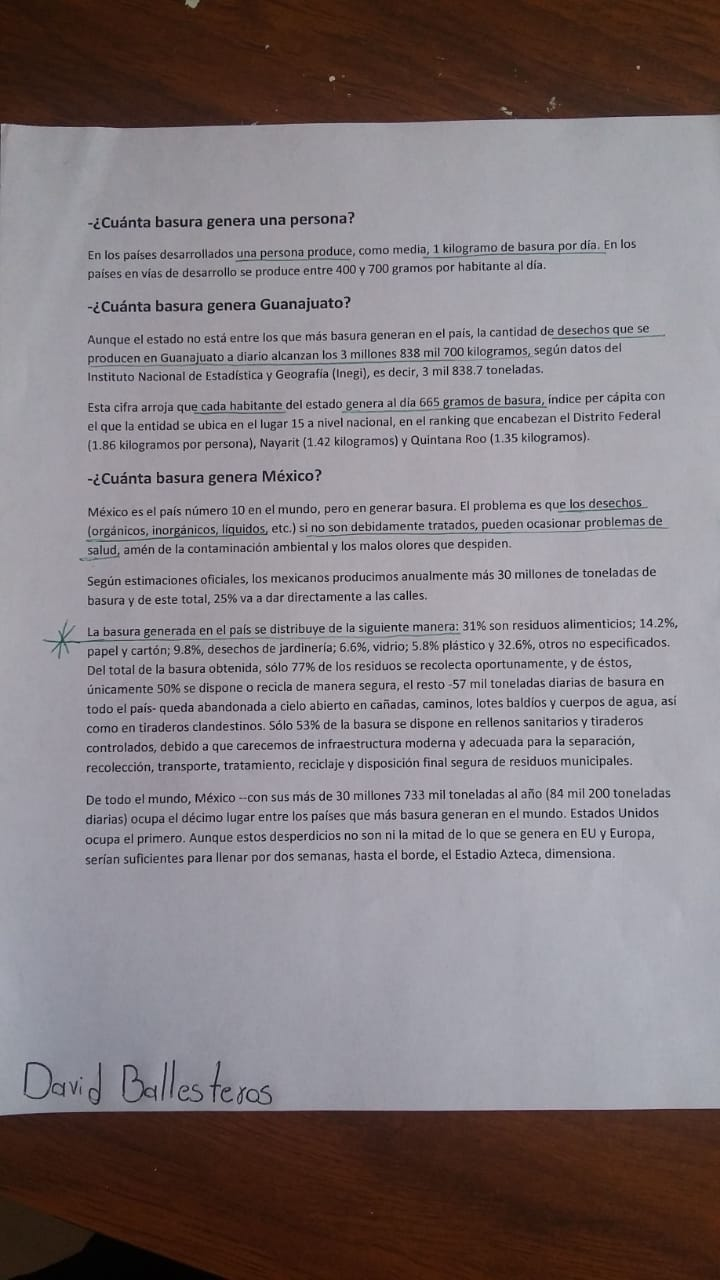 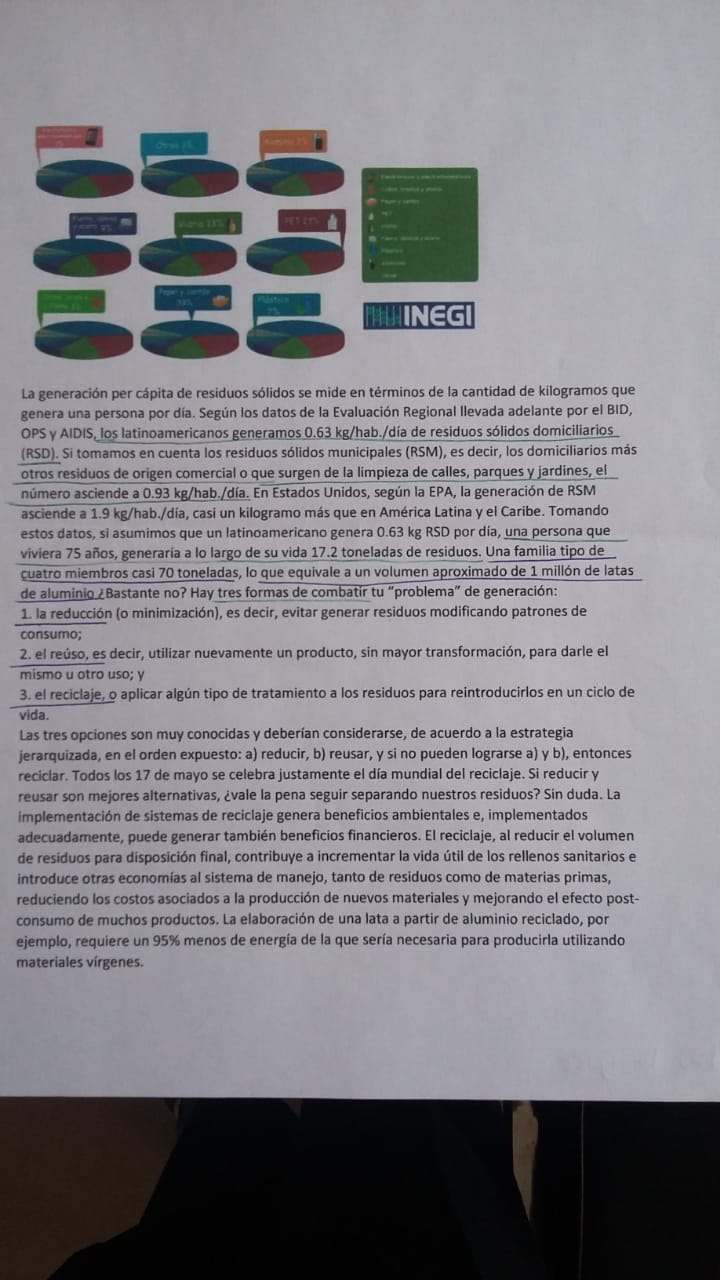 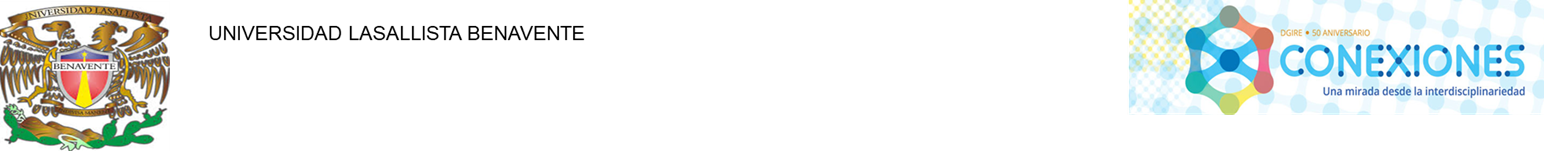 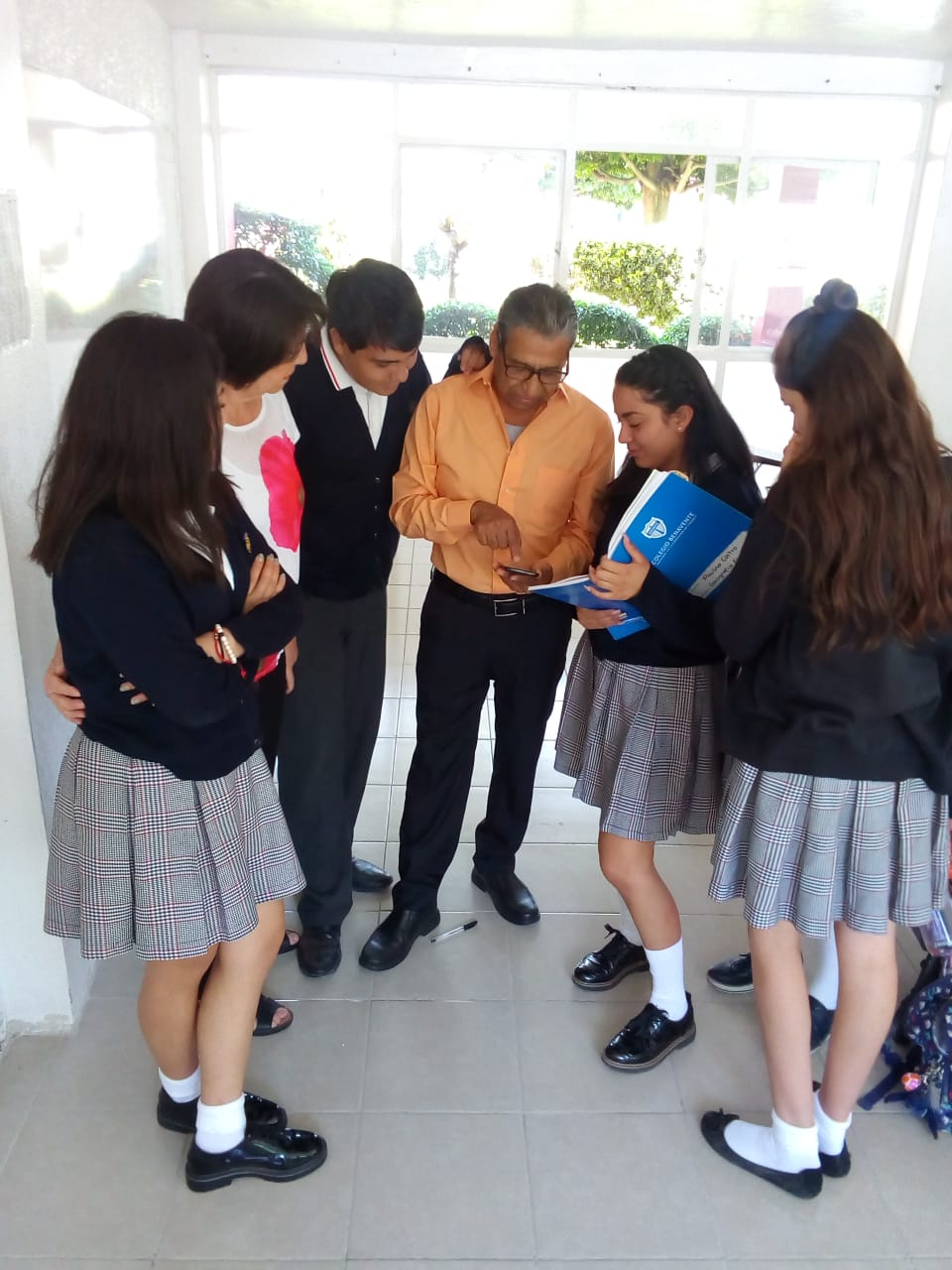 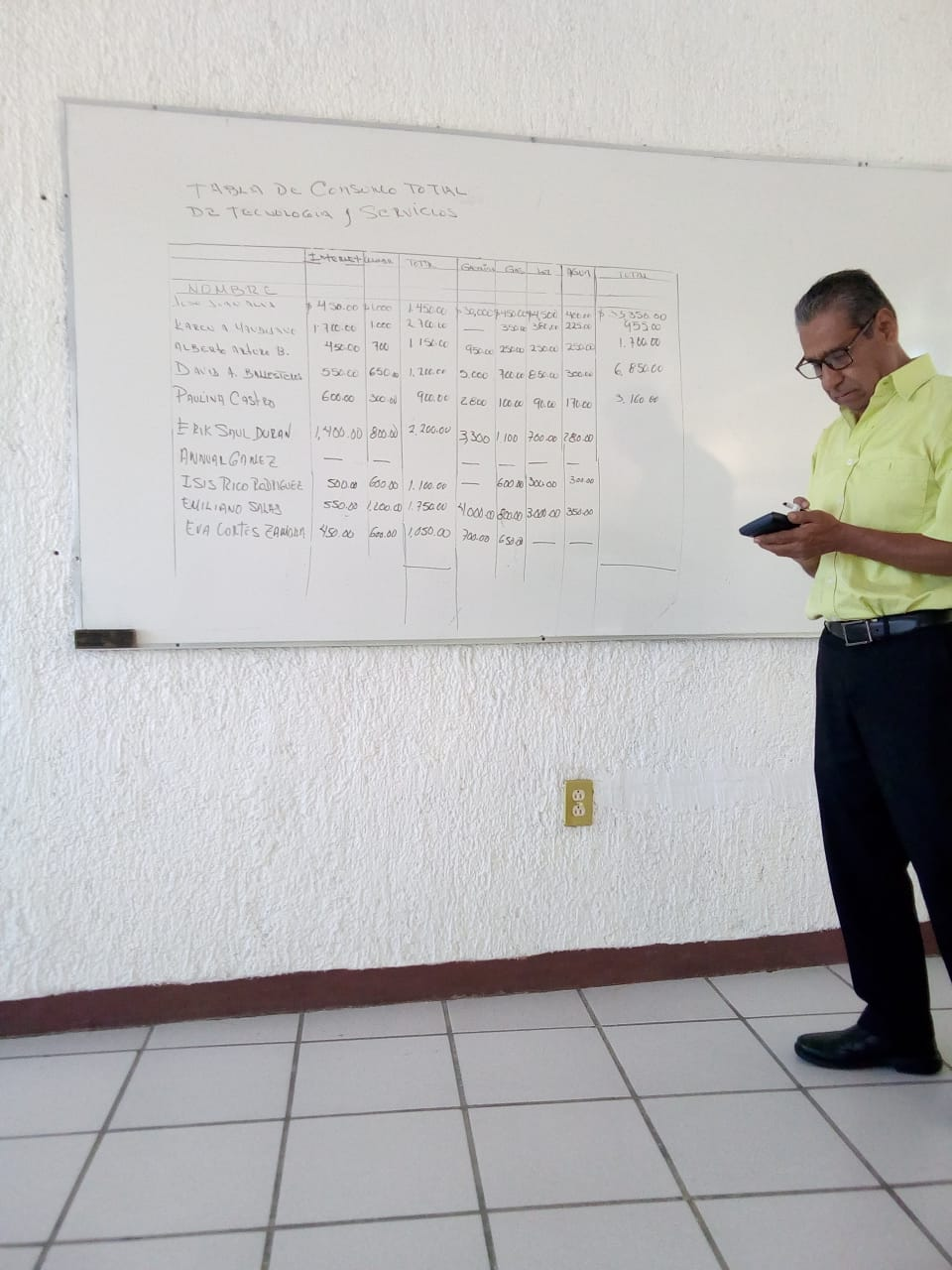 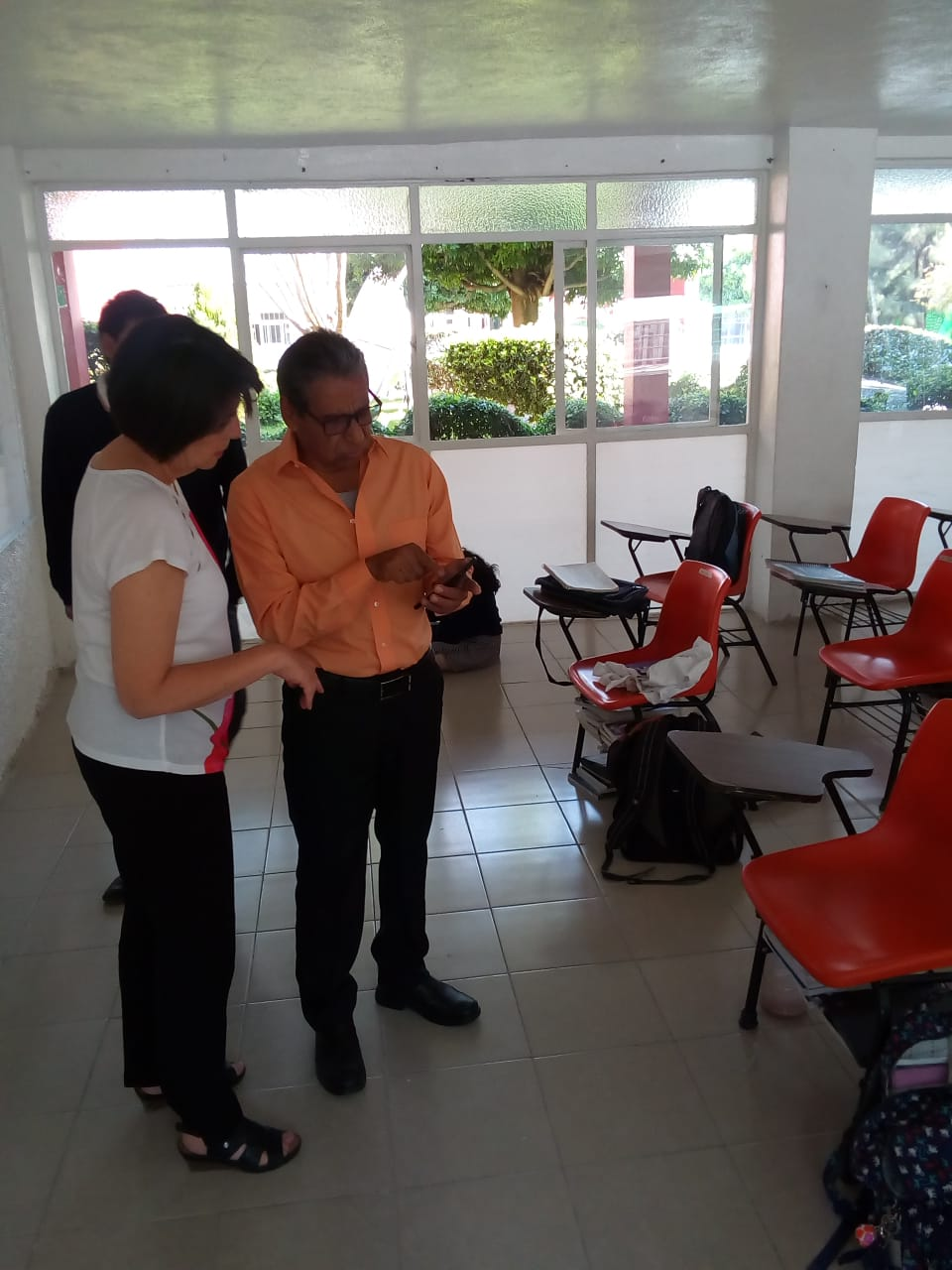 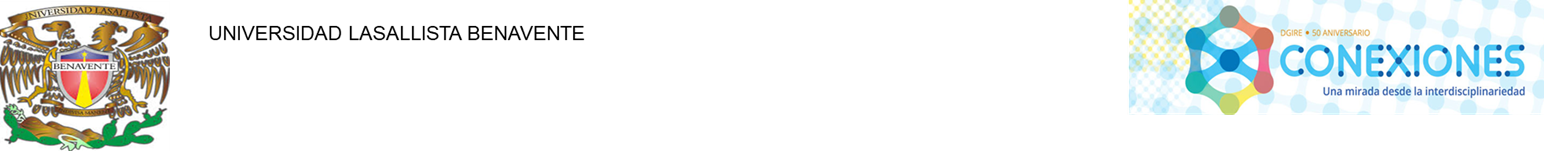 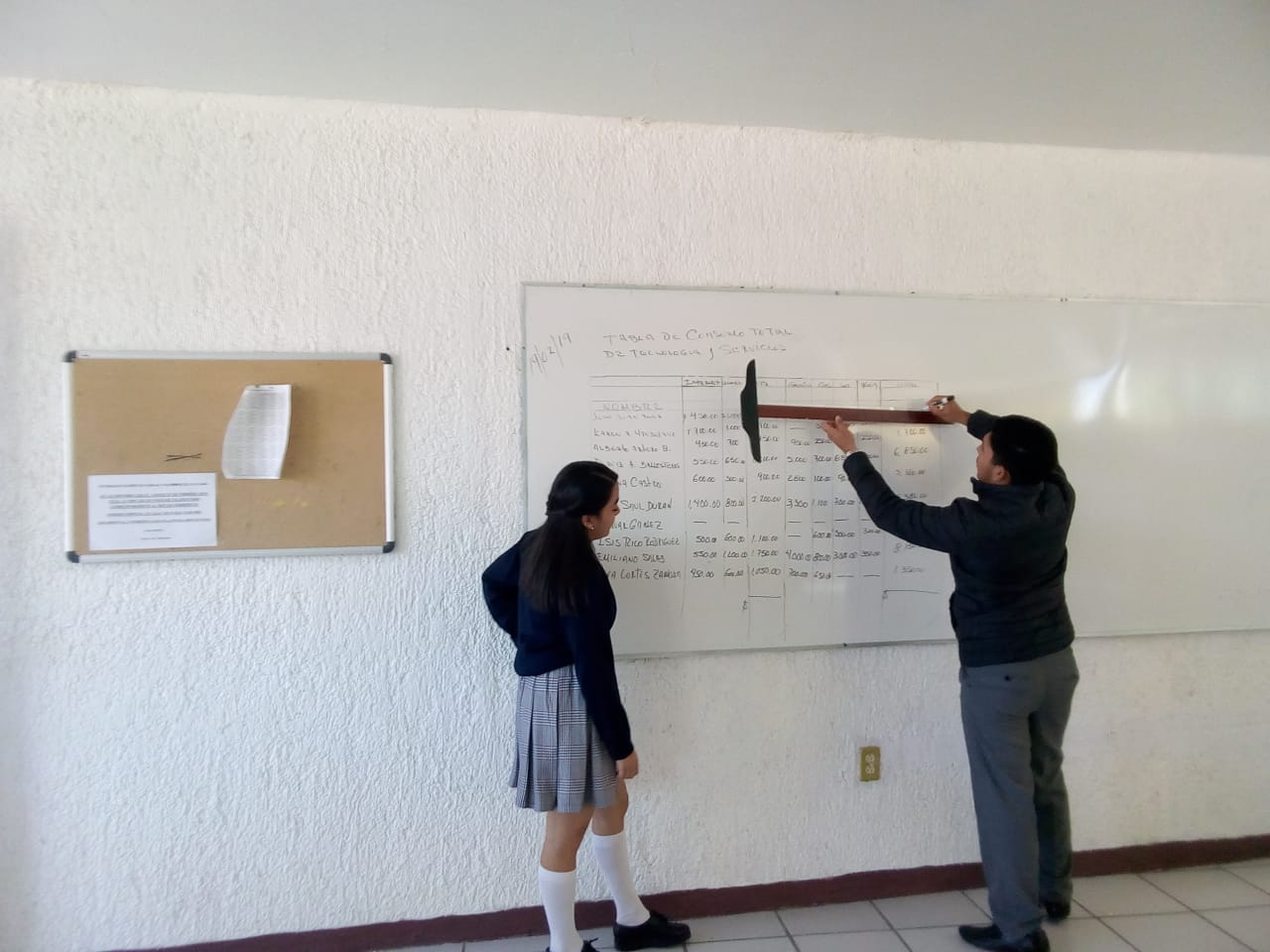 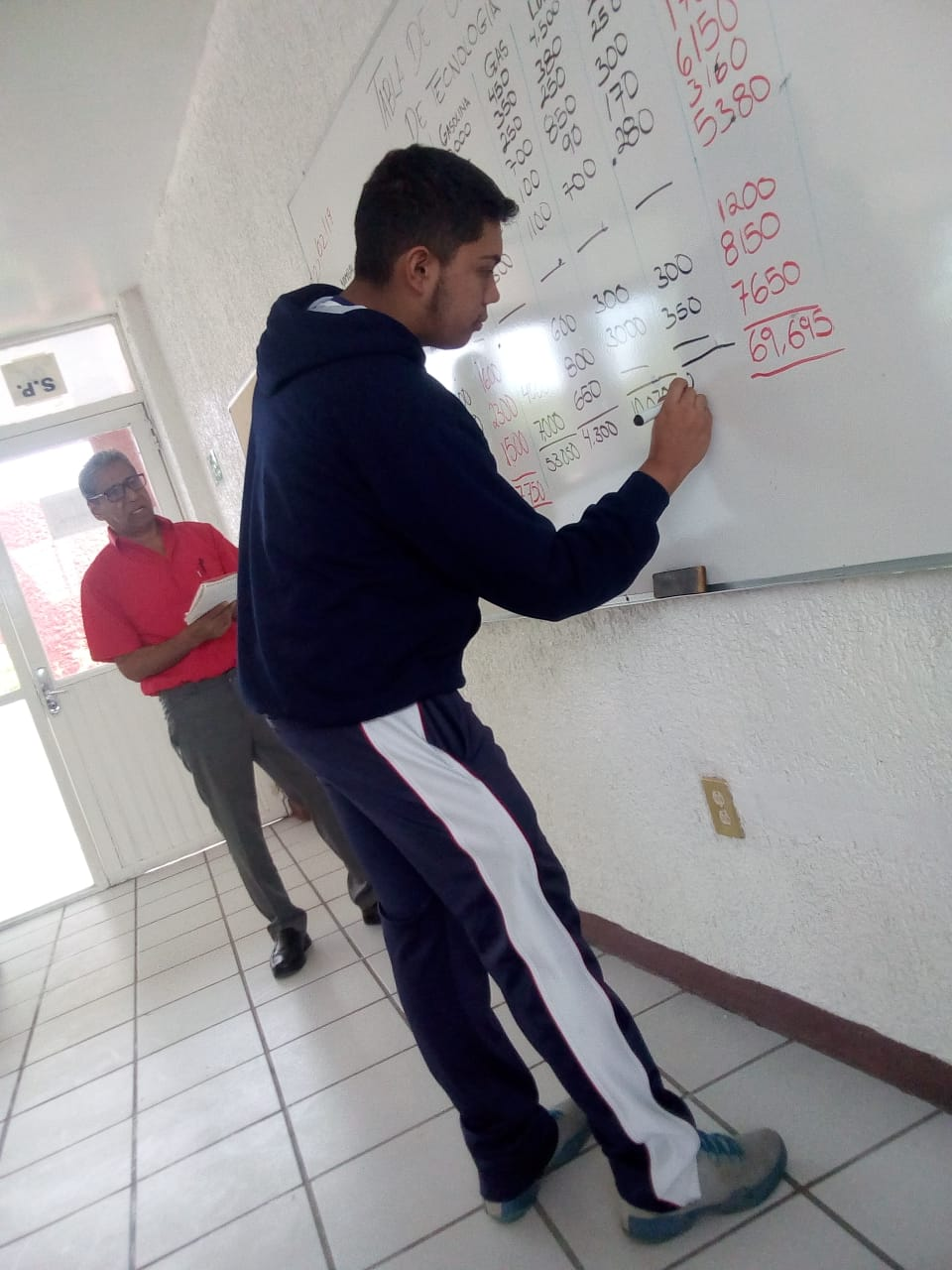 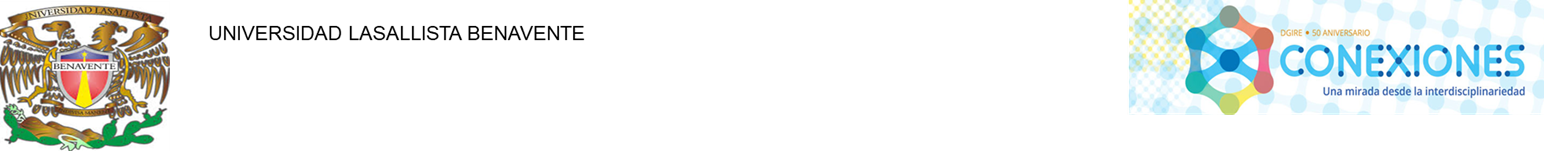 PLANEACIÓN mensual
ABRIL – MAYO 2019
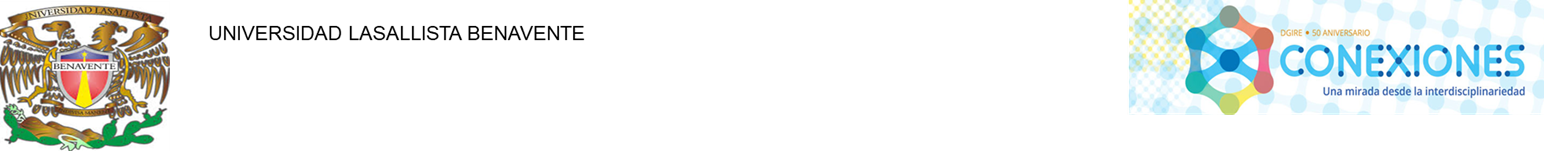 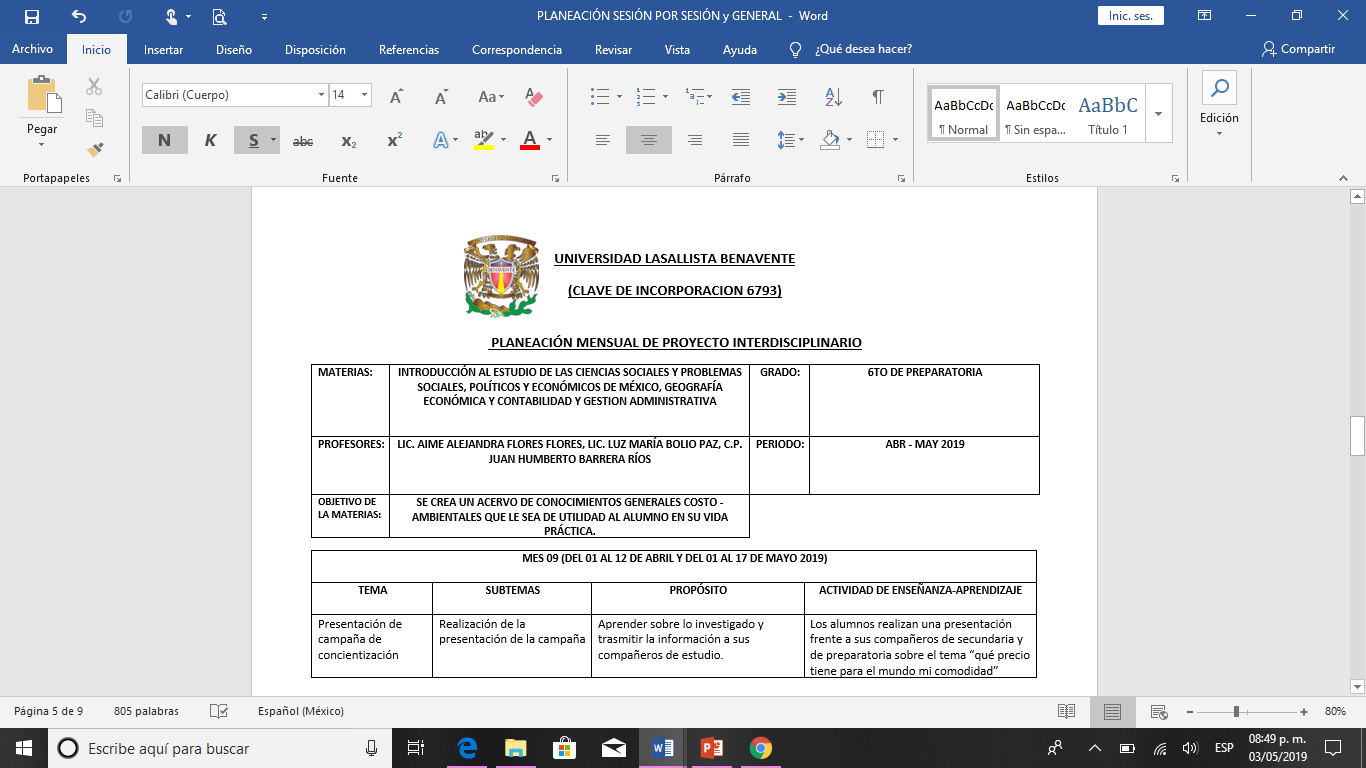 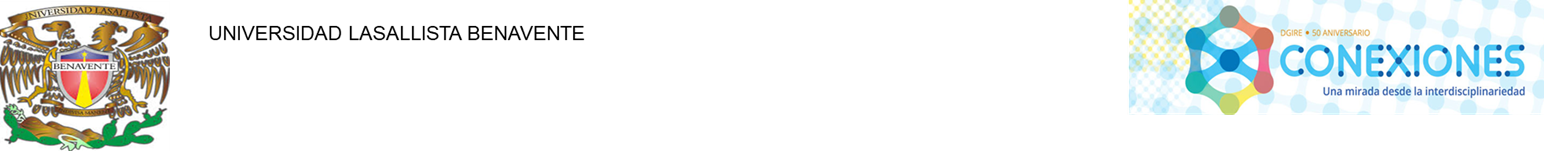 TRABAJANDO EN PAREJAS, Los alumnos PRESENTAN A LOS DOCENTES INVOLUCRADOS  UNA EXPOSICION  CON BASE A LAS diversas investigaciones QUE REALIZARON DURANTE LOS MESES DE FEBRERO Y MARZO sobre el impacto que tienen los desechos inorgánicos PARTICULARES Y EMPRESARIALES  en el ambiente. 

ASÍ MISMO TRABAJAN EN UN LOGOTIPO Y EN UN ESLOGAN QUE TENDRAN QUE PRESENTAR JUNTO CON SU EXPOSICIÓN.
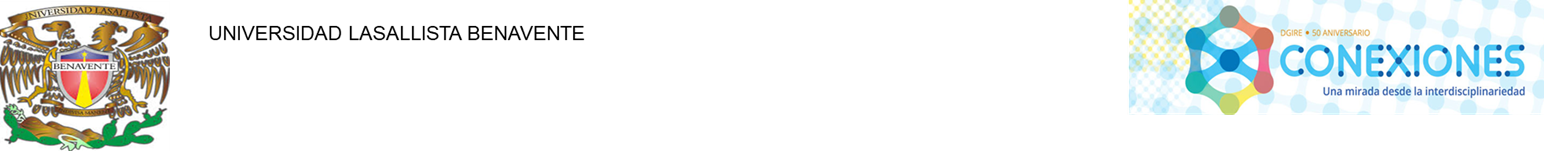 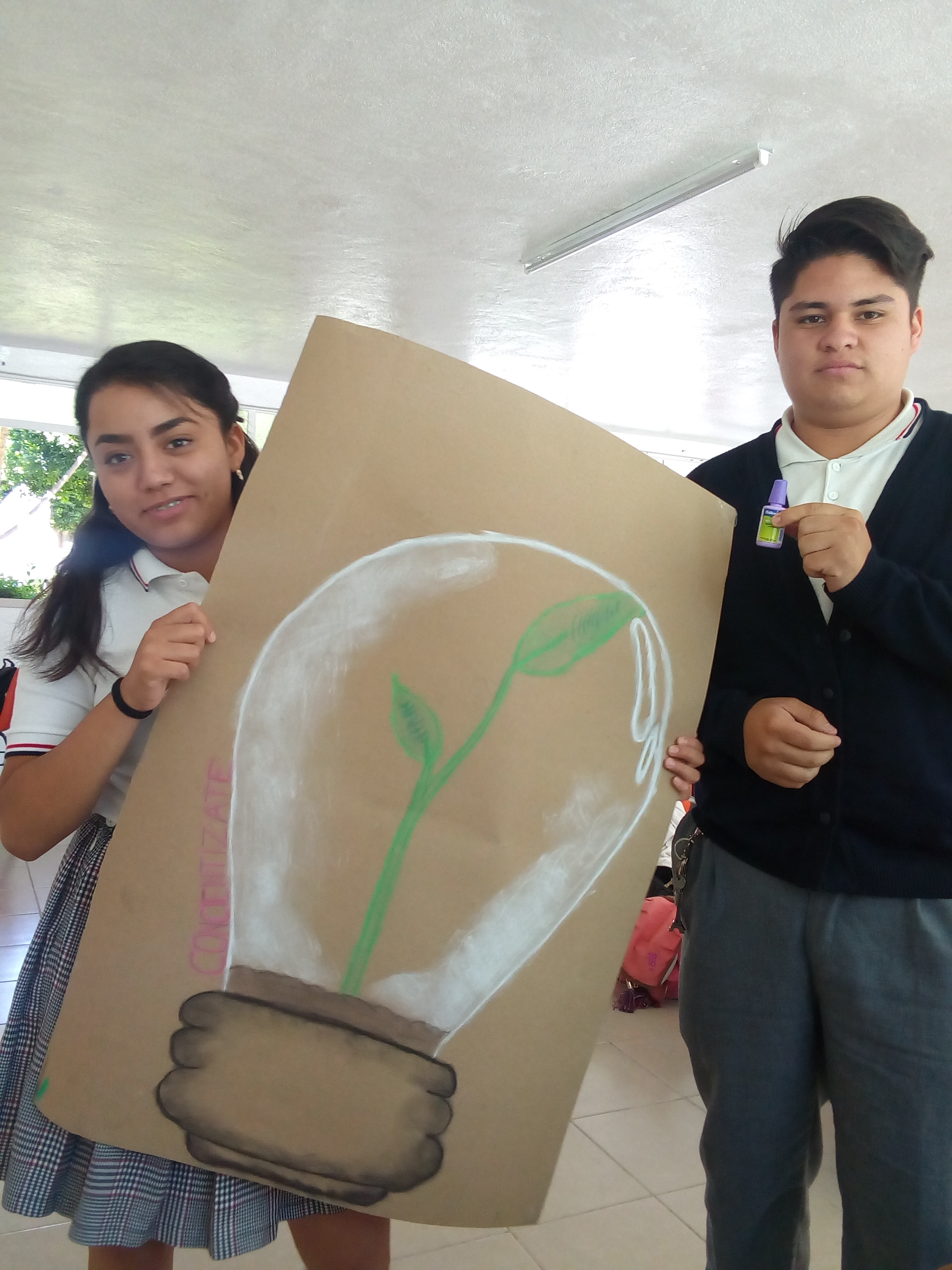 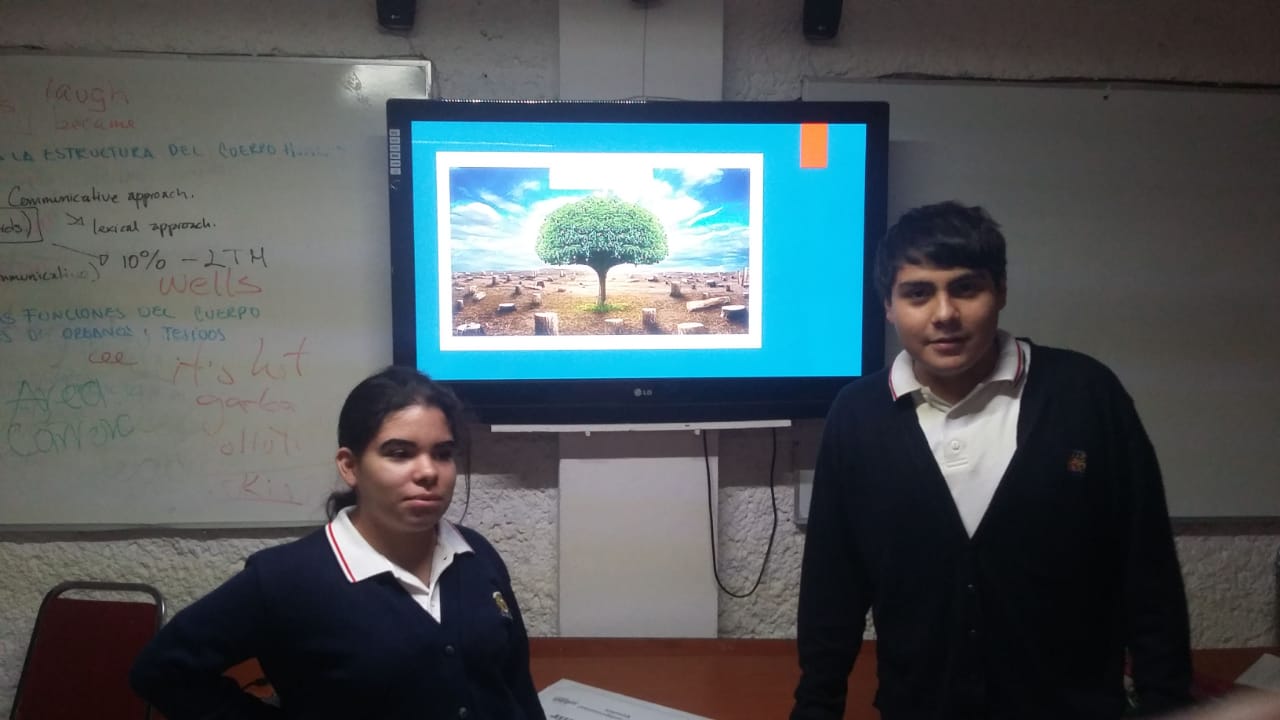 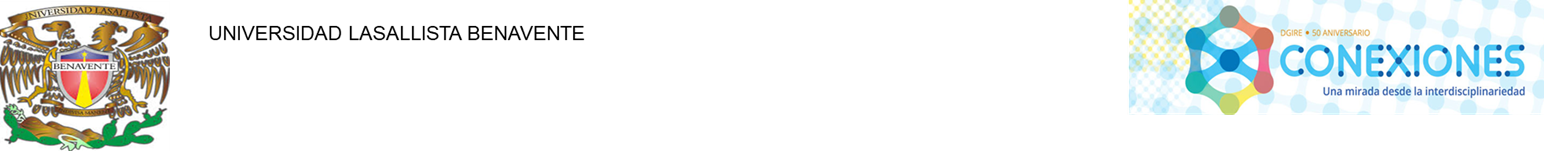 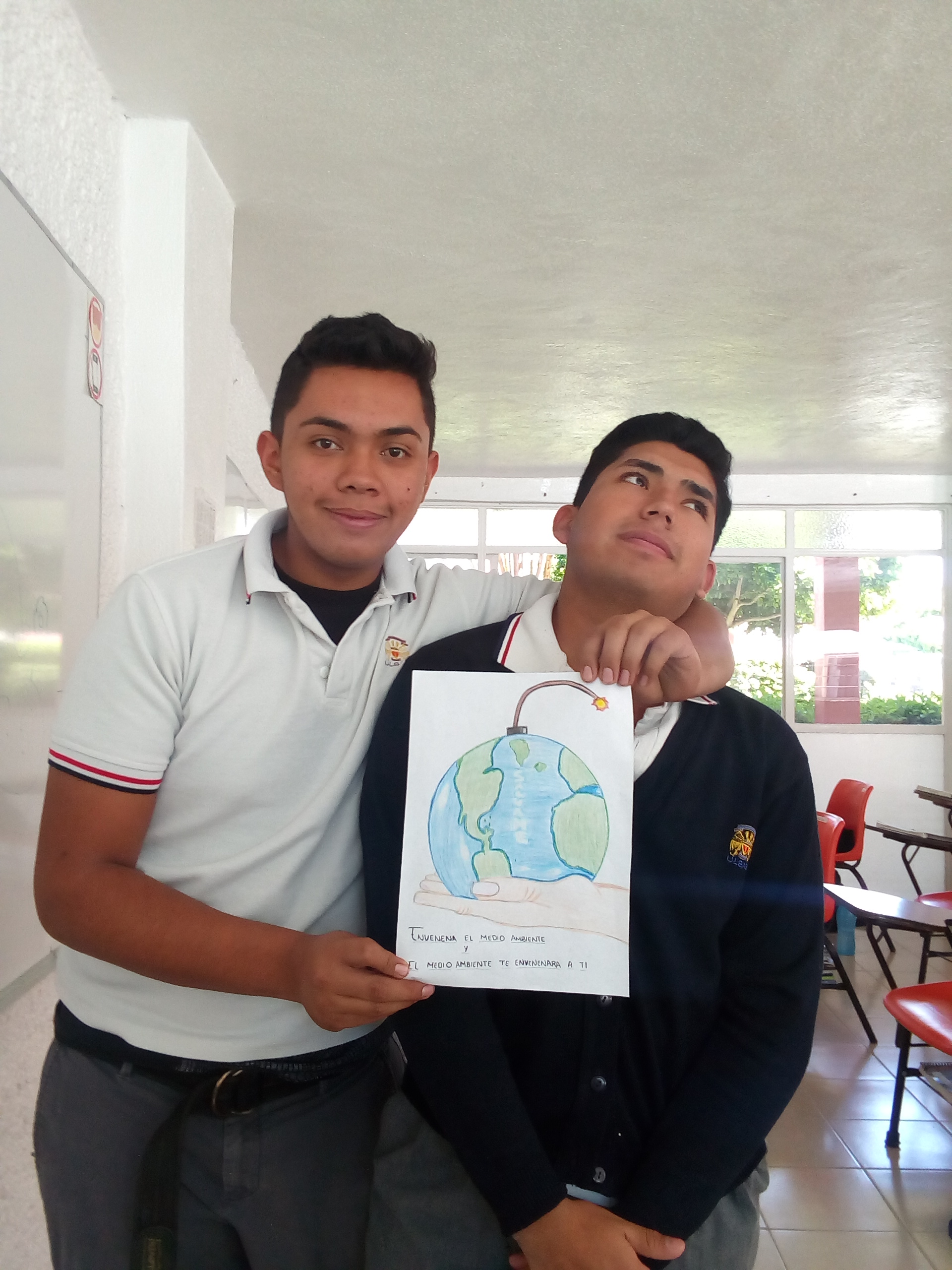 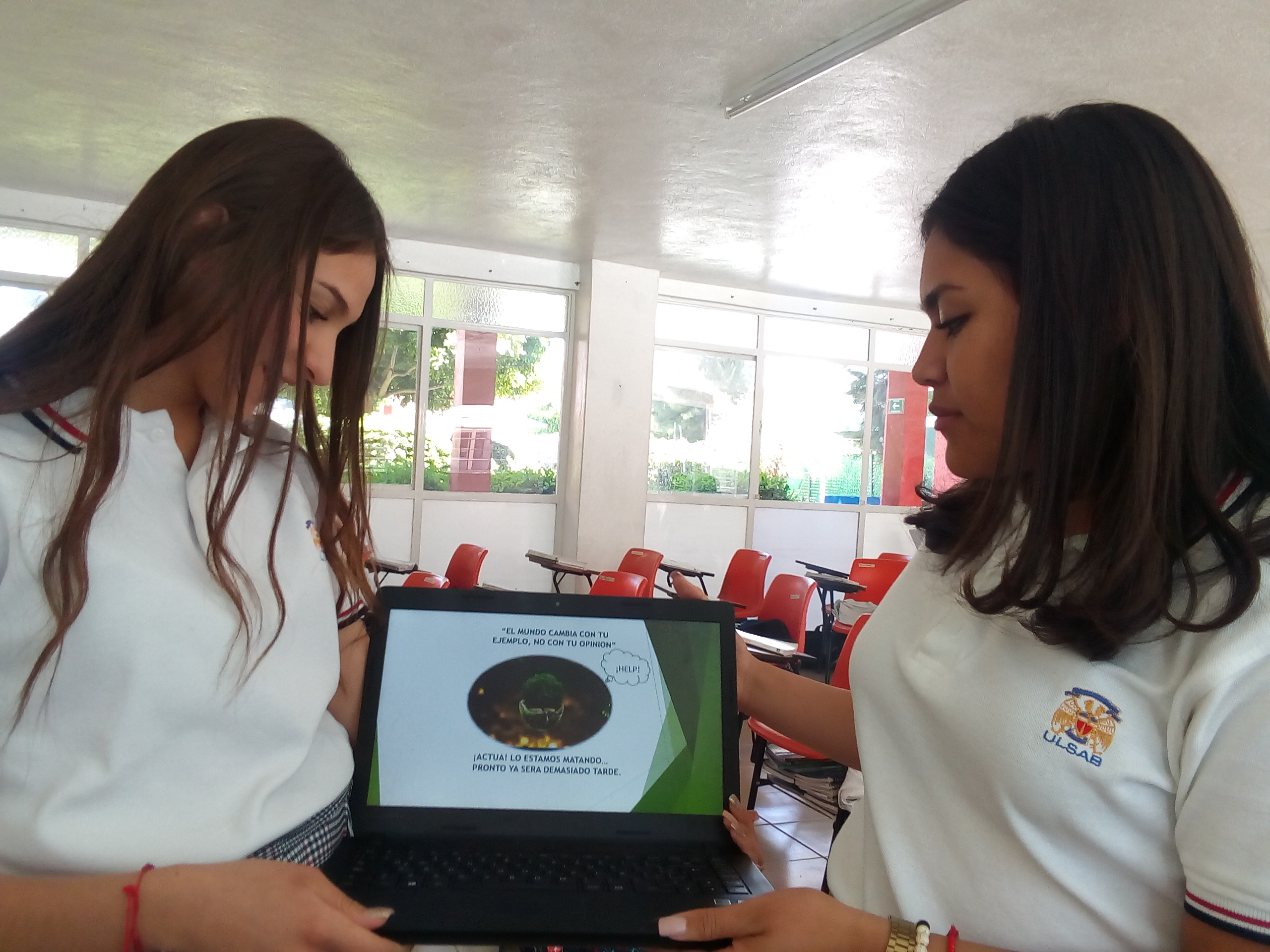 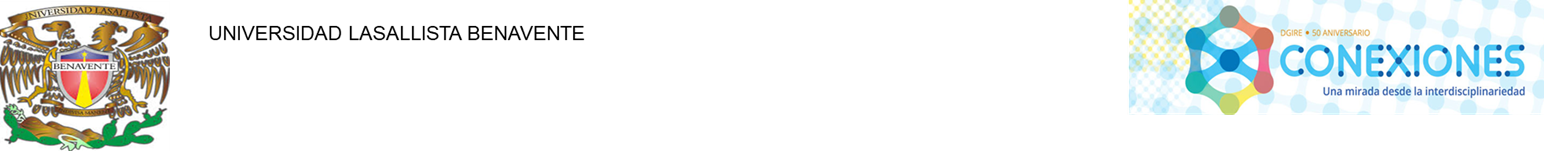 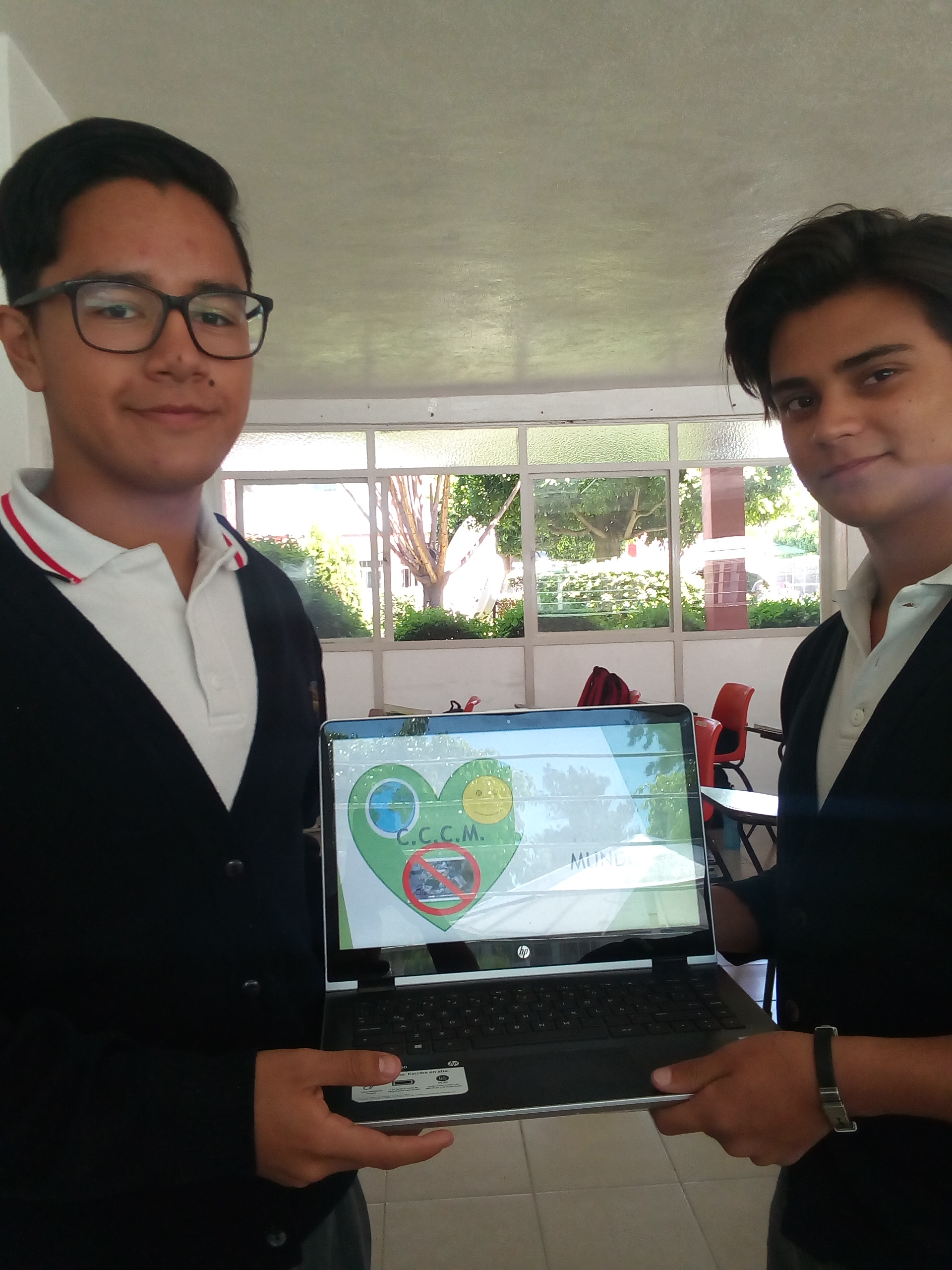 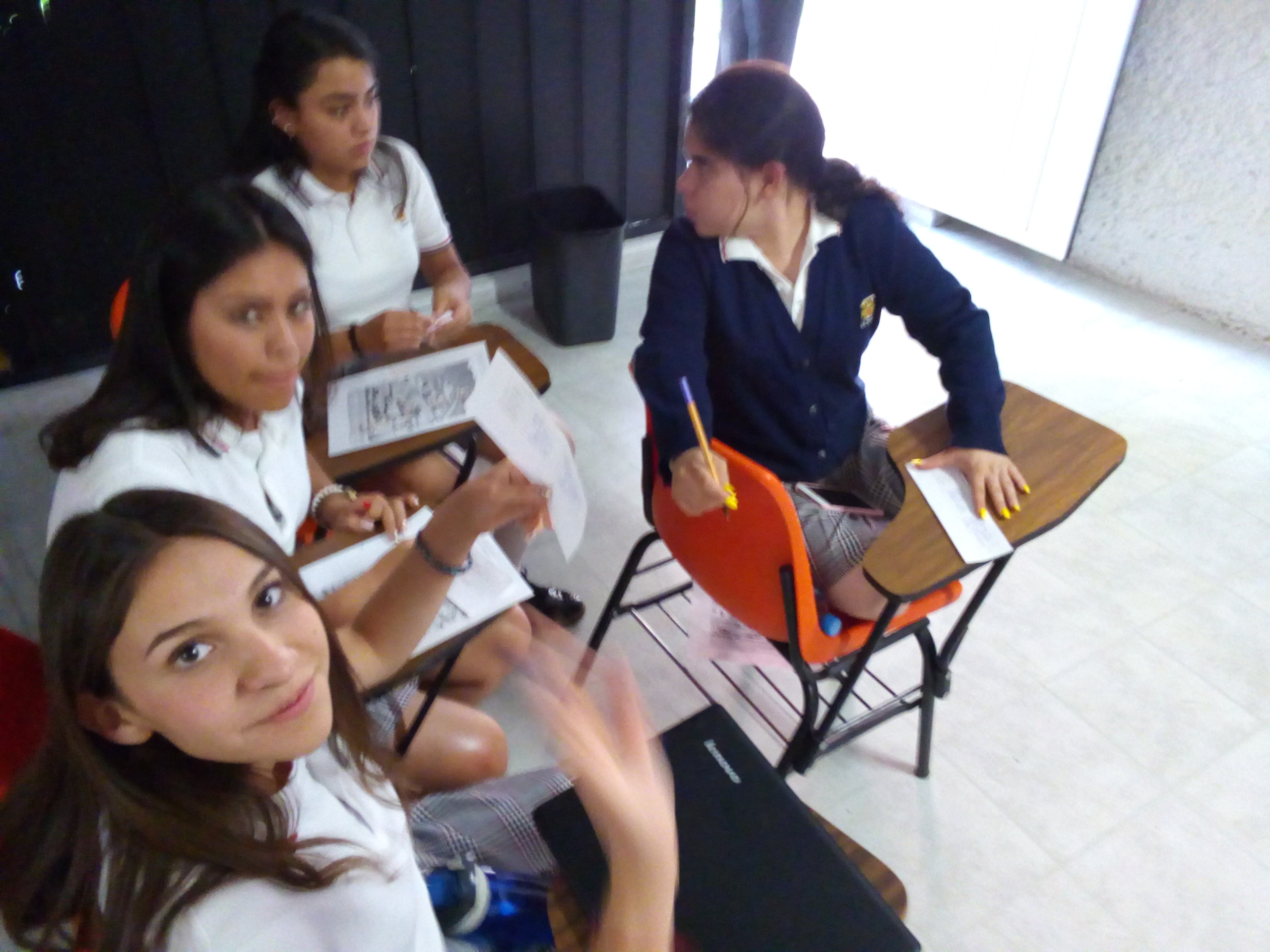 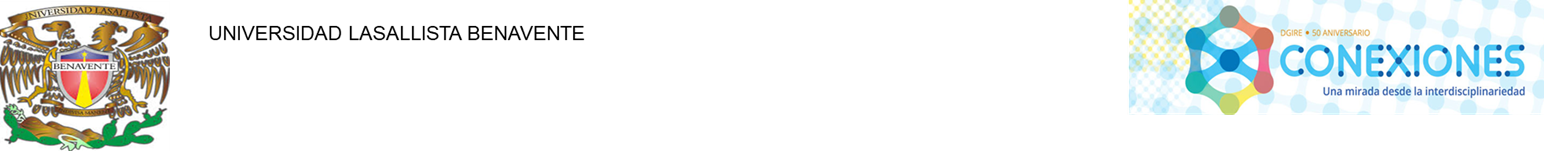 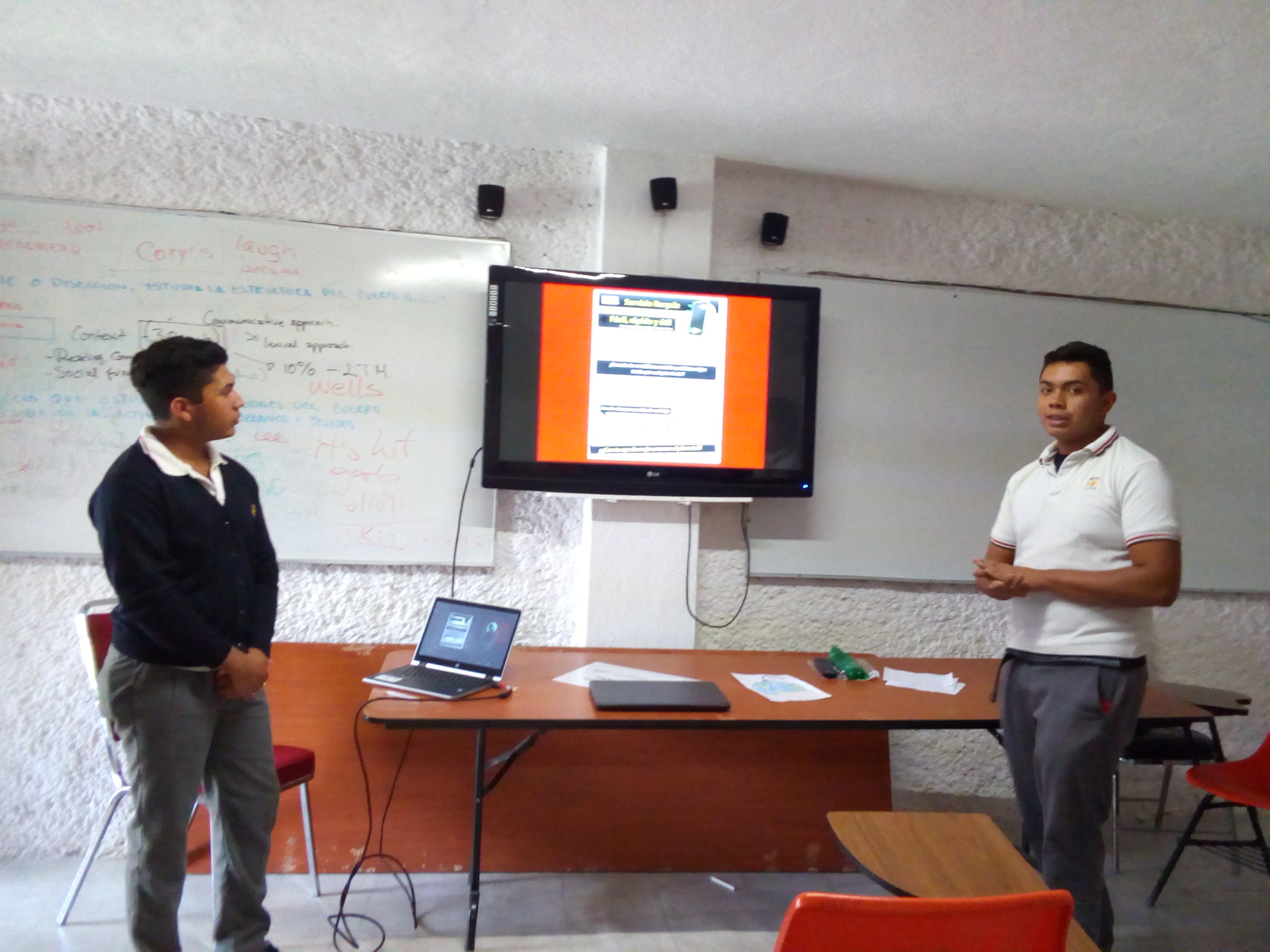 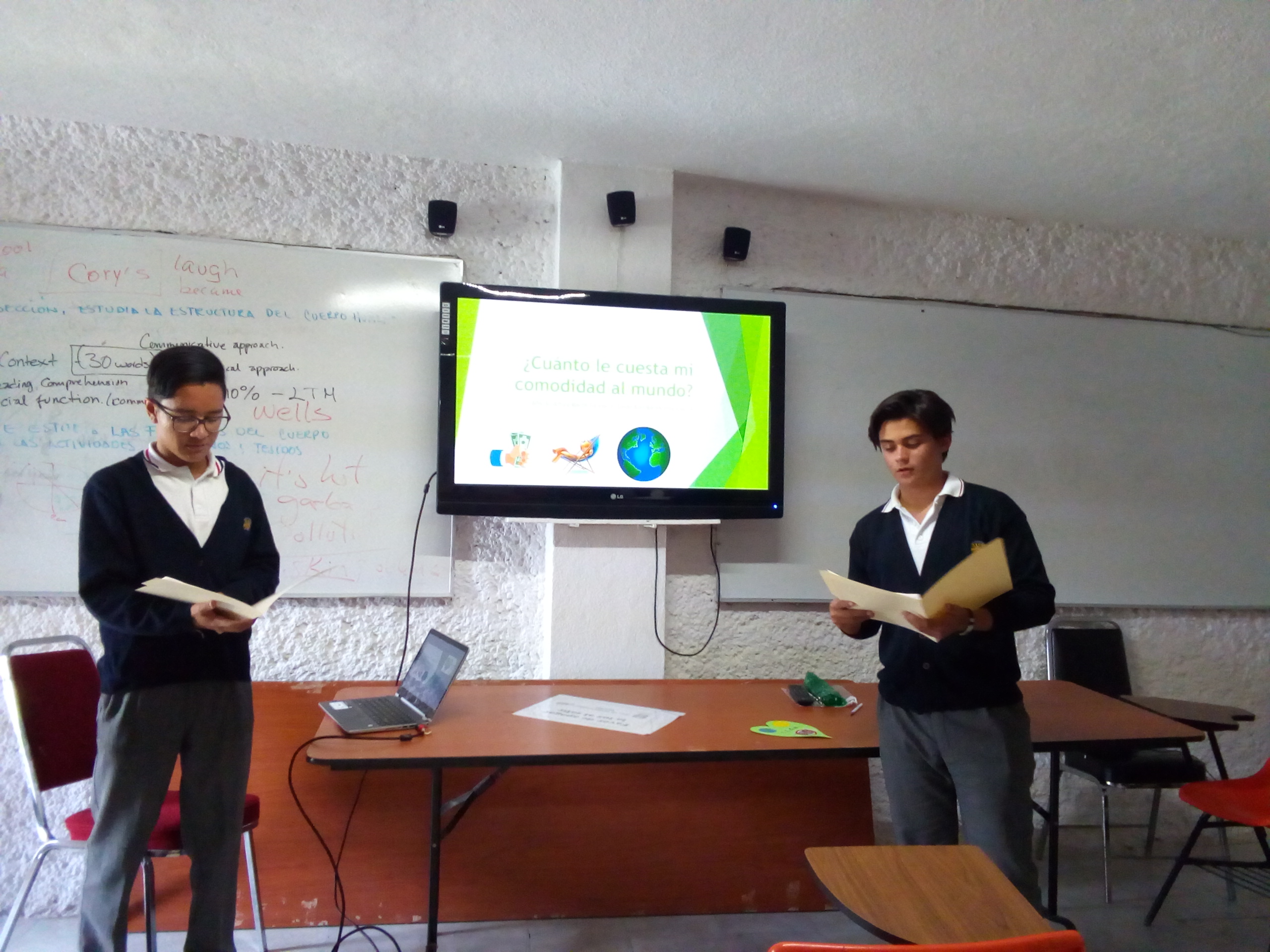 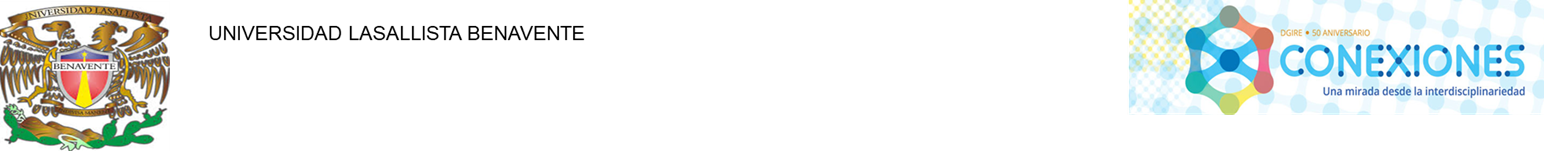 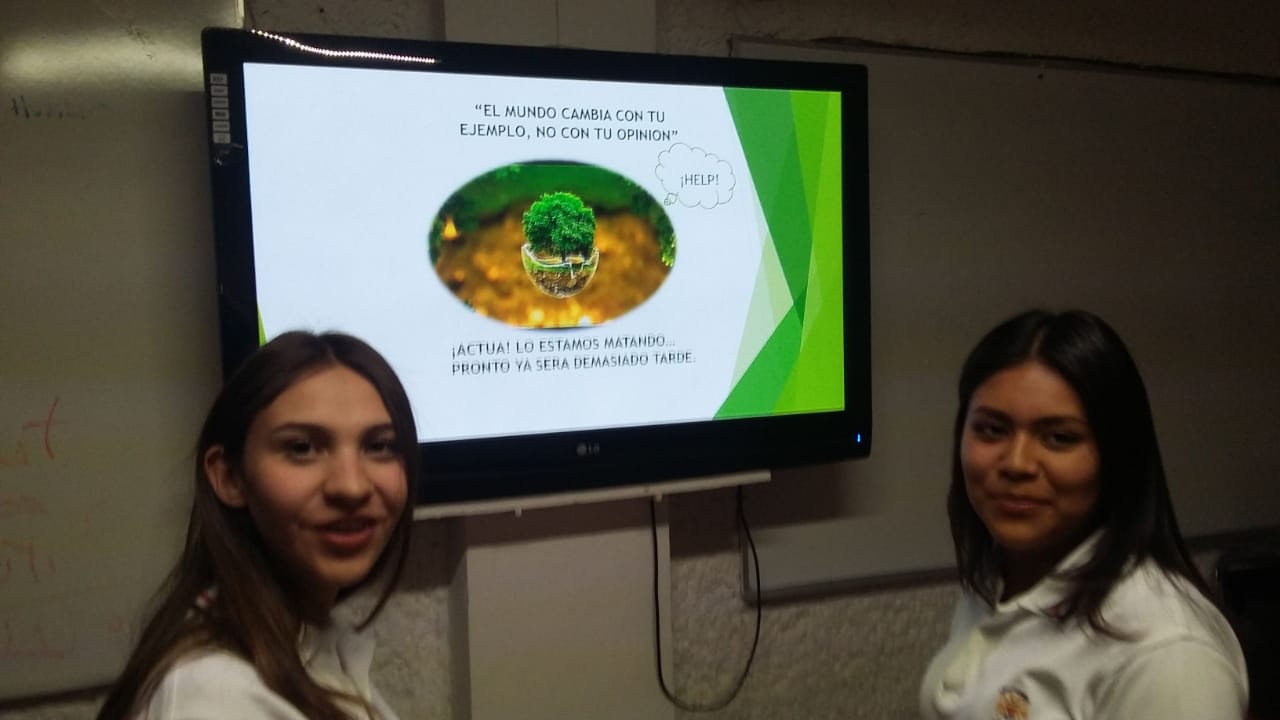 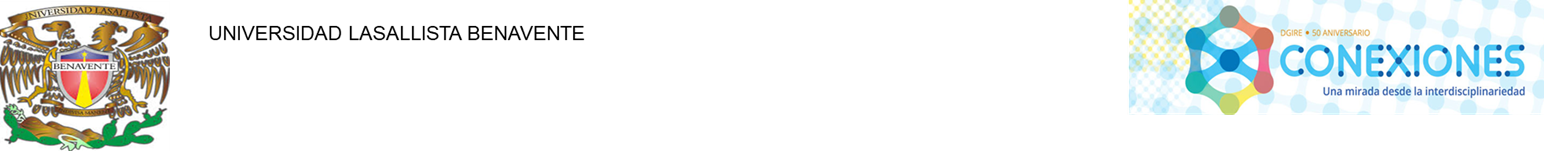 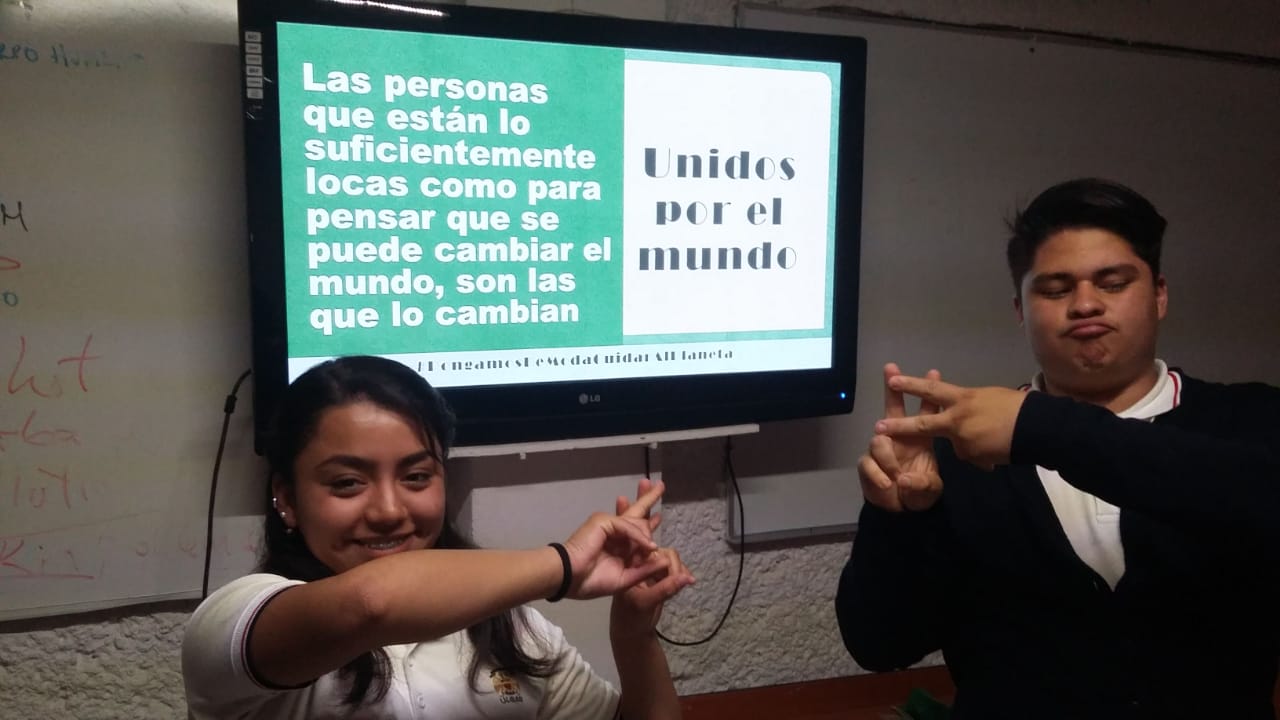 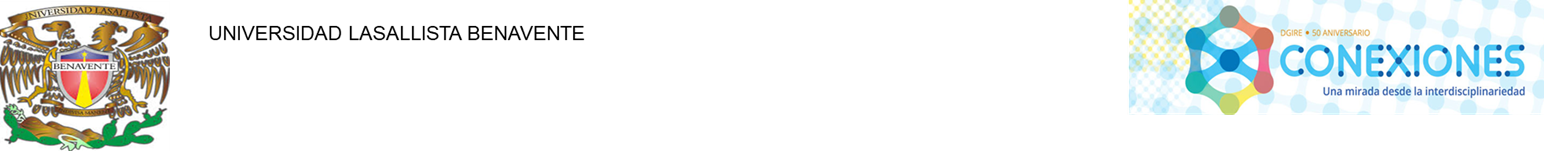 LOS DOCENTES INVOLUCRADOS EN EL PROYECTO DE FORMA INTERDICIPLINARIA ELIGEN A LA PARAJA CON LA MEJOR Presentación Y Exposición PARA QUE SEA mostrada EN LA CAMPAÑA DE CONCIENTIZACIÓN. 

LOS ALUMNOS TRABAJAN EN EL PROYECTO FINAL, COLOCANDO LONAS EN DIVERSAS áreas DE LA INSTITUCIÓN Y REALIZANDO ACTIVIDADES CON LOS ALUMNOS DE SECUNDARIA Y PREPARATORIA PARA LLEVAR A CABO LA conclusión DEL PROYECTO, EL CUAL ES Concientizar A LOS Mismos  DE CUáNTO LE CUESTA AL MUNDO NUESTRA COMODIDAD.
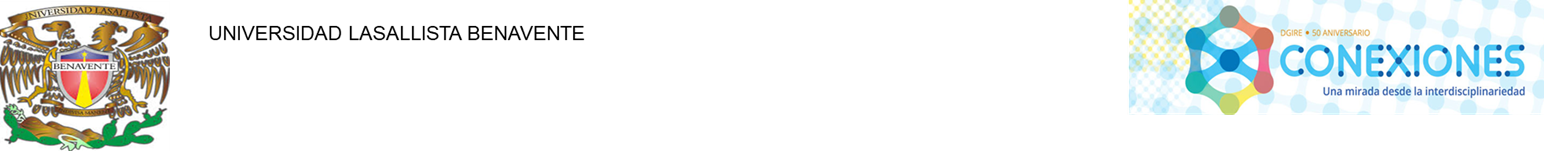 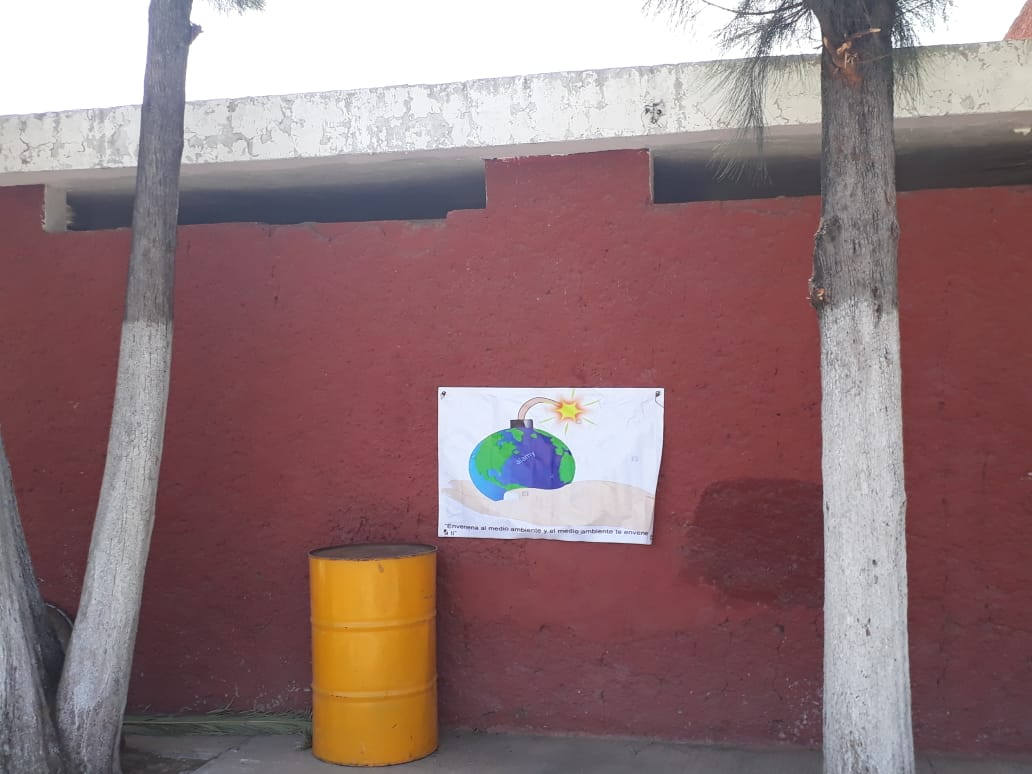 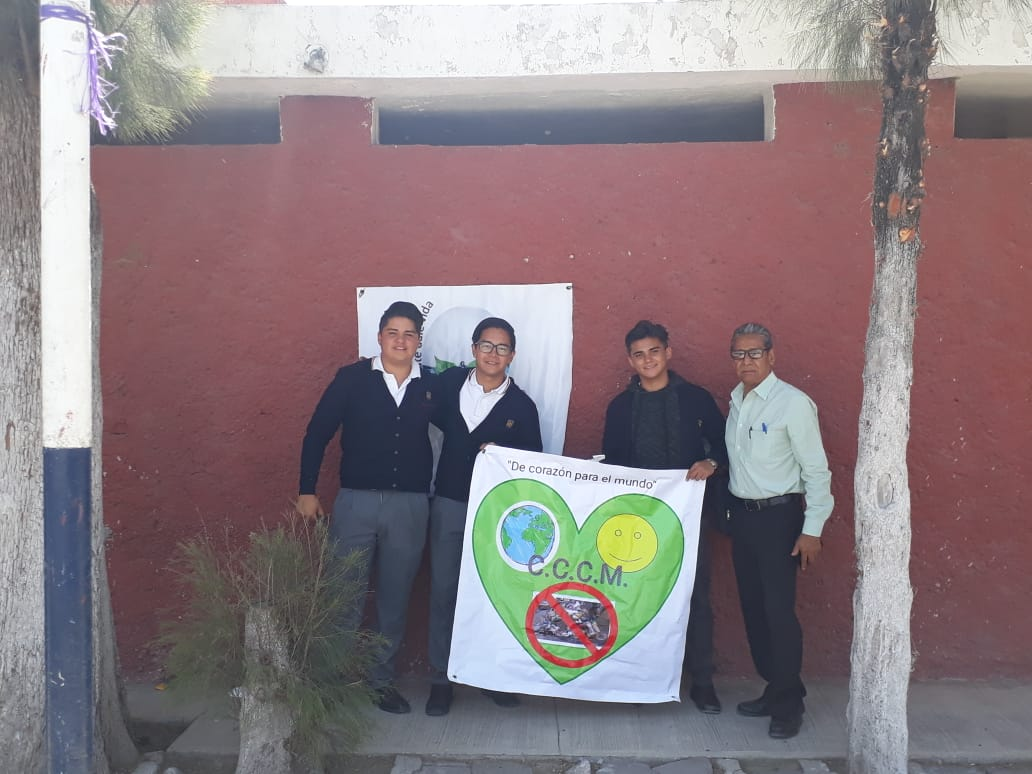 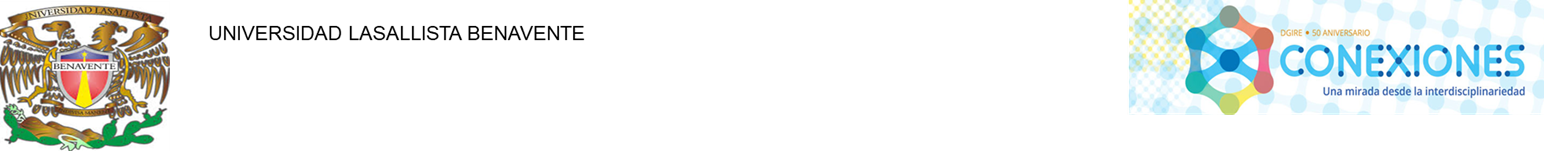 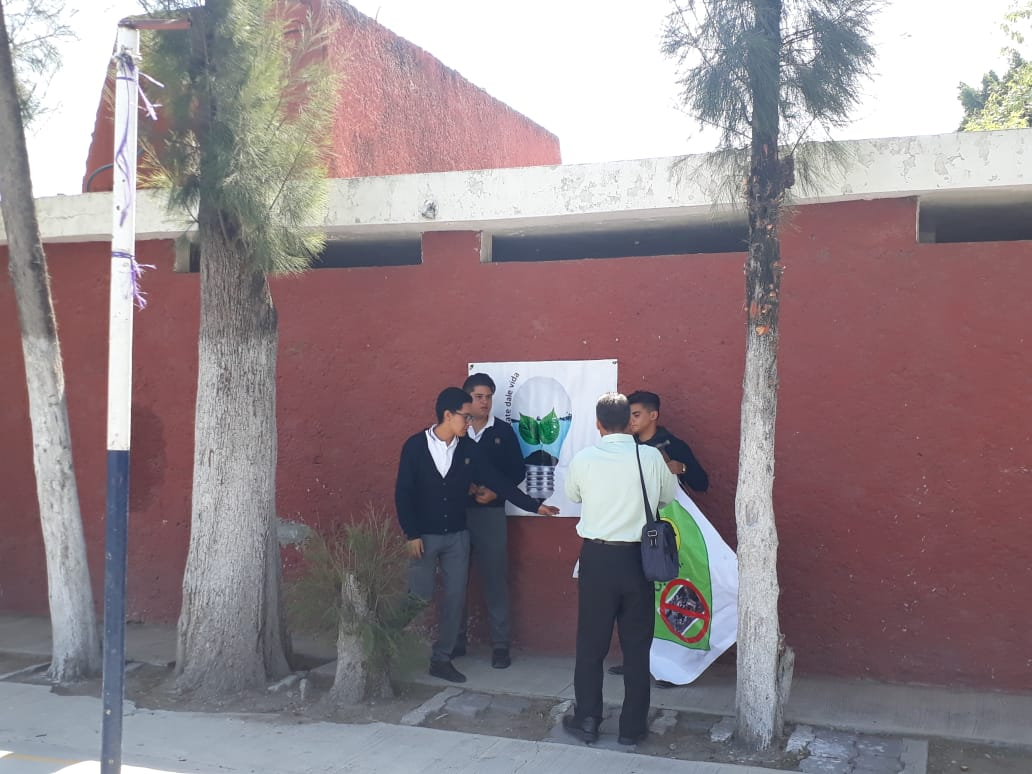 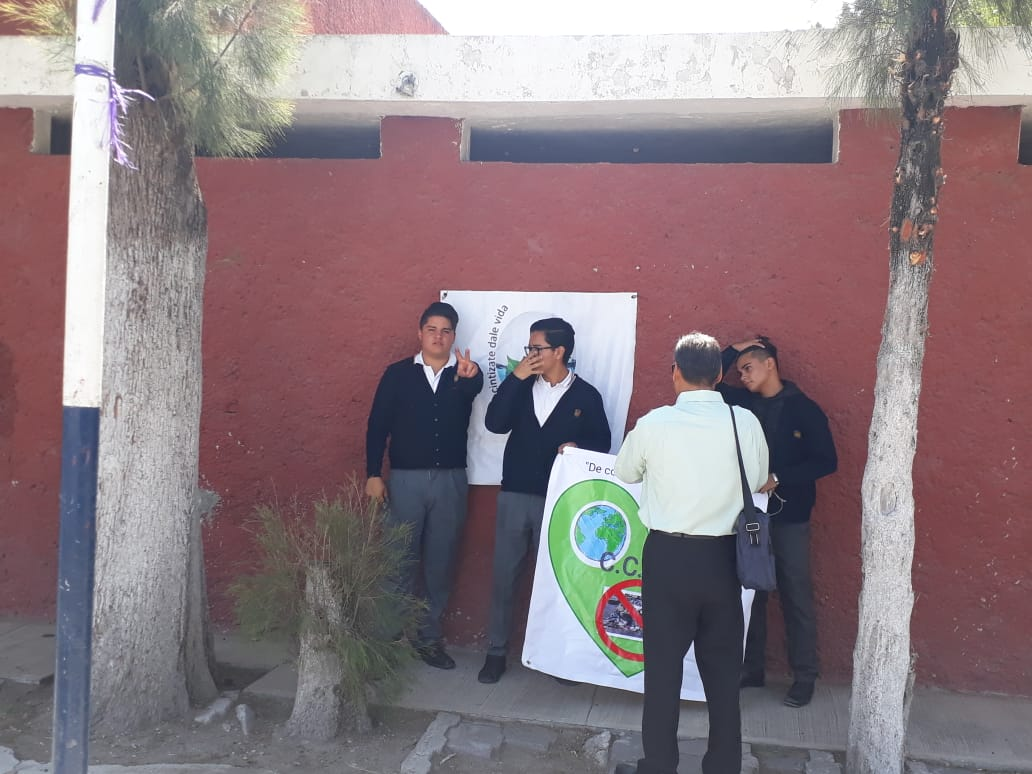 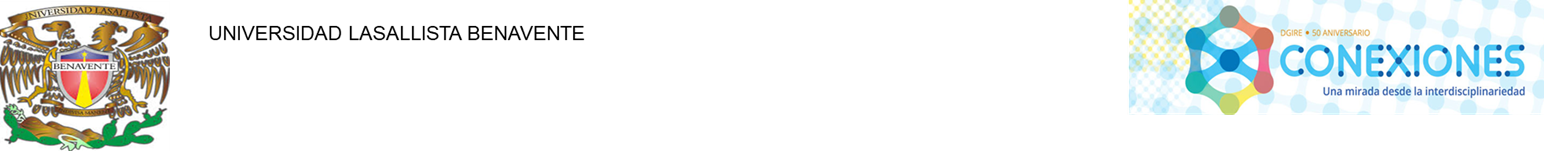 LOS ALUMNOS REALIZAN UNA Plática FINAL PARA la población estudiantil DE PREPARATORIA Y DE SECUNDARIA en la cual finalizan su proyecto y campaña de CONCIENTIZACIÓN.
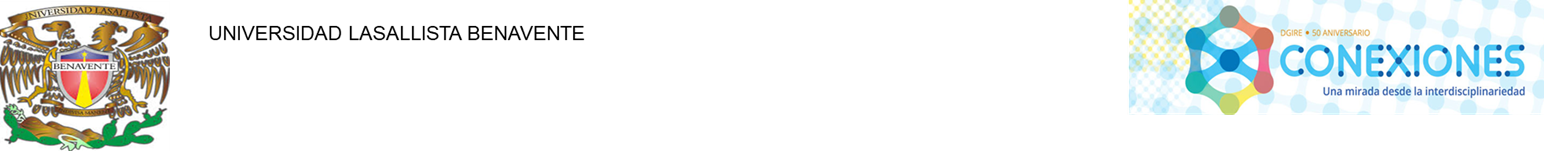 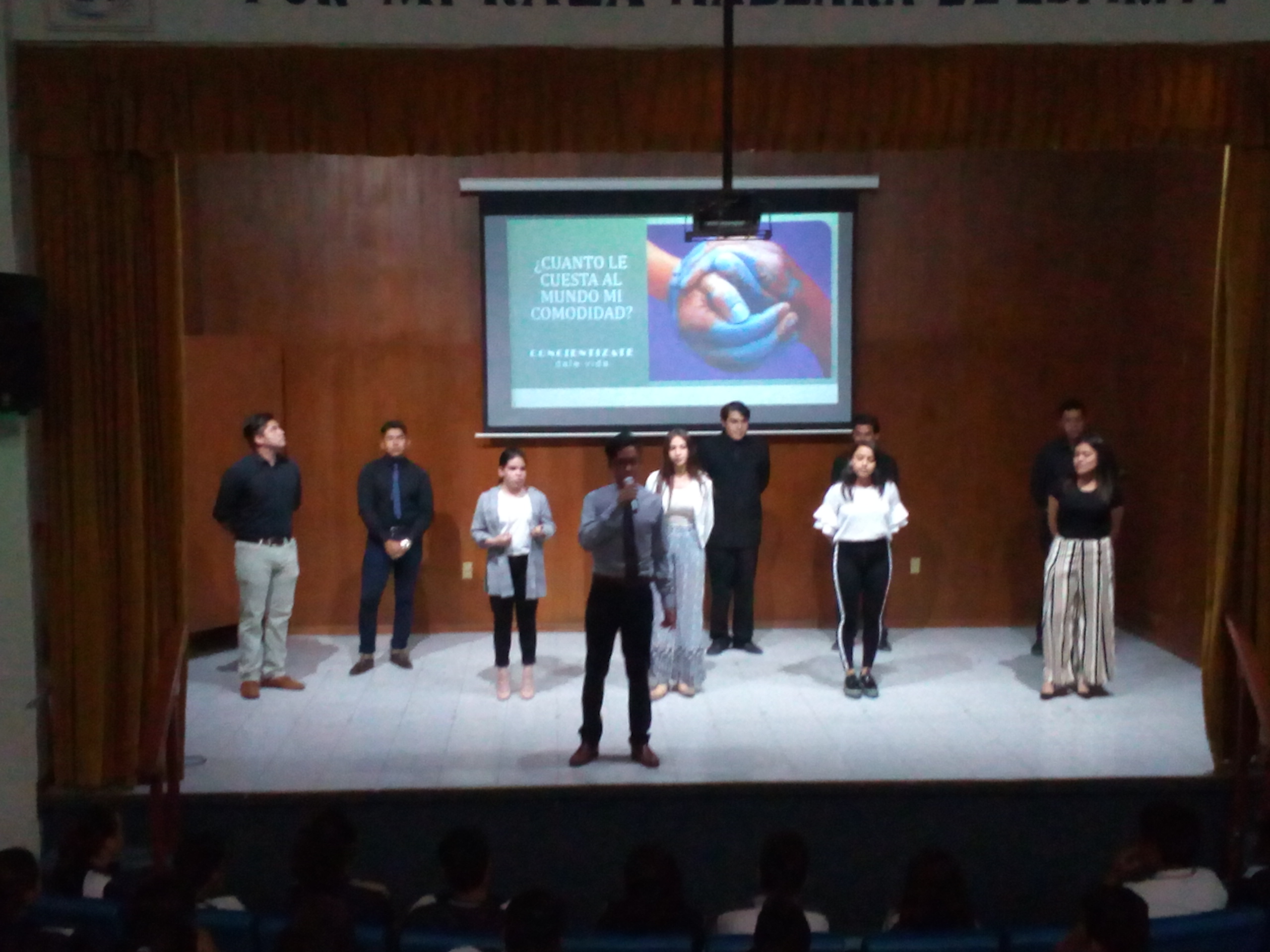 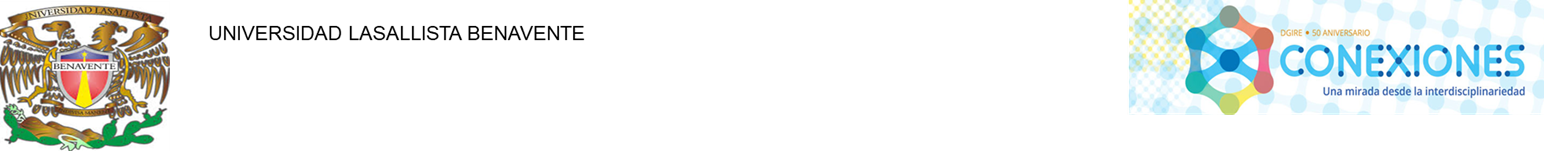 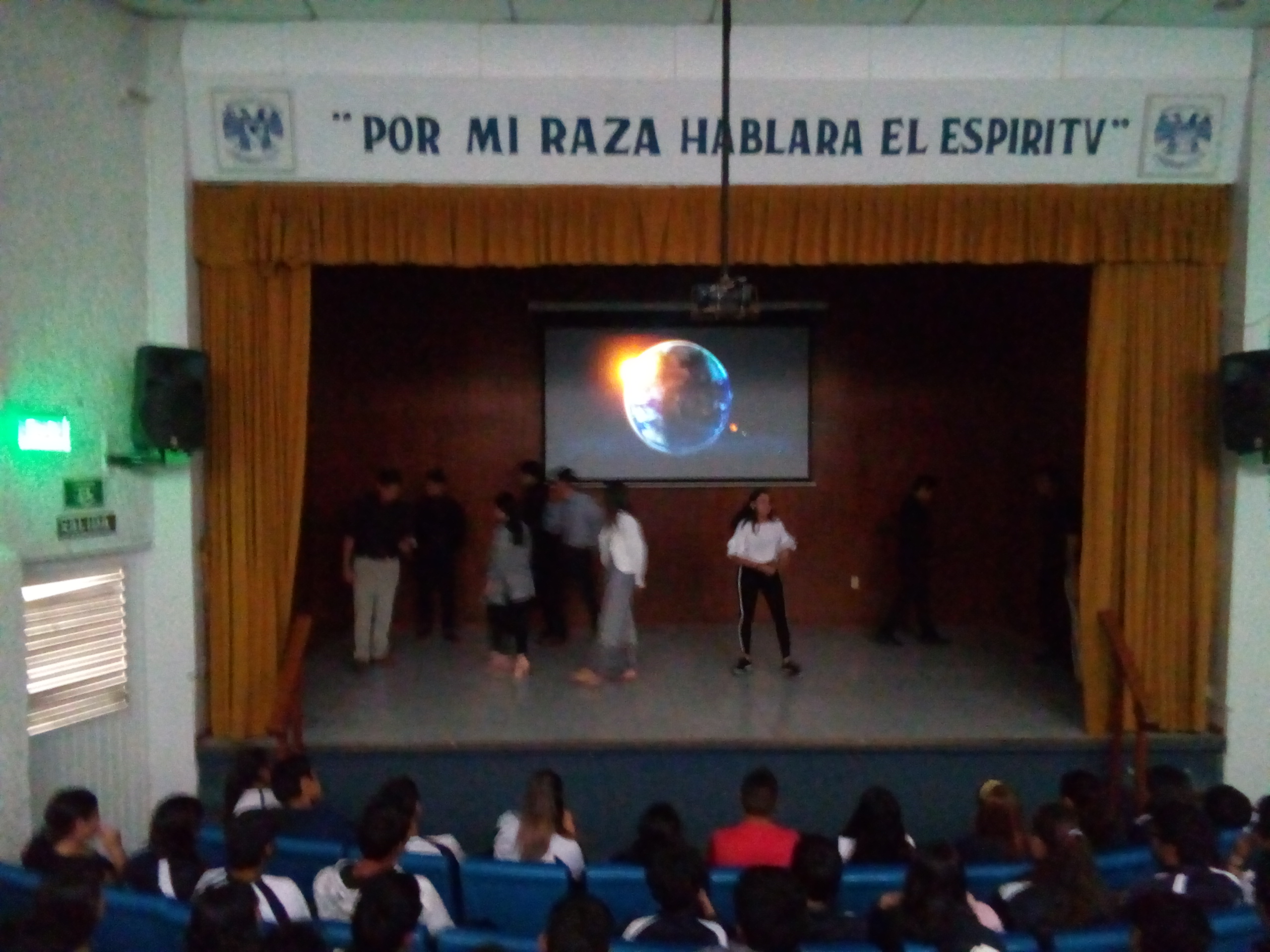 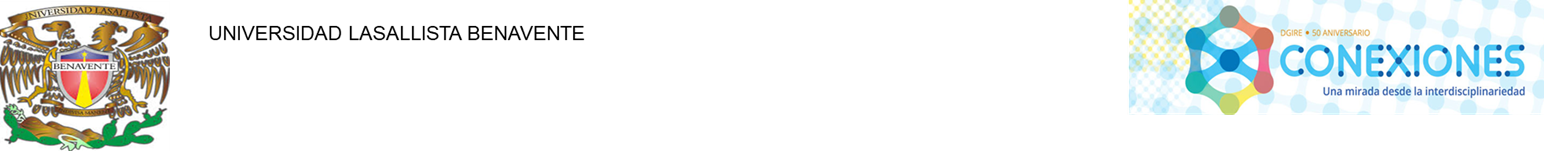 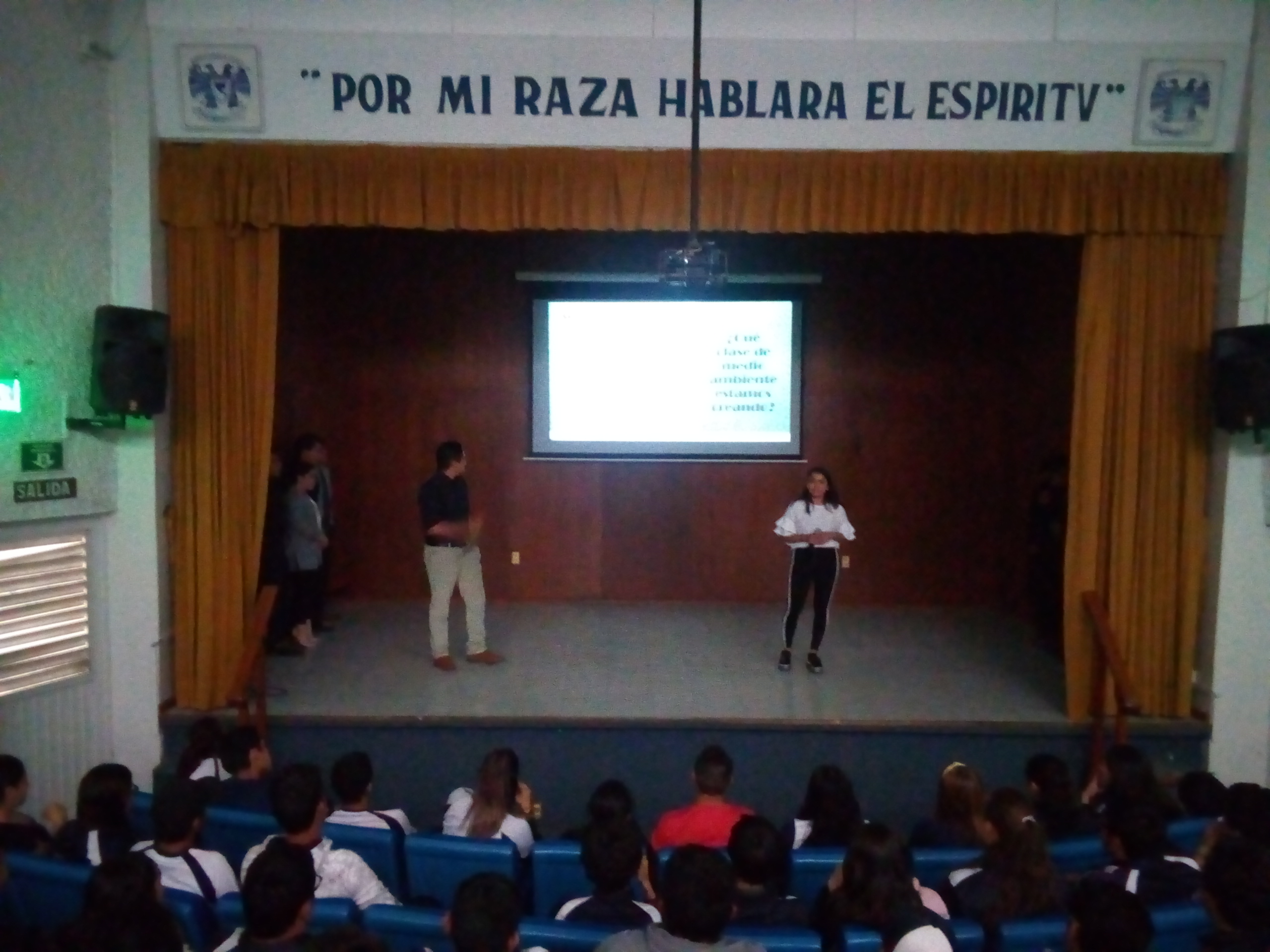 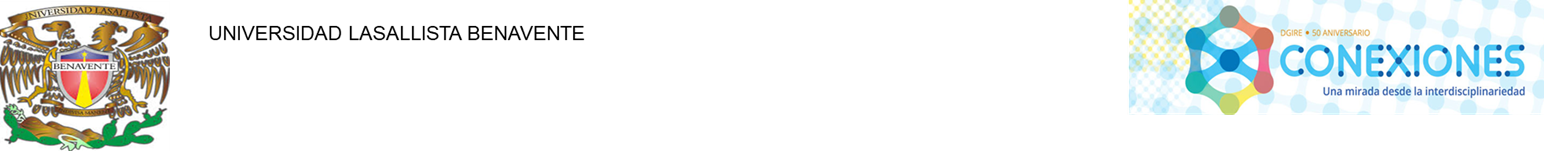 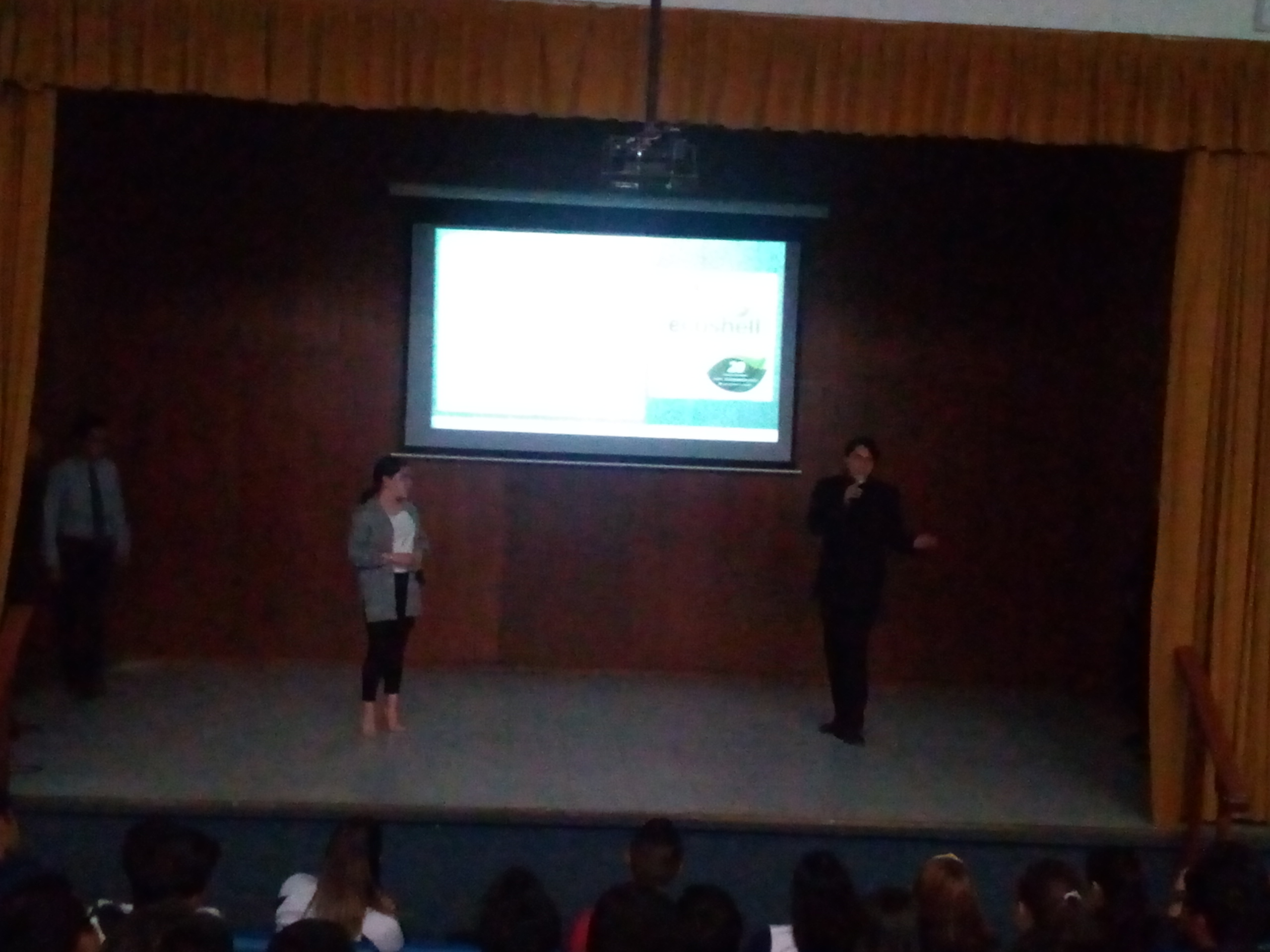 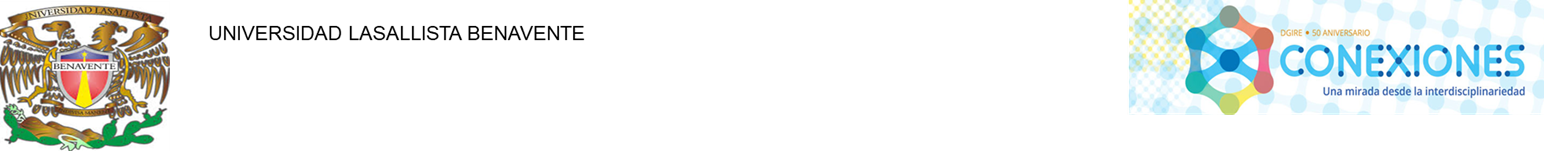 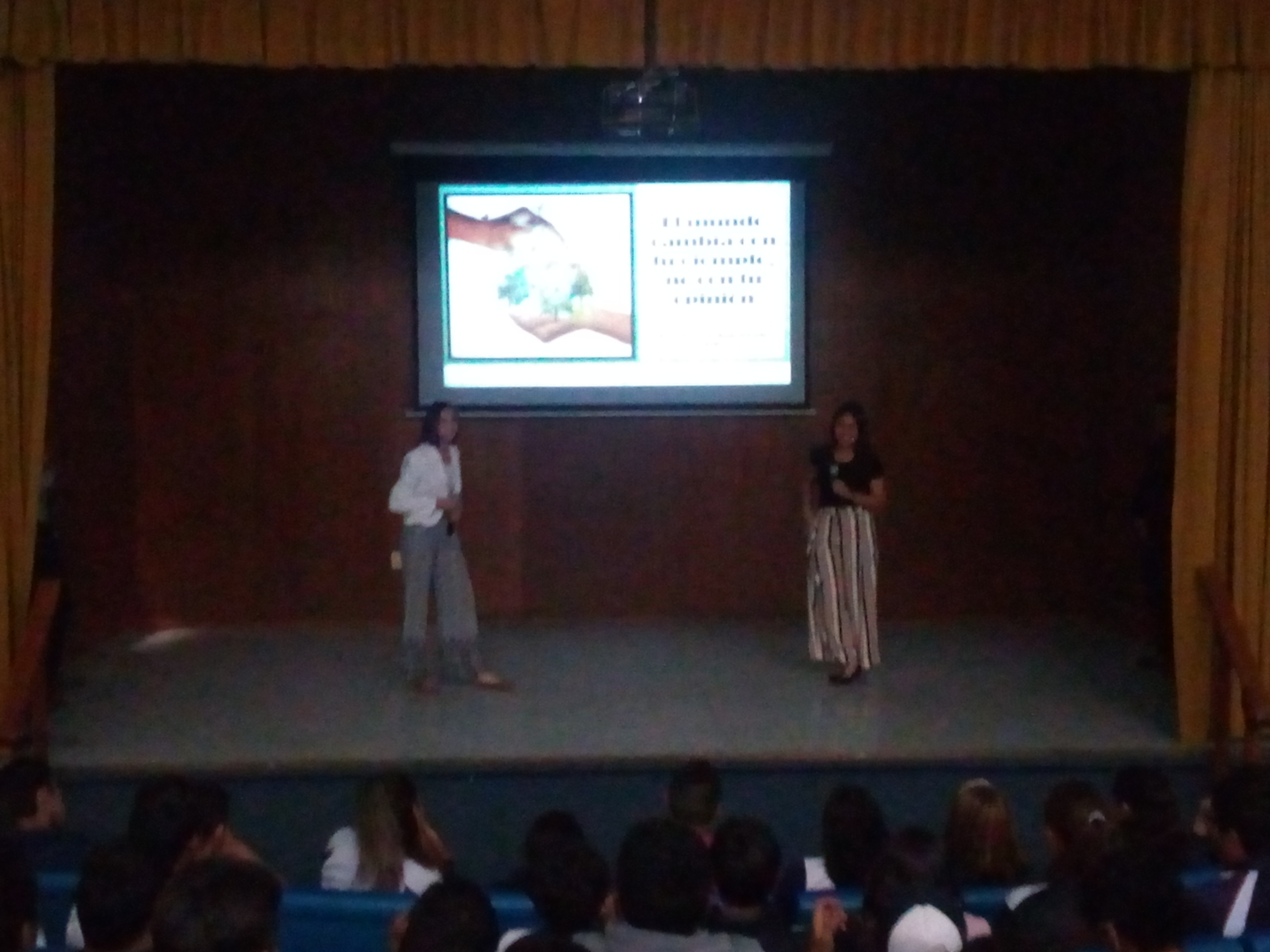 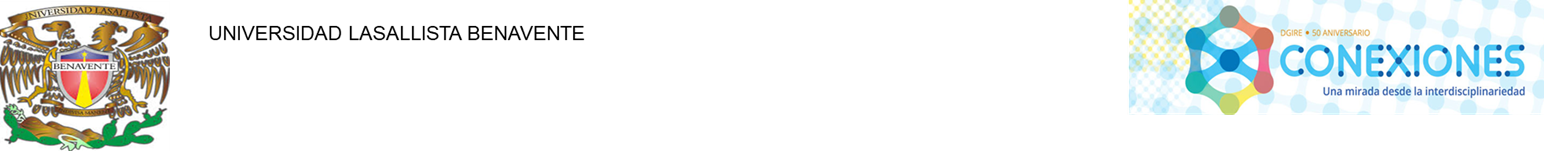 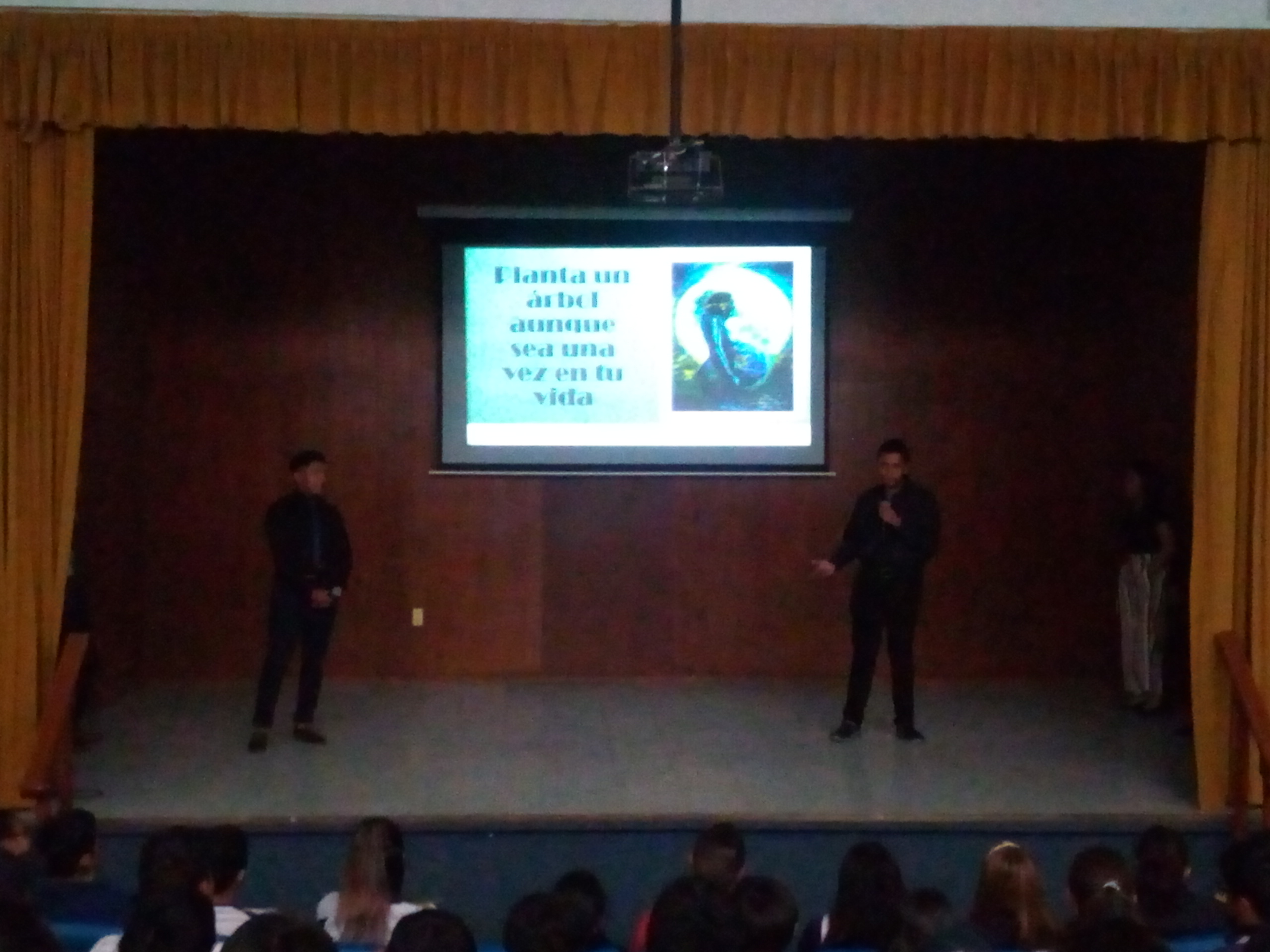 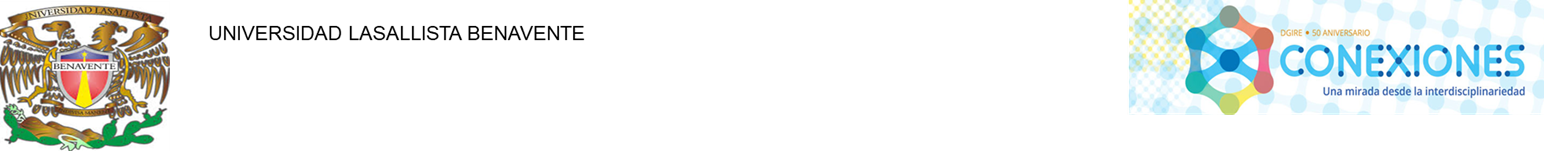 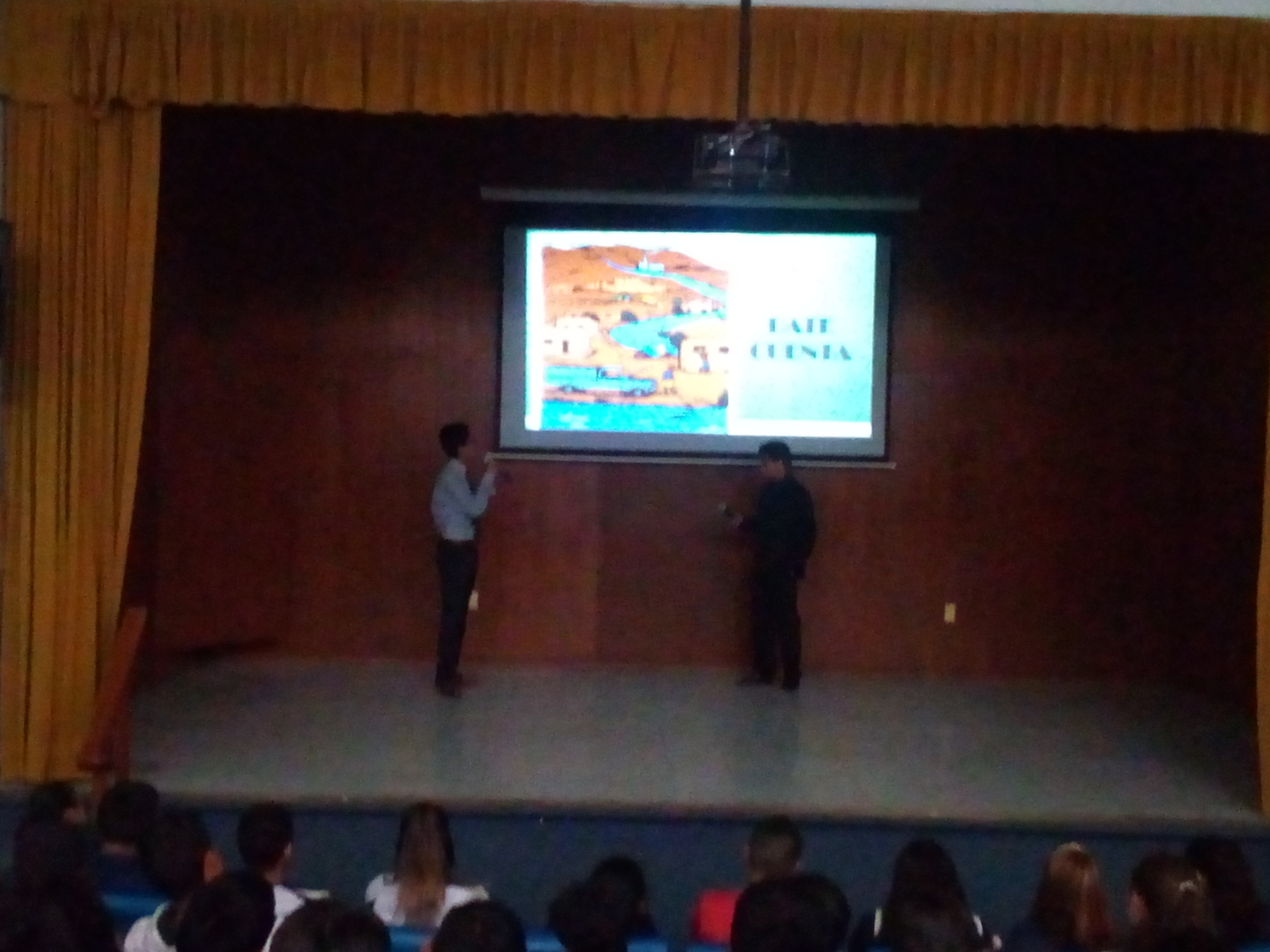 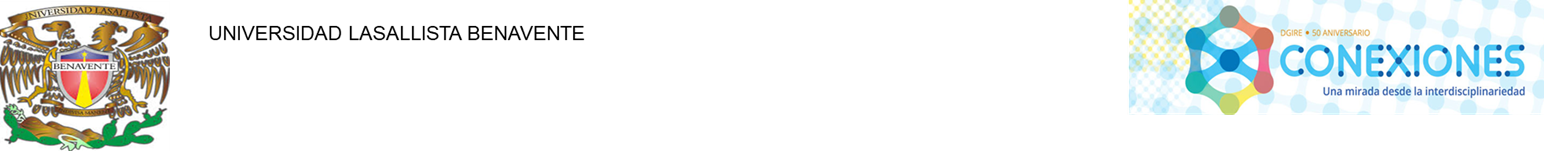 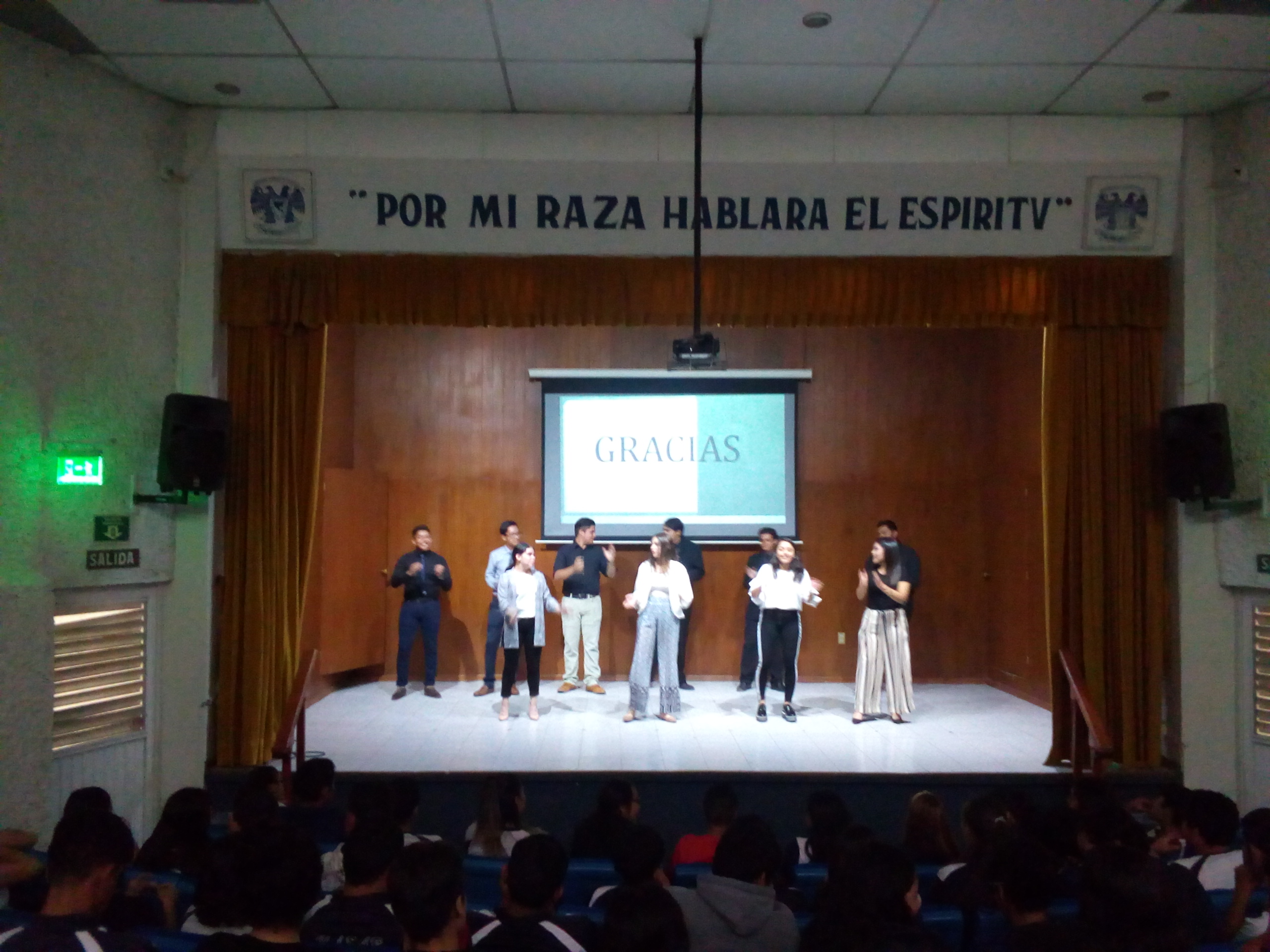 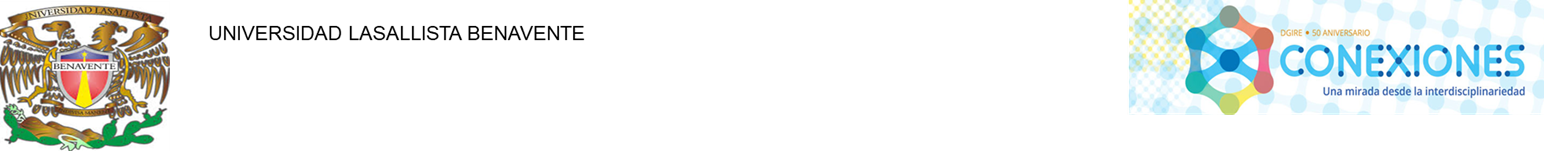 LISTA DE COTEJO 
AUTOEVALUACIÓN
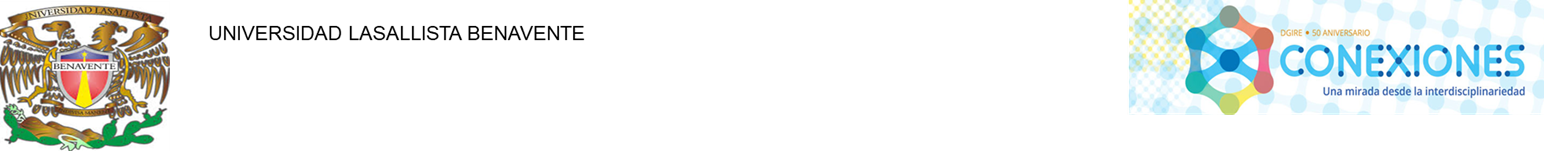 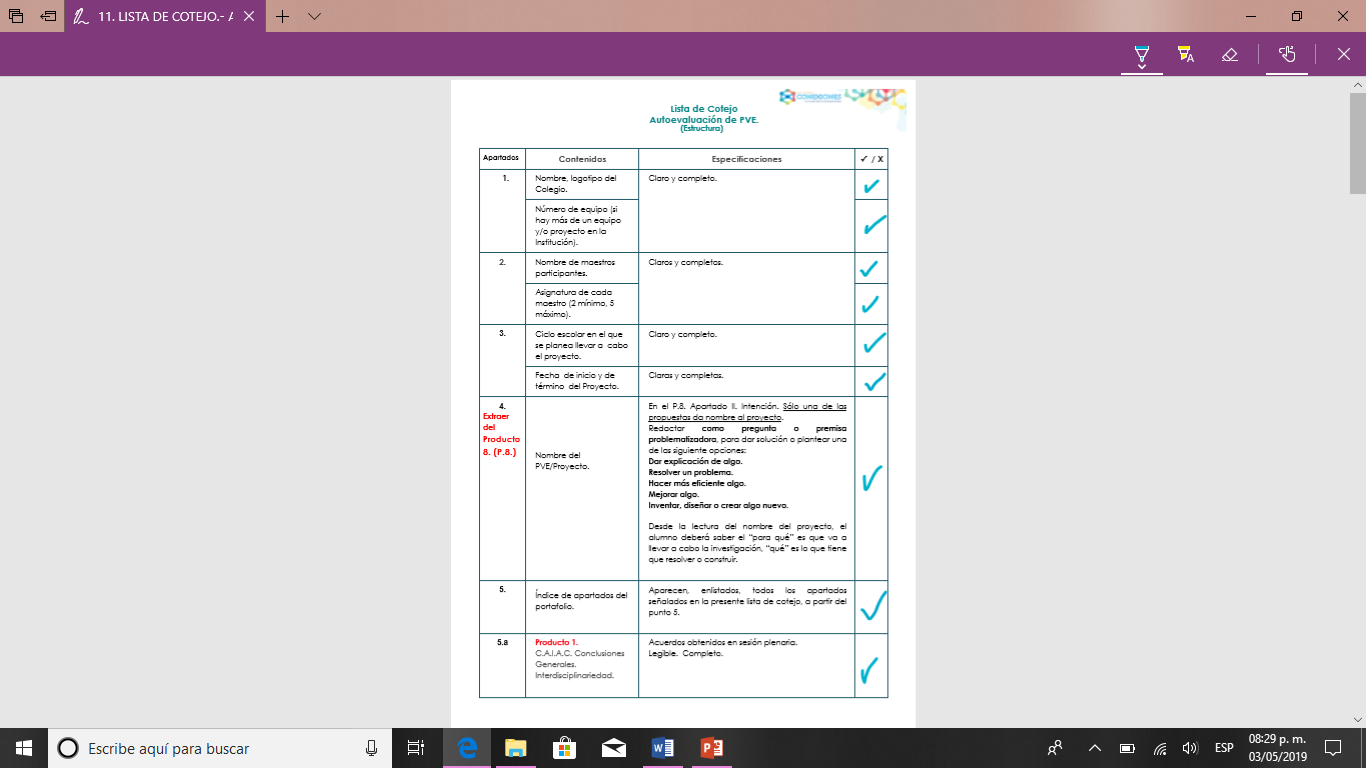 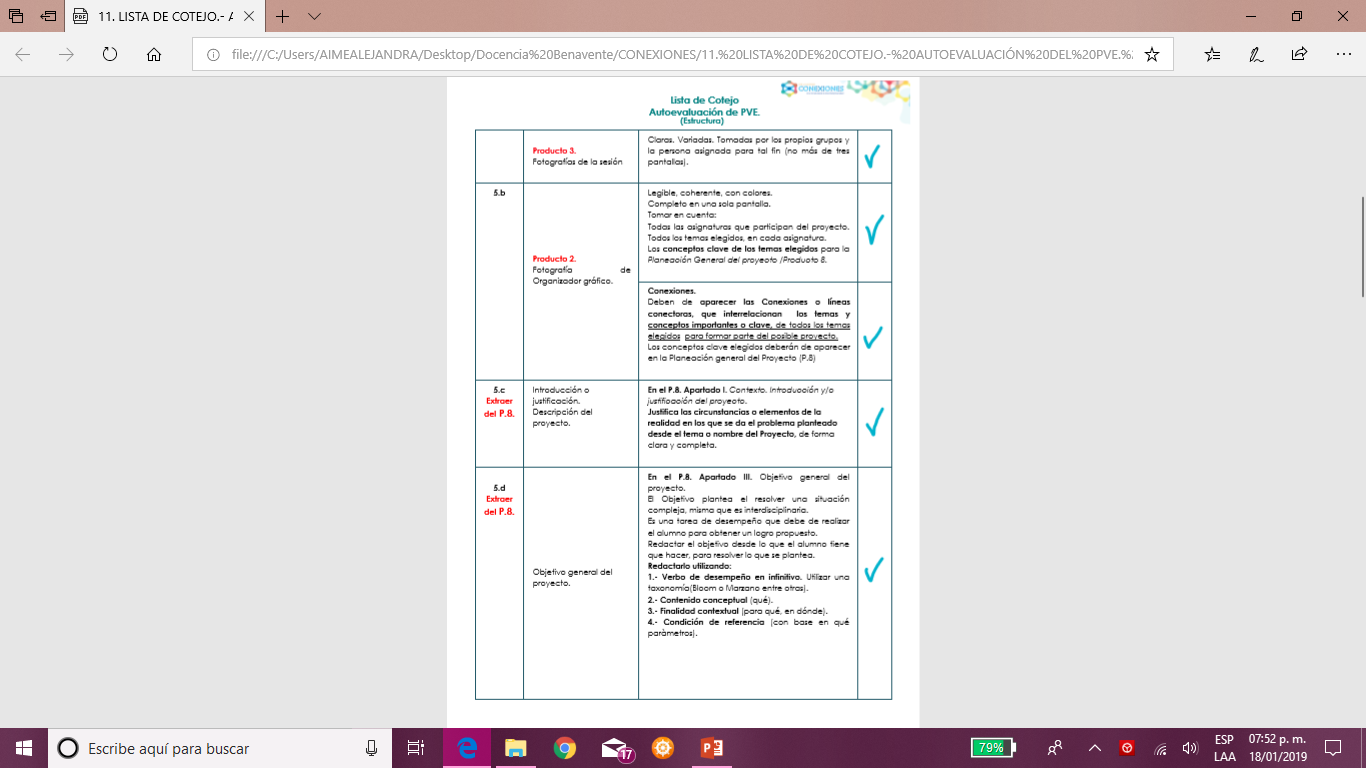 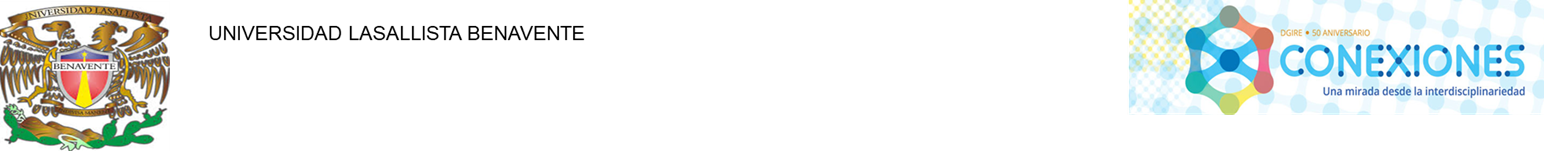 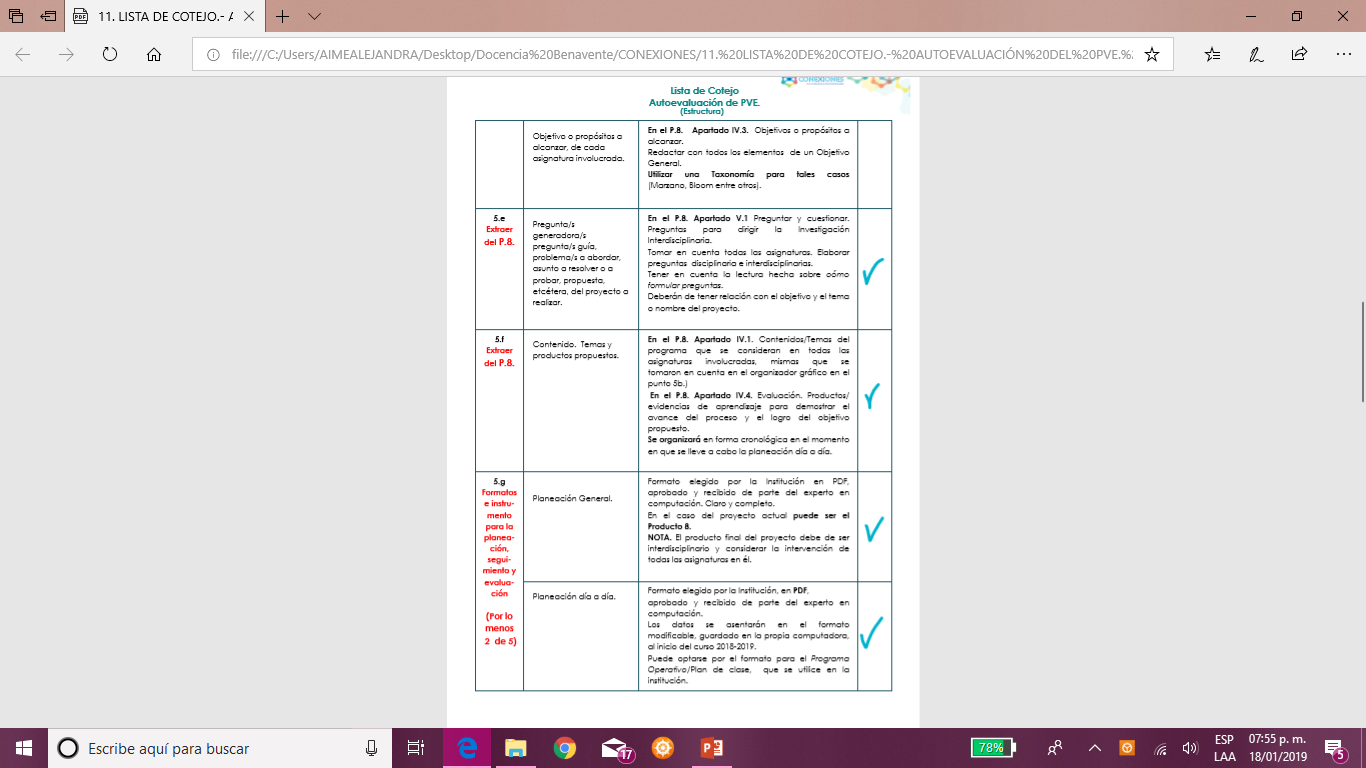 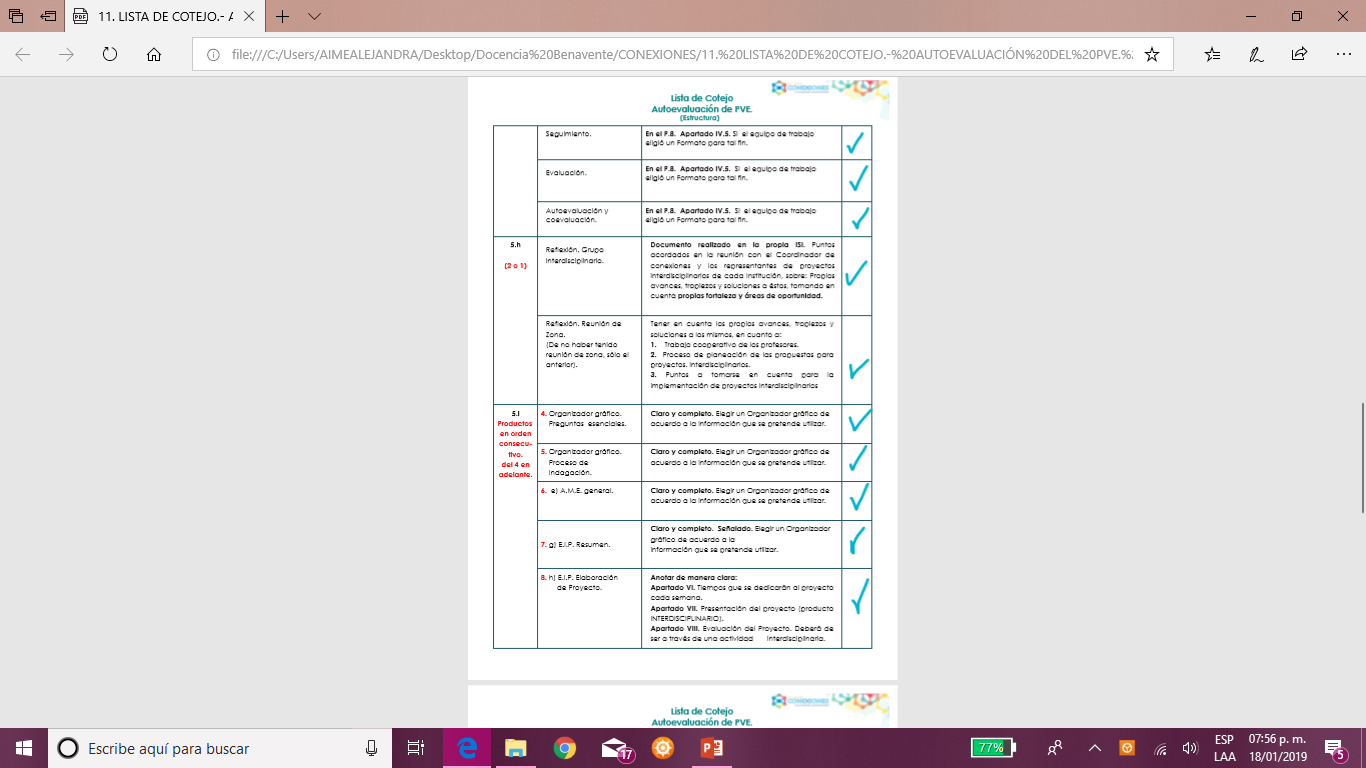 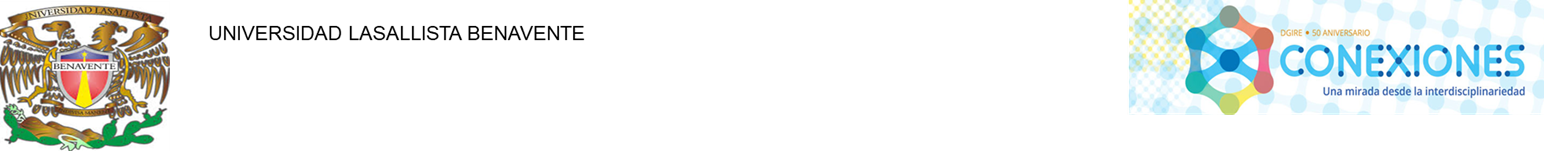 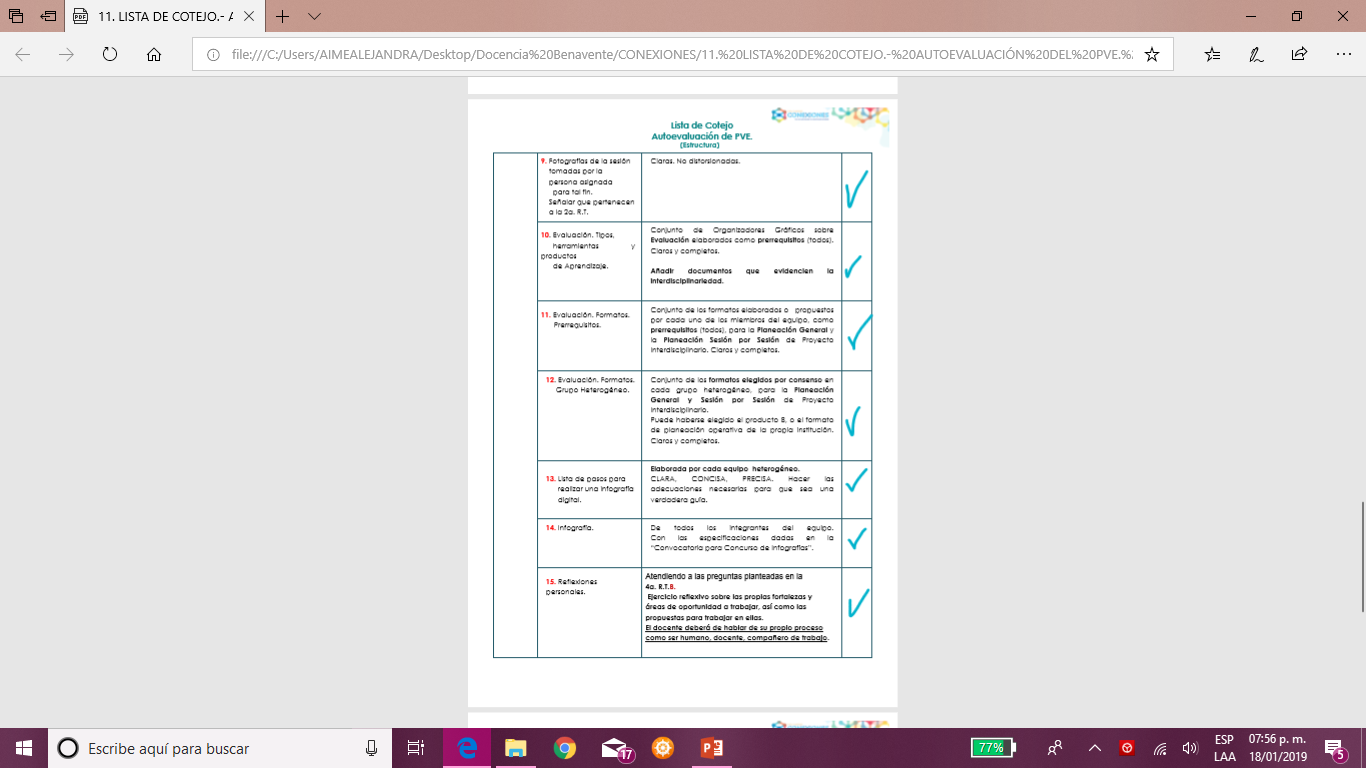